Vos étrennes Unimarc 2021
Zones B/029, B/338, B/325 - B/371 et référentiels
Abes09 & 16 décembre 2021
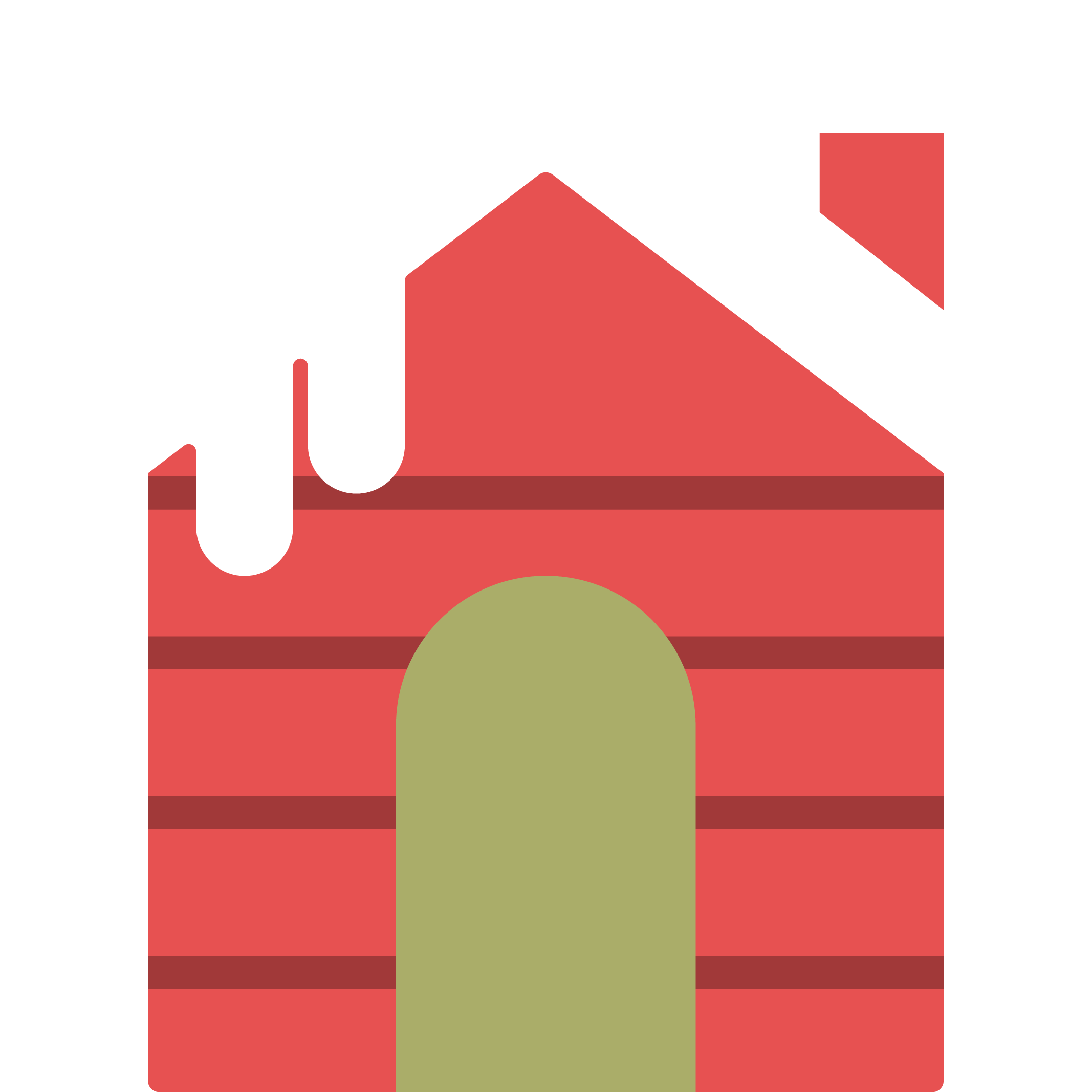 Plan
2022
1 – La zone B/029
2 – La zone B/038
3 – La zone B/325
4 – La zone B/371
5 – La zone B/371 et son articulation avec les zones B310, B/856, E/856 et E319 
6 – De nouvelles valeurs dans 3 référentiels
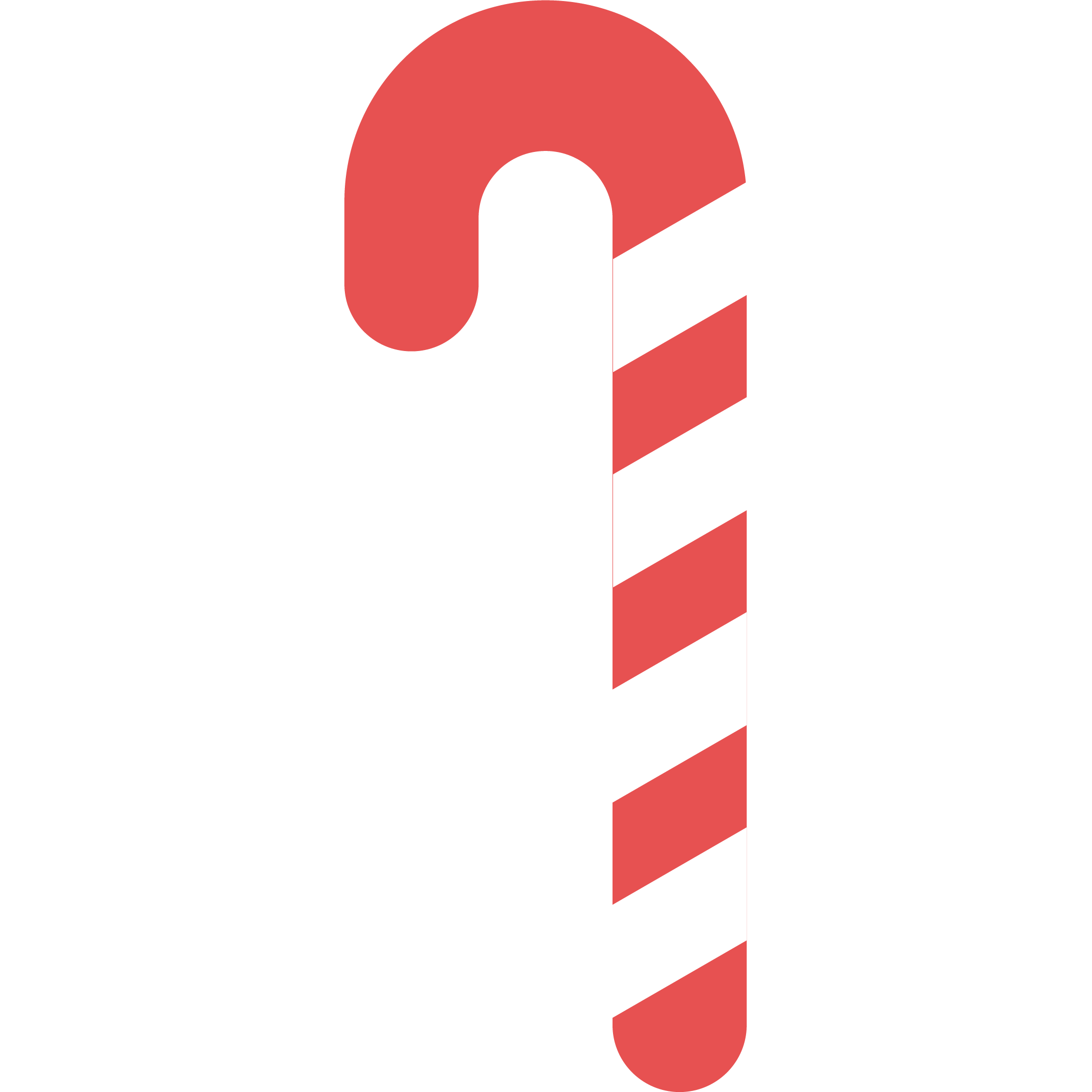 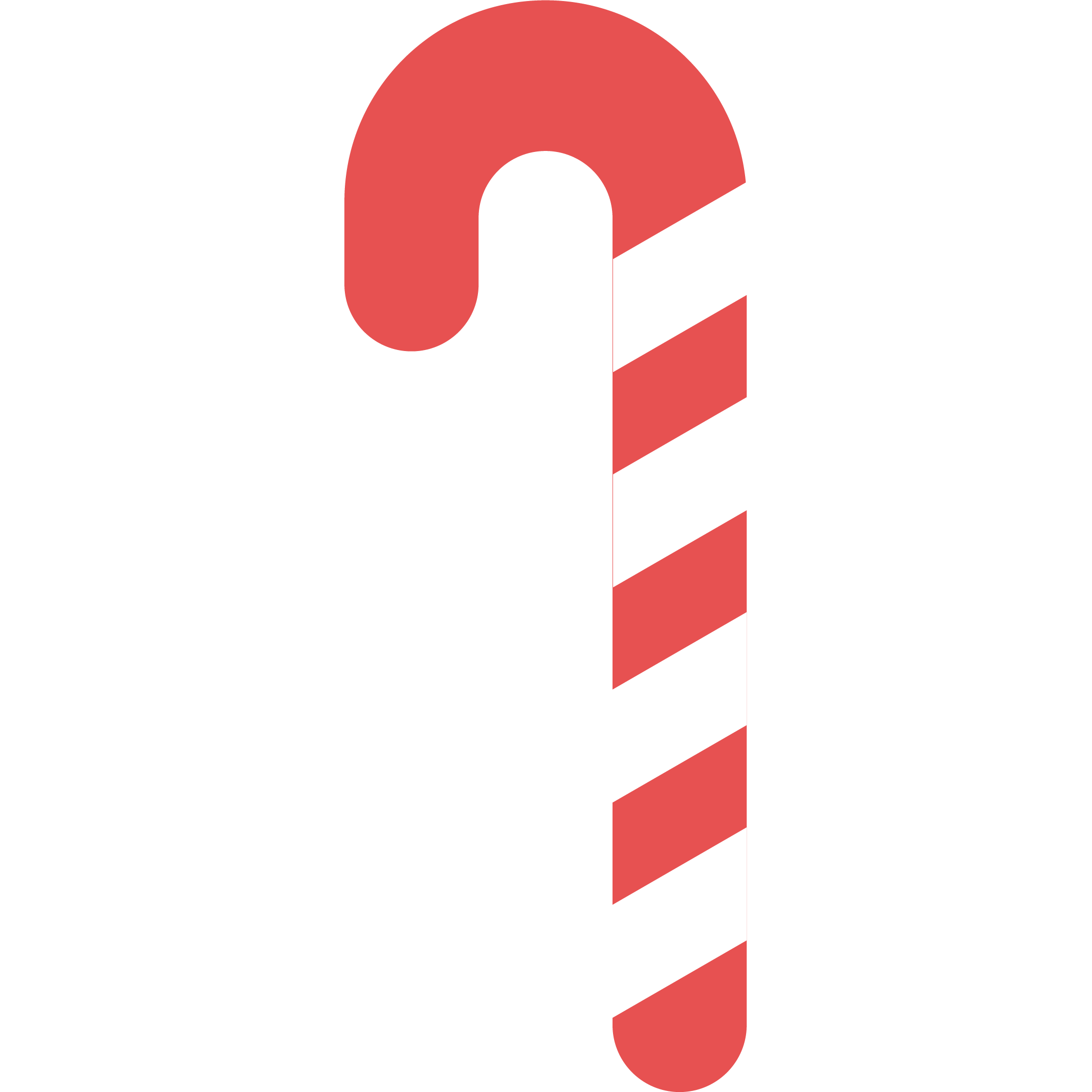 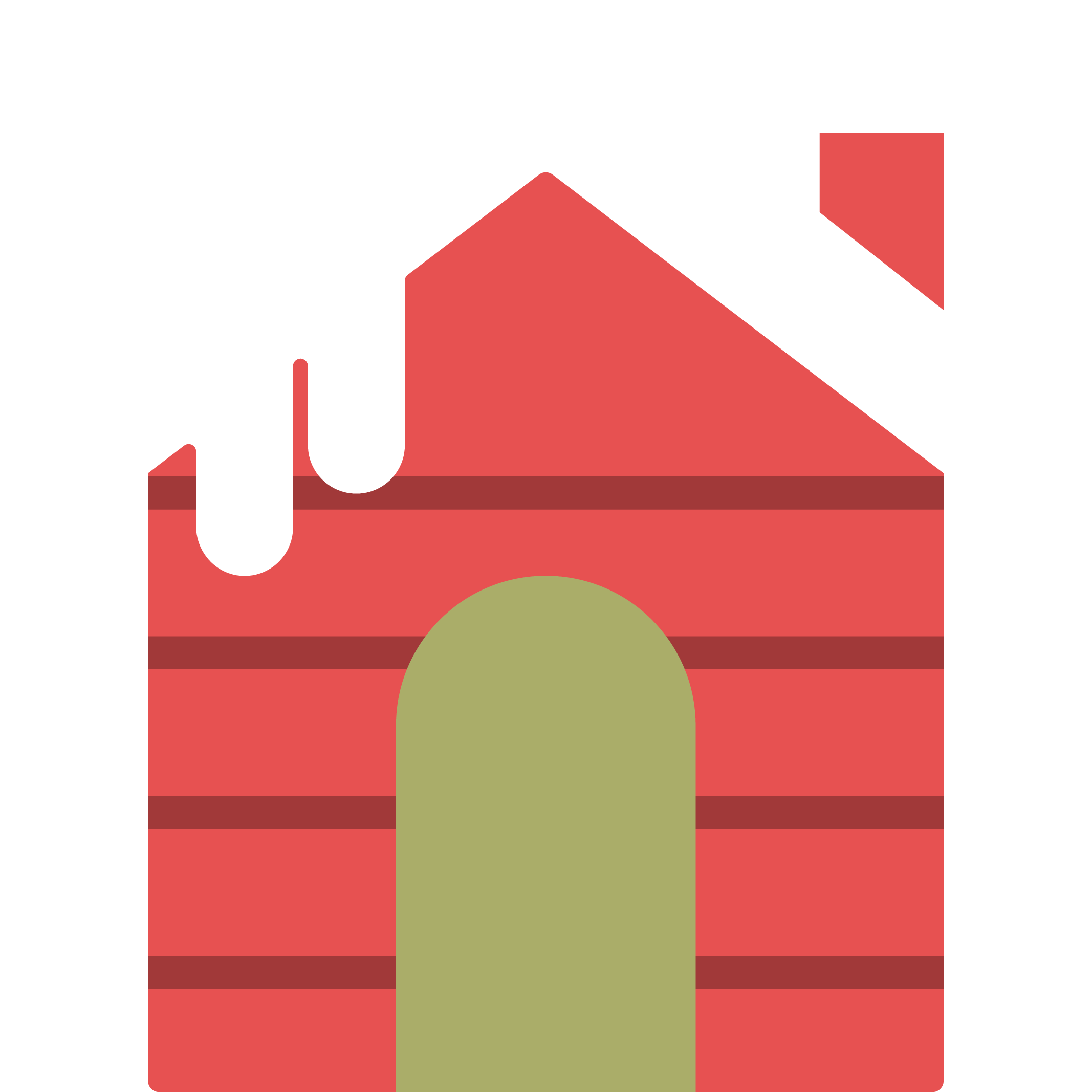 2022
01.
La zone B/029
Numéro national de thèse et autres numéros de documents universitaires
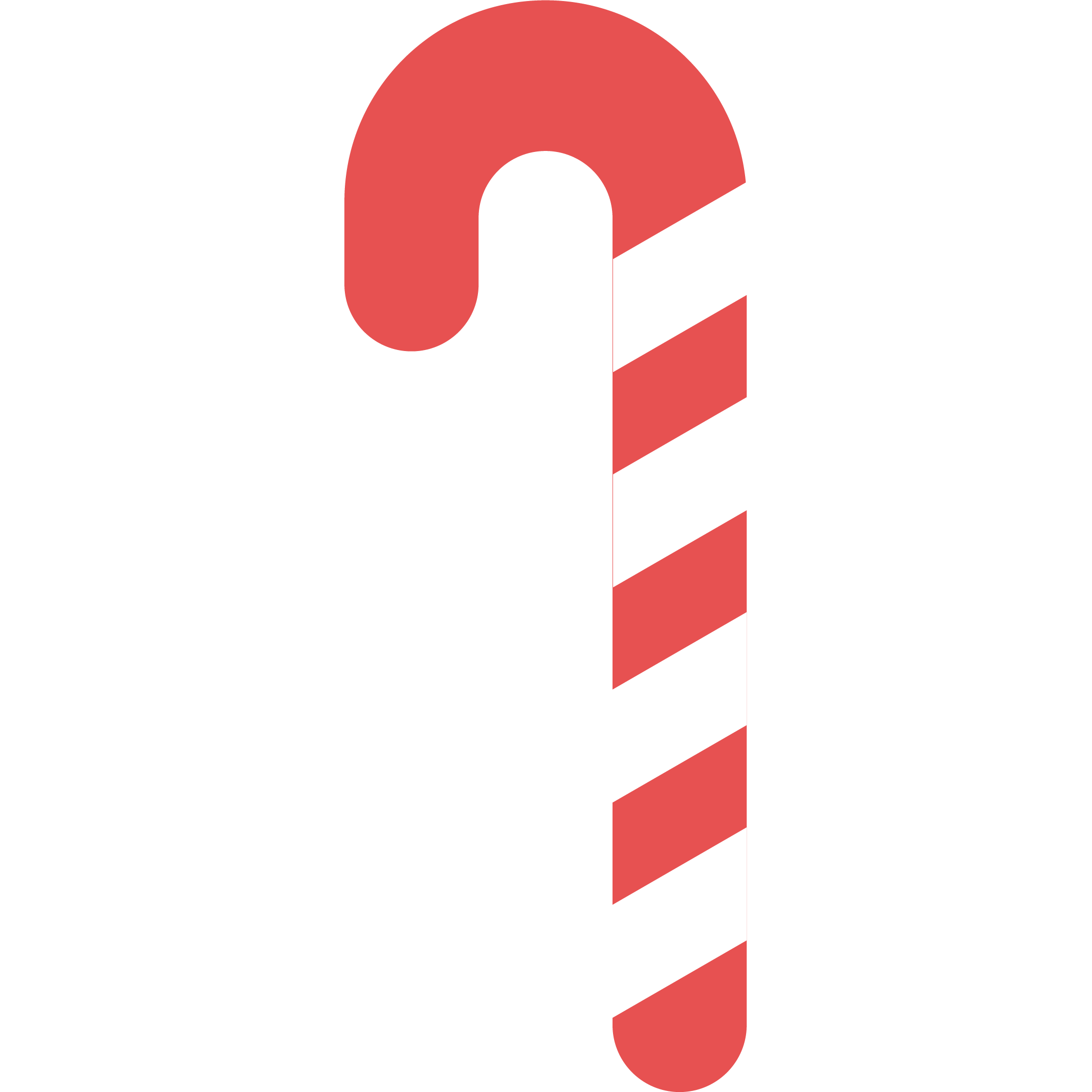 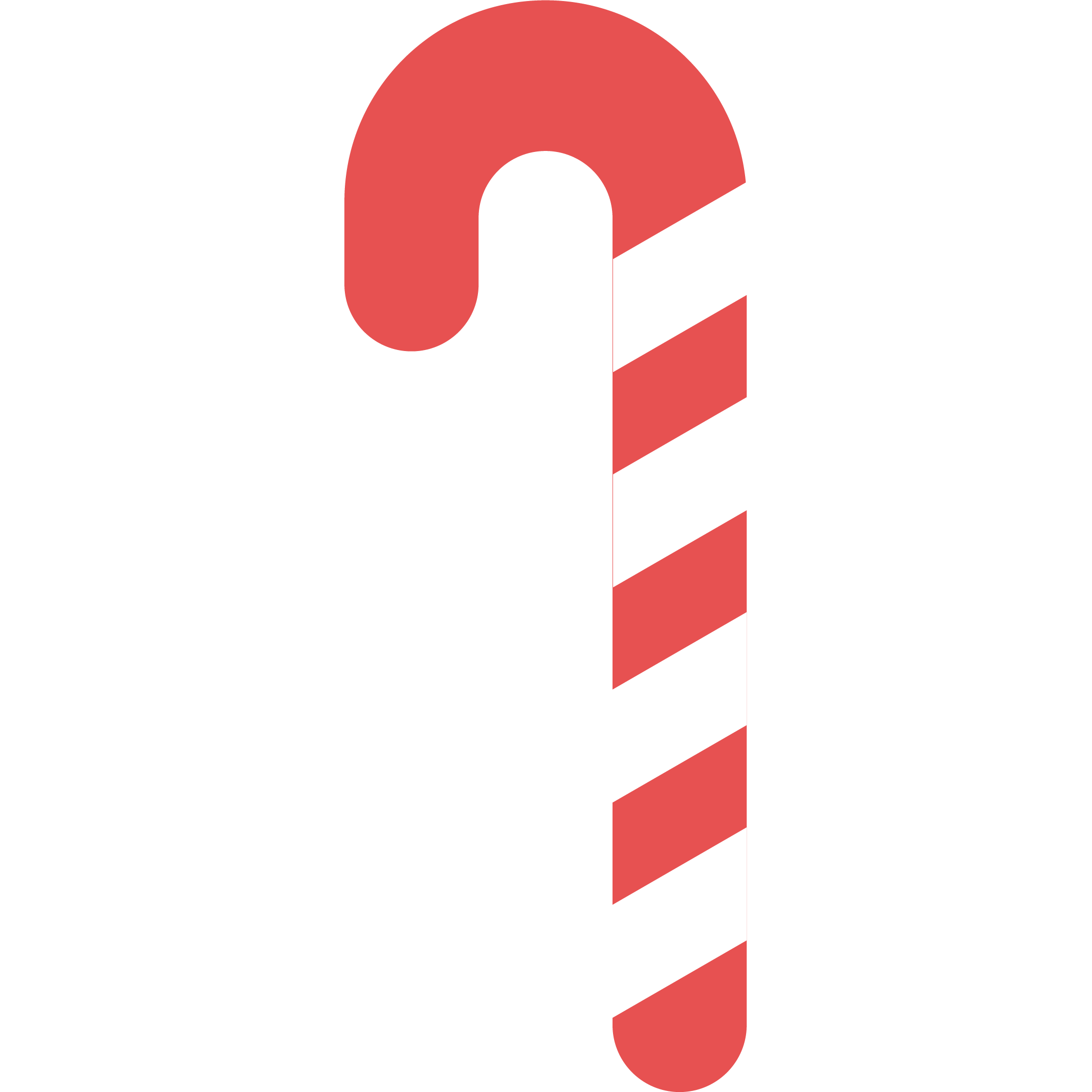 La zone B/029 aujourd’hui
Numéro national de thèse 

Dans le Sudoc, zone utilisée dans une notice décrivant une thèse de doctorat (originelle ou reproduction conforme) pour enregistrer le numéro national de thèse, identifiant obligatoire, unique et pérenne attribué à chaque thèse de doctorat française.
L’usage de la zone a été étendu aux thèses d’exercice. L’attribution d’un « NNT » aux thèses d’exercice est facultatif.

Le NNT se compose obligatoirement de 12 caractères :
caractères 1 à 4 : année de soutenance de la thèse
caractères 5 à 8 : code court de l’établissement de soutenance
caractères 9 à 12 : séquence numérique ou alphanumérique d’enregistrement
La zone B/029 aujourd’hui
Zone non définie dans le format Unimarc standard, comportant 2 sous-zones : 
$a : Pays d’obtention du diplôme (ISO 3166)
$b : Numéro national de thèse 		

Exemple : 029 ##‎$aFR$b1999DIJOS046
Affichage lecteur :  




ATTENTION :  le contenu de la sous-zone $b est contrôlé. 
Tout NNT constitué de moins ou de plus de 12 caractères OU déjà utilisé OU comportant un code court mal placé ou non déclaré auprès de l’Abes OU comportant des caractères autres qu’alphanumériques est détecté comme non conforme par WinIBW. La présence d’un NNT non conforme dans une notice bibliographique ne bloque pas sa création, mais bloque toutes les mises à jour.
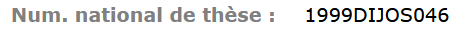 Pourquoi faire évoluer la B/029 ?
Les besoins du réseau :
Pouvoir signaler les identifiants attribués localement aux travaux universitaires autres que les thèses de doctorat, comme les mémoires.
Savoir où enregistrer, si besoin, les numéros d’ordre et autres numéros de gestion des travaux universitaire.

Les besoins de l’Abes :
Pouvoir identifier clairement le corpus des thèses de doctorat à partir du NNT.
Dissocier les thèses de doctorat des thèses d’exercice, en distinguant les NNT, qui font l’objet d’une réglementation nationale, des numéros attribués aux thèses d’exercice.
=> le NNT doit redevenir le propre de la thèse de doctorat, dans un souci de lisibilité.
La zone B/029 de vos étrennes
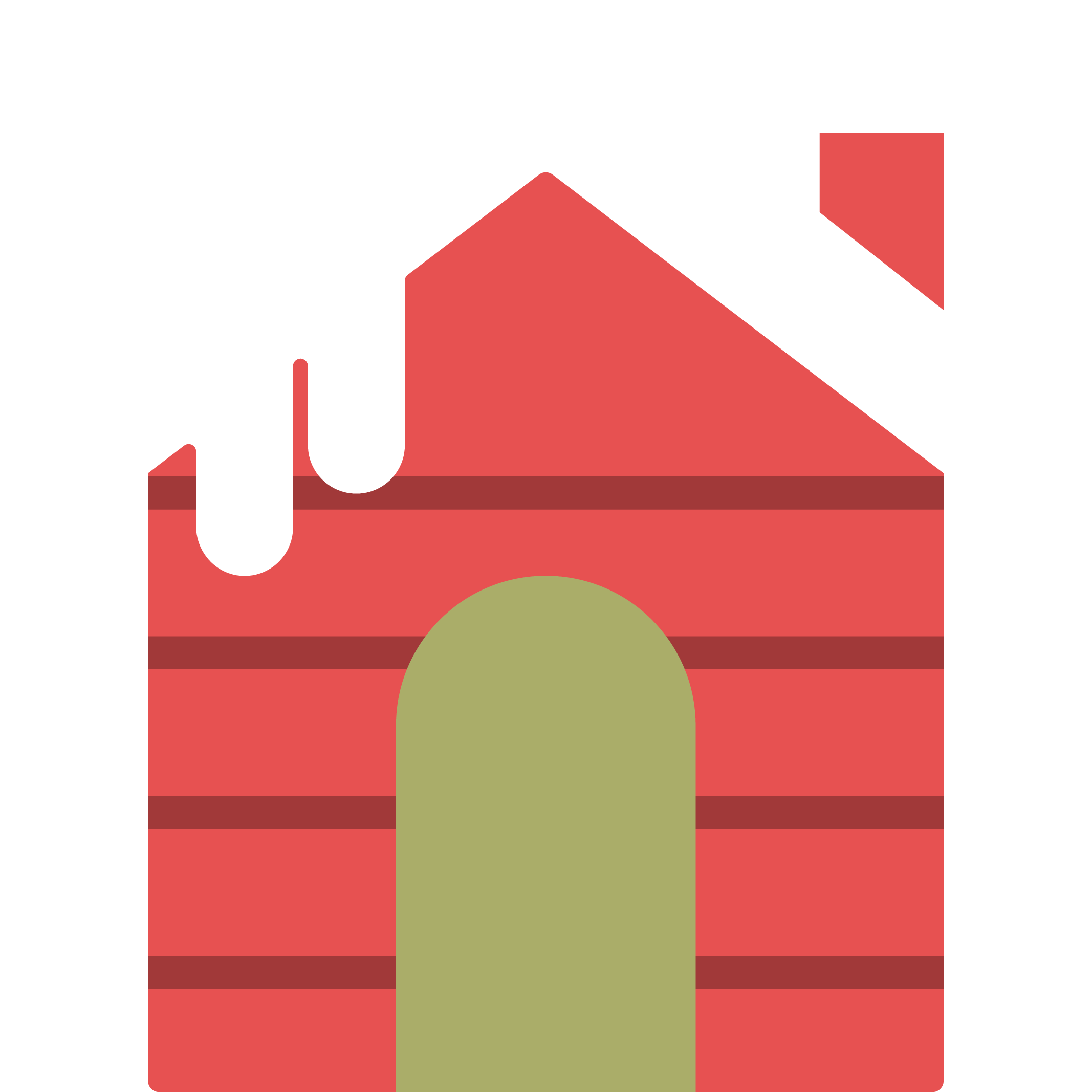 2022
HO HO HO!
Une zone élargie à TOUS les numéros attribués aux travaux universitaires
Ajout de 4 nouvelles sous-zones pour distinguer 
les NNT erronés ;
les numéros attribués aux thèses d’exercice ; 
les numéros attribués aux mémoires ;
les autres numéros (comme les numéros d’ordre).
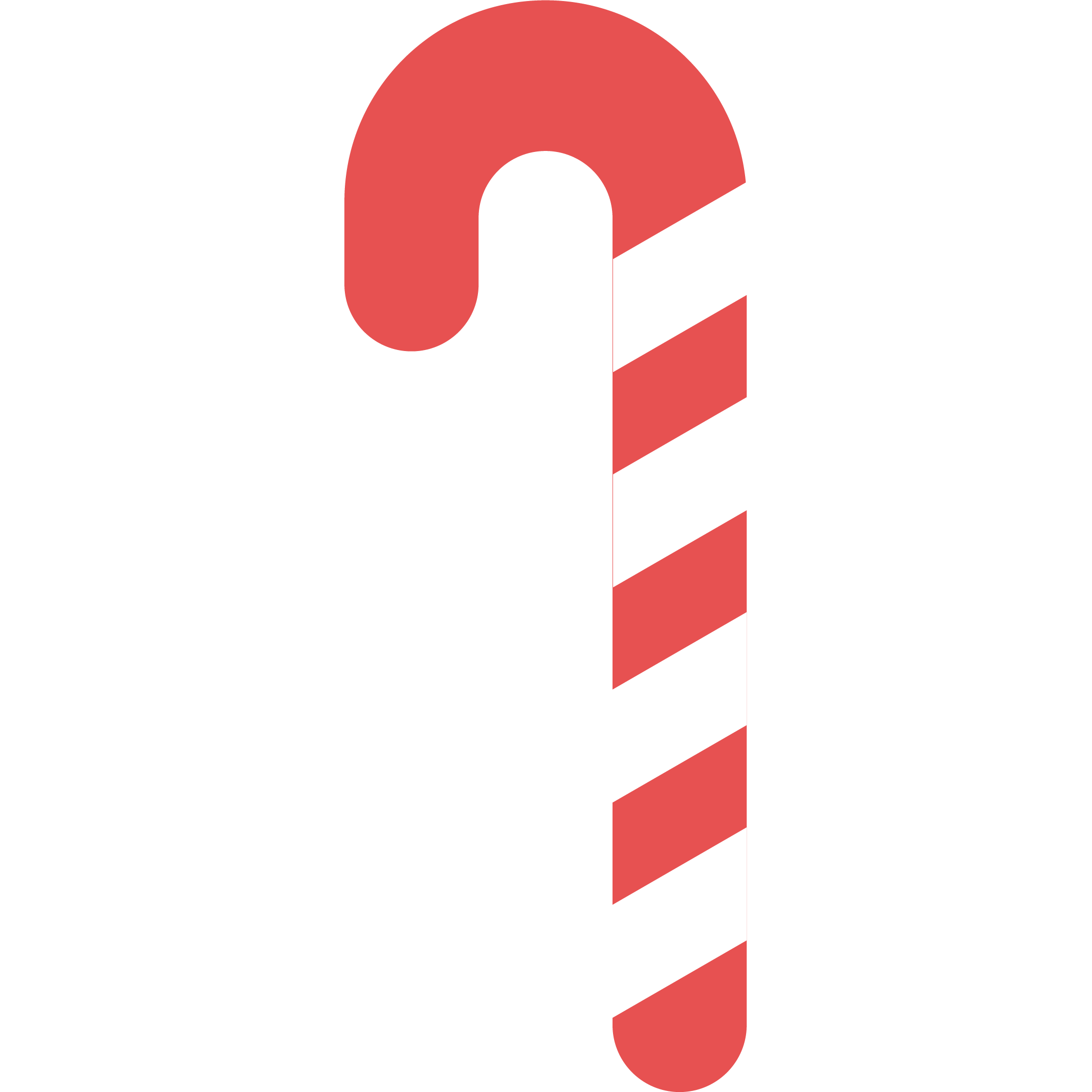 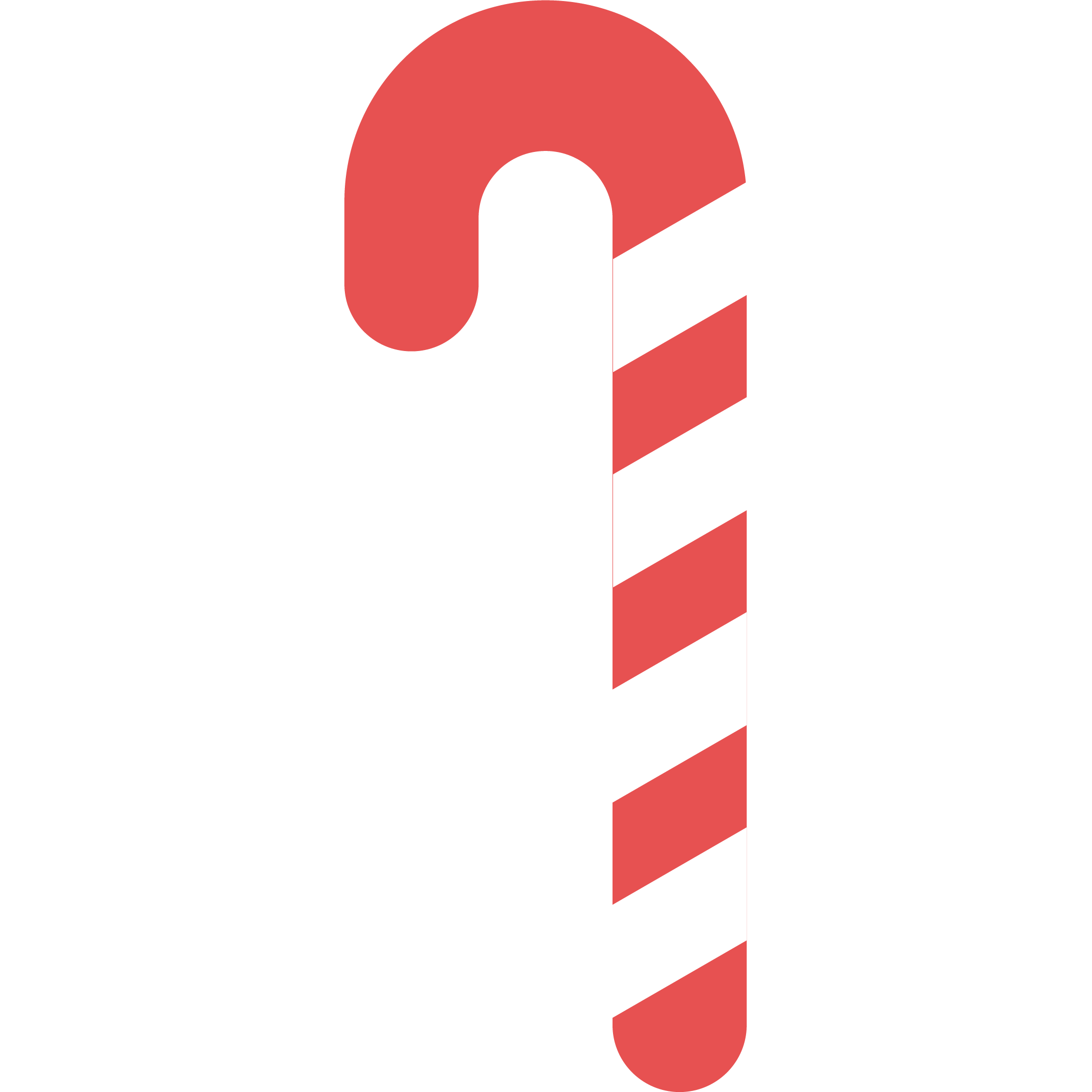 La zone B/029 dans vos souliers
Numéro national de thèse et autres numéros de documents universitaires
4 nouvelles sous-zones 
$e : numéro de thèse d’exercice
$m : numéro de mémoire
$o : autre numéro de travail universitaire (numéros de HDR, numéros de thèse de l’Ecole des Chartes, numéros d’ordre, numéros étrangers, etc.)
$z : numéro national de thèse erroné

1 sous-zone modifiée
$b : numéro national de thèse, réservé aux seuls NNT attribués aux thèses de 
doctorat et apparentées (thèses de 3e cycle, thèses d’université, thèses de doctorat 
d’Etat)
La zone B/029 dans vos souliers
La sous-zone $e – Numéro de thèse d’exercice
Répétable : une thèse peut avoir plusieurs numéros de thèse d’exercice, il faut créer une sous-zone $e pour chaque numéro.
Facultative : aucune réglementation ne rend obligatoire l’attribution d’un numéro aux thèses d’exercice.
Non contrôlée : il n’y a pas de nomenclature officielle pour le numéro de thèse d’exercice. Ce numéro peut être structuré comme le NNT, mais ce n’est pas obligatoire.
Il ne faut plus attribuer de NNT en 029$b aux thèses d’exercice.
Et le rétrospectif ? L’Abes va reprendre toutes les notices de thèses d’exercice qui comportent aujourd’hui un numéro en 029$b. Ces numéros seront tous transférés en 029$e.  

Exemple 1 :
029 ##$aFR$eTH-MED-0368  => le numéro de la thèse d’exercice n’est pas structuré comme un NNT
Exemple 2 :
029 ##$aFR$e2016PA12M036 => le numéro de la thèse d’exercice est structuré comme un NNT
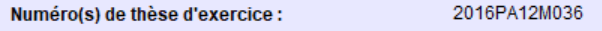 La zone B/029 dans vos souliers
La sous-zone $m – Numéro de mémoire
Répétable : un mémoire peut avoir plusieurs numéros, il faut créer une sous-zone $m pour chaque numéro.
Facultative : aucune réglementation ne rend obligatoire l’attribution d’un numéro aux mémoires. Tout dépend de la politique de l’établissement.
Non contrôlée : il n’y a pas de nomenclature officielle pour les numéros de mémoires. Ce numéro peut être structuré comme le NNT, mais ce n’est pas obligatoire.
Et le rétrospectif ? Les établissements qui ont attribué des numéros à leurs mémoires et les ont signalés dans diverses zones Unimarc (exemple : en 017) sont invités à prendre contact avec l’Abes via le Guichet d’Assistance pour une reprise de données, avec transfert automatique de ces numéros en 029$m.  

Exemple 1 :
029 ##$aFR$mMEM-LOUVRE-0063  => le numéro du mémoire n’est pas structuré comme un NNT
Exemple 2 :
029 ##$aFR$m2016LYO10359 => le numéro du mémoire est structuré comme un NNT
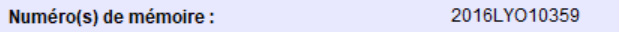 La zone B/029 dans vos souliers
La sous-zone $o – Autre numéro de travail universitaire
La sous-zone $o permet de signaler tous les numéros attribués aux documents universitaires qui ne sont pas des thèses de doctorat, des thèses d’exercice ou des mémoires (numéro de HDR, numéro de thèse de l’Ecole des Chartes, etc)
Dans le cas des thèses de doctorat, des thèses d’exercice et des mémoires, pour lesquels les catalogueurs disposent d’une sous-zone ad hoc $b ou $e ou $m, la sous-zone $o permet de signaler les numéros « secondaires », « mineurs » attribués au document : numéro d’ordre, numéro attribué par un établissement étranger, etc. 
La nature de chaque numéro doit être précisée entre parenthèses.
Répétable : il faut créer une sous-zone $o pour chaque numéro.
Facultative : l’enregistrement des numéros d’ordre, par exemple, n’est pas obligatoire.
Non contrôlée 

Exemple 1 :
029 ##$aFR$o456 (numéro d’ordre) 
Exemple 2 :
029 ##$aFR$oHDR-2018-963 (numéro de HDR)$o10 (numéro d’ordre)
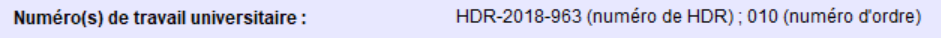 La zone B/029 dans vos souliers
La sous-zone $z – NNT erroné
L’usage de la sous-zone $z est réservé aux thèses de doctorat, seuls documents pour lesquels le numéro (NNT) doit obéir à une structuration imposée au niveau national. 
Les NNT erronés sont les NNT mal structurés, contenant un mauvais code court, un coquille, ou attribués en double. Il convient notamment de signaler les NNT erronés qui figurent sur d’autres ressources, comme les microfiches, pour en garder trace.
Répétable : une sous-zone $z par NNT erroné
Facultative
Non contrôlée 

Exemples :
029 ##$aFR$b1991LIL10134$z1991LIL1O134
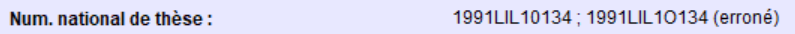 La zone B/029 dans vos souliers
Et aussi
Les sous-zones ne sont pas exclusives les unes des autres. Un même document peut se voir attribuer plusieurs types de numéros. Un même document peut servir à délivrer plusieurs diplômes (cas peu fréquents des double diplomations).
Exemple d’une thèse d’exercice qui sert également de mémoire de master. L’établissement qui a délivré le master lui a attribué un numéro de mémoire. L’établissement qui a délivré le diplôme d’Etat de docteur lui a attribué un numéro de thèse d’exercice
029 ##$aFR$e2020PA120013$mMEM-2021-LYO1-0014$o36 (numéro d’ordre)




La zone 029 n’est répétée que si le code pays saisi en $a change. Si tous les numéros saisis sont des numéros français, ils sont saisis dans une seule et même 029.
Les sous-zones $b, $z, $e, $m et $o de la zone 029 sont accessibles au moyen de l’index NUM.
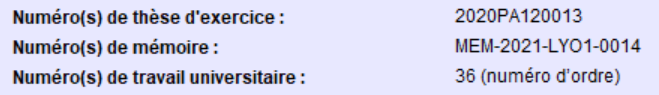 La zone B/029 dans vos souliers
Cas des thèses de doctorat 
Ce qui ne change pas :
l’usage de la $a
l’usage de la $b pour la saisie du NNT français (et la construction du NNT)
la non-répétabilité de la $b
Ce qui est nouveau :
le fait de réserver l’usage de la $b aux seuls NNT de thèses de doctorat.
la possibilité de signaler, dans les sous-zones $e, $m, $o les autres numéros attribués 
       à la thèse (y compris un numéro de thèse d’exercice ou de mémoire dans les cas       - peu fréquents - de double-diplomation)
la répétabilité de la zone 029 
la possibilité de déplacer en $z les NNT erronés
	ATTENTION : un NNT erroné DOIT ÊTRE REMPLACÉ par un NNT correct en $b.
La zone B/029 dans vos souliers
Quelques exemples

Exemple d’une thèse de doctorat qui dispose d’un NNT, mais aussi d’un numéro de mémoire (la thèse a servi au candidat à obtenir un diplôme de l’Ecole du Louvre) et d’un numéro d’ordre :
029 ##$aFR$b2008PA040025$mMEM-LOUV-2008-003$o456 (numéro d’ordre)





Exemple d’une thèse soutenue en cotutelle, qui dispose d’un NNT et d’un numéro attribué par l’université étrangère :
029 ##$aFR$b2001BOR30048
029 ##$aES$oTH-460 (numéro de thèse de l’Université de Saragosse)
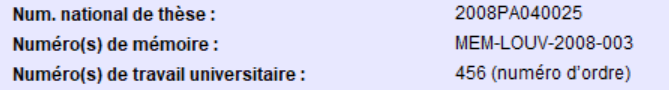 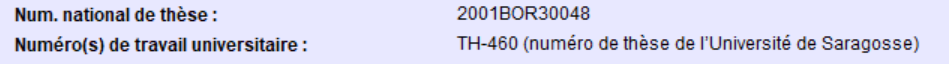 La zone B/029 dans vos souliers
A propos des affichages
Affichage U dans WinIBW




Affichage public
Affichage des sous-zones $b et $e seulement.

Sous-zones $m, $o et $z non affichées dans le Sudoc public.
$z
$b
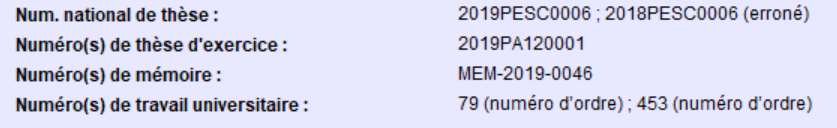 $e
$m
$o
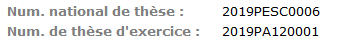 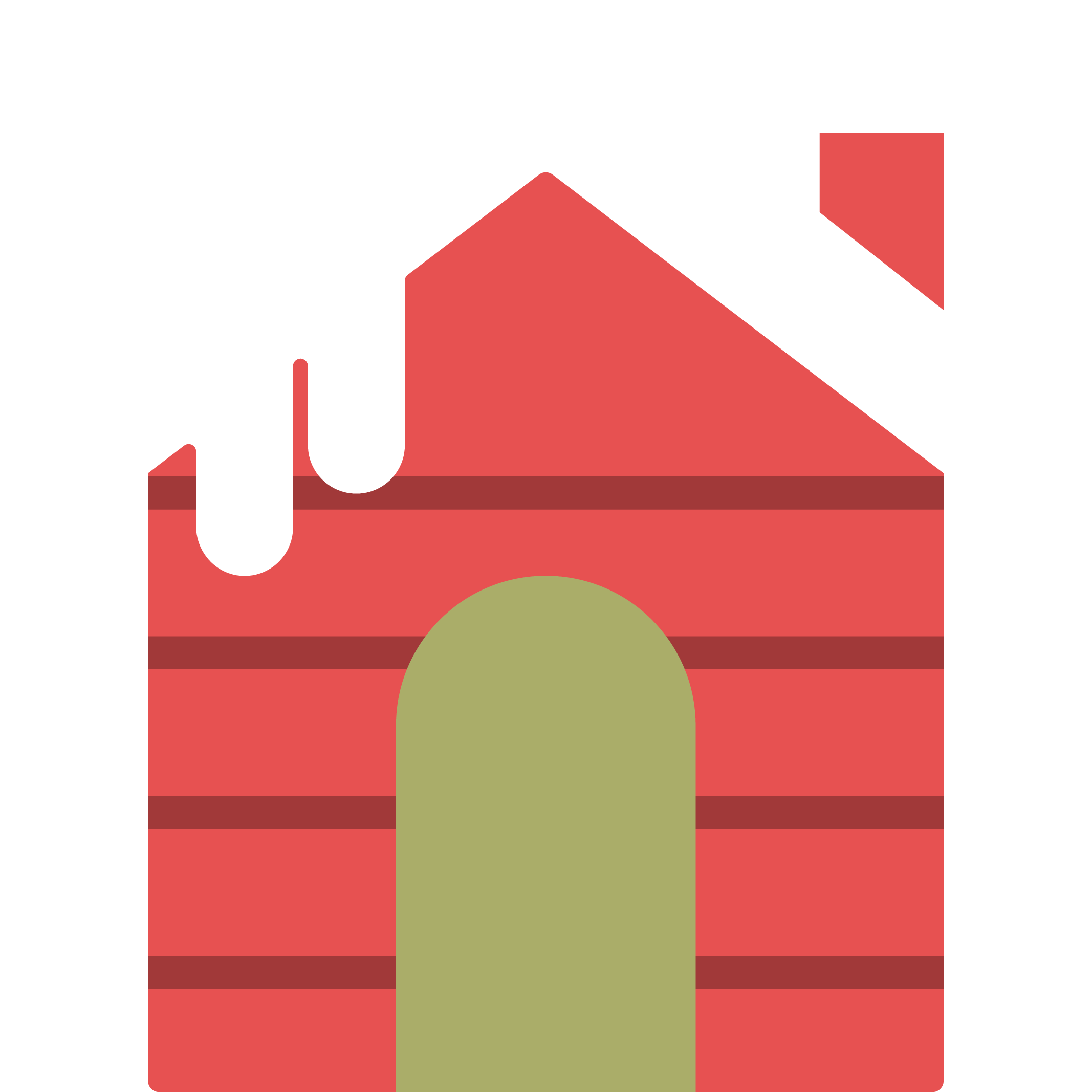 2022
ATTENTION
Les sous-zones $e, $m, $o et $z produites dans le Sudoc sont toutes exportées en $b dans vos SIGB.
A l’export, la nature du numéro est signalée entre parenthèses.
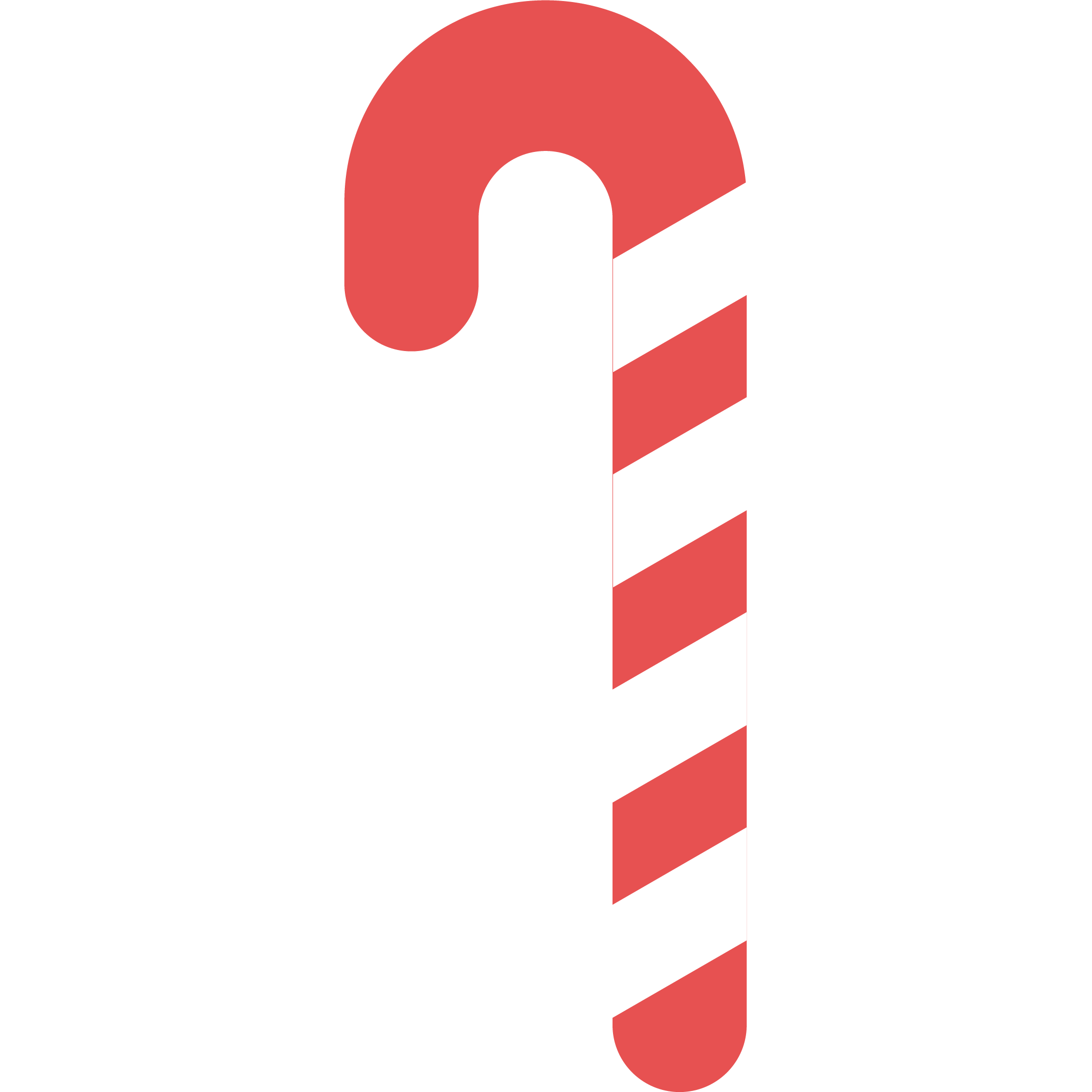 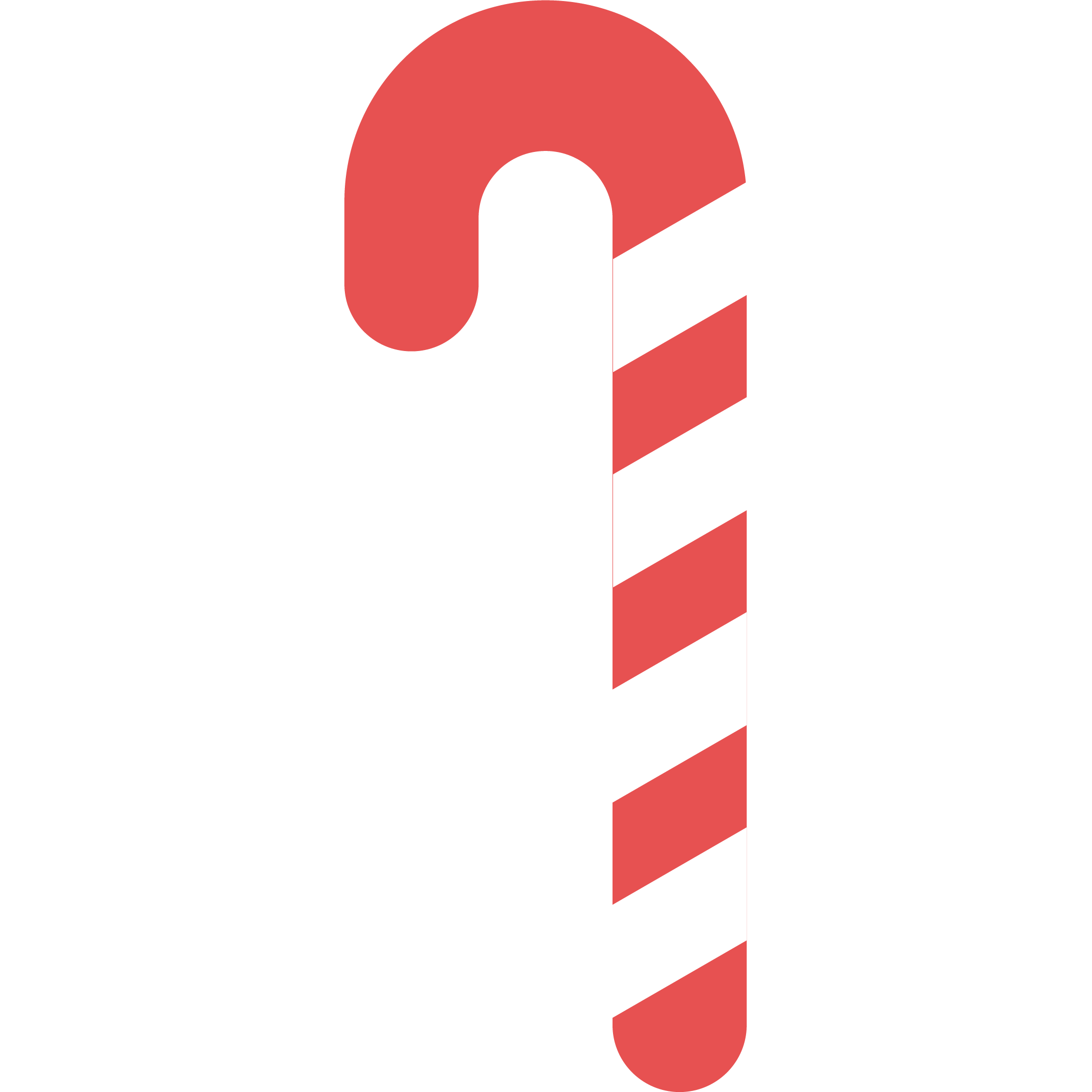 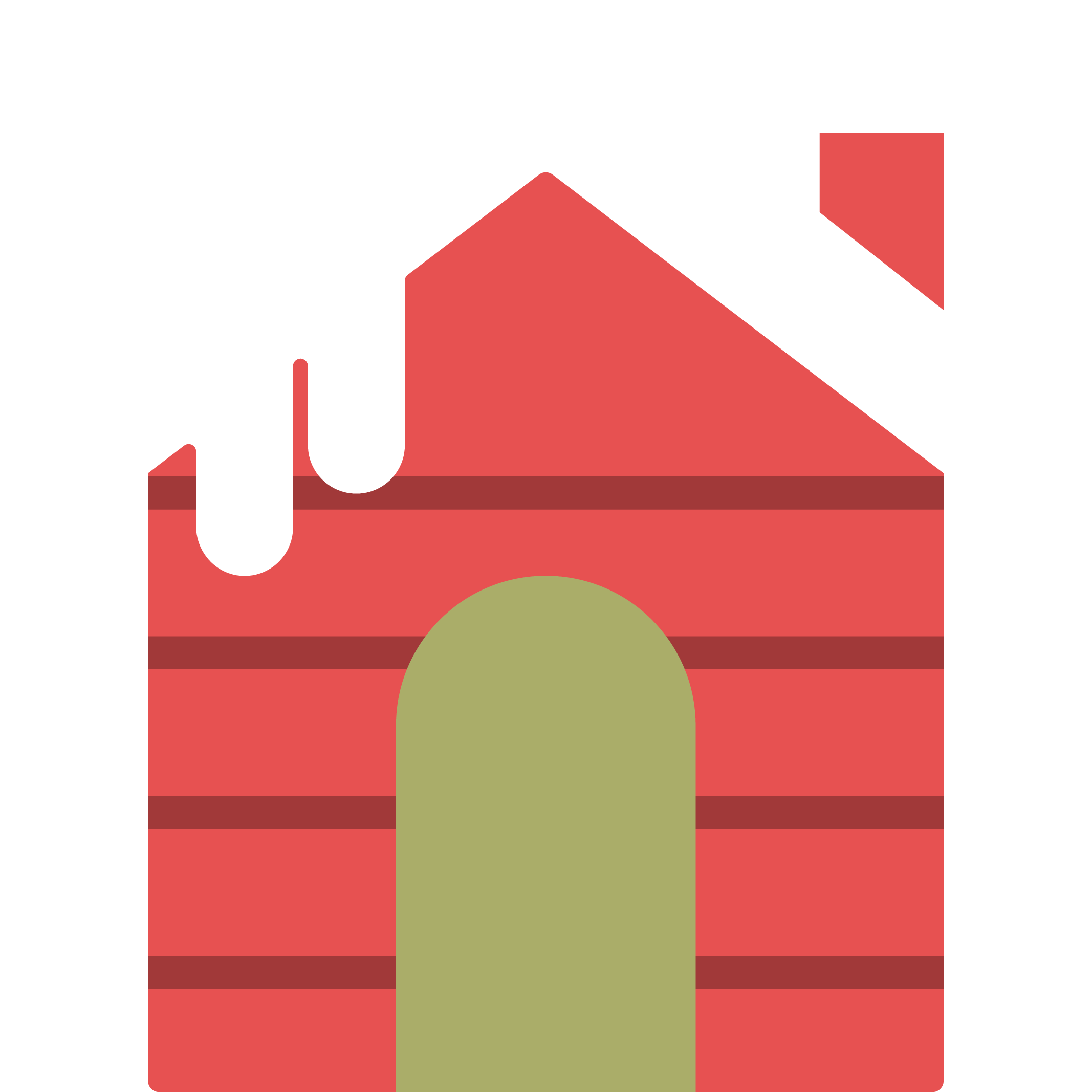 2022
02.
La zone B/338
Note sur le financement de la ressource
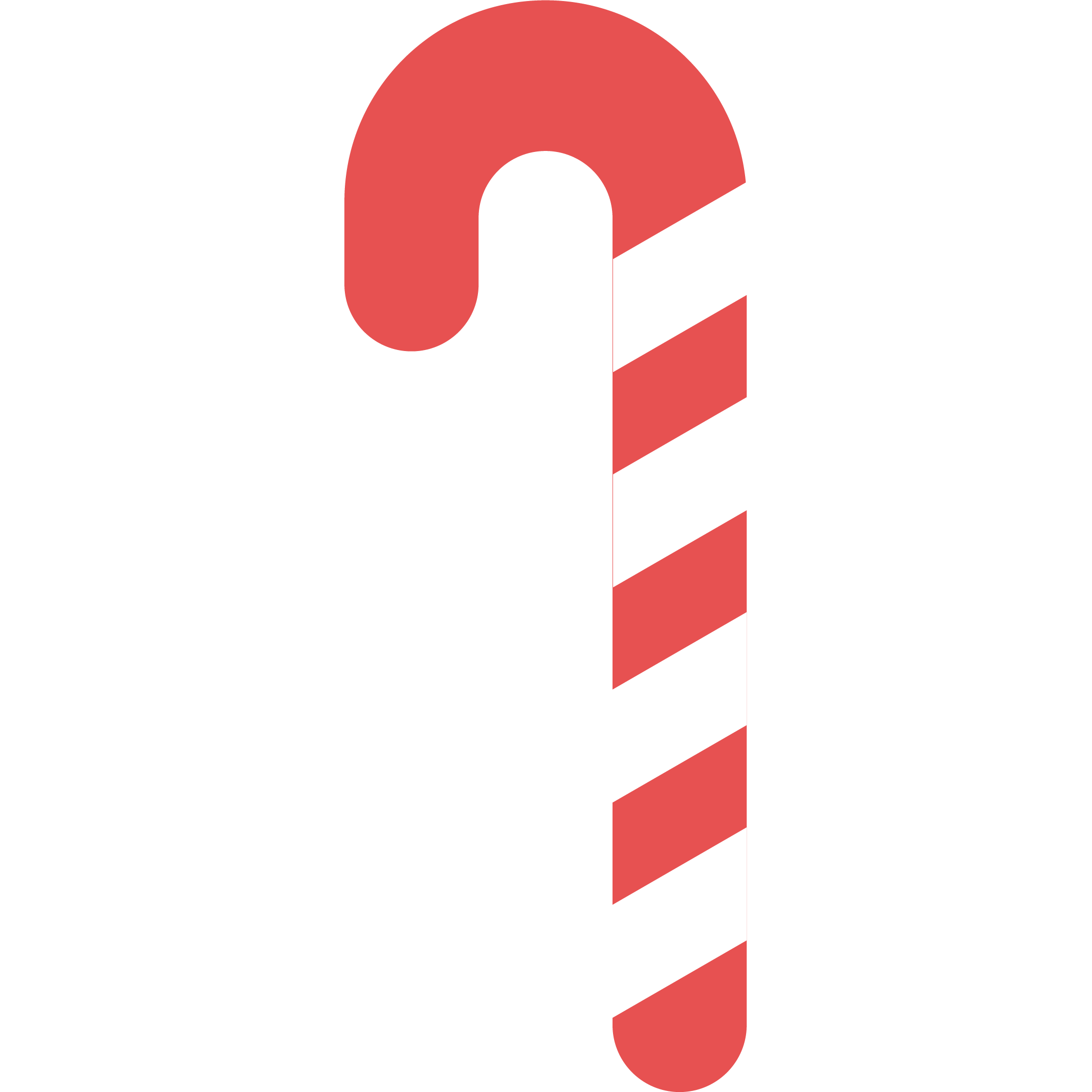 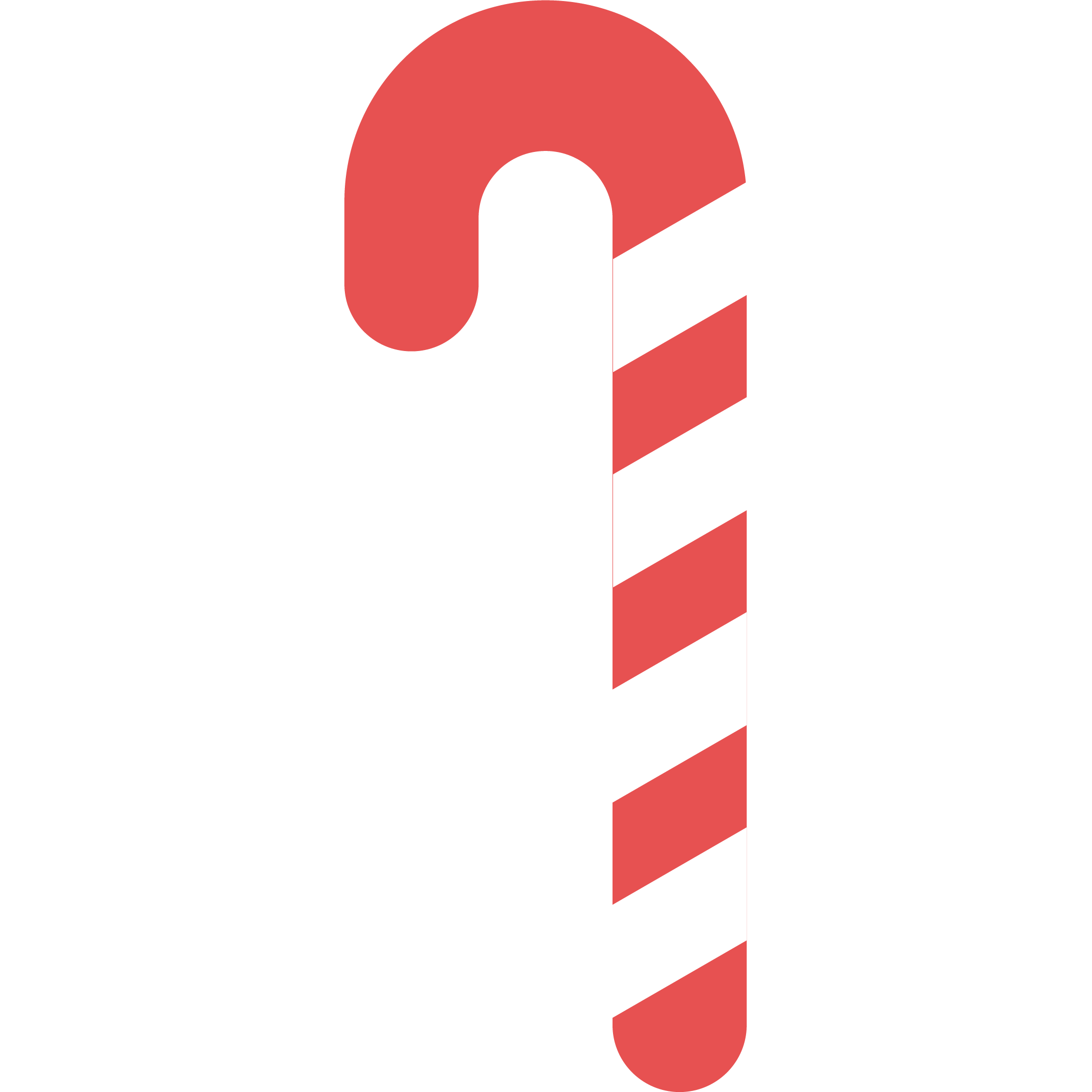 La zone B/338 de vos étrennes
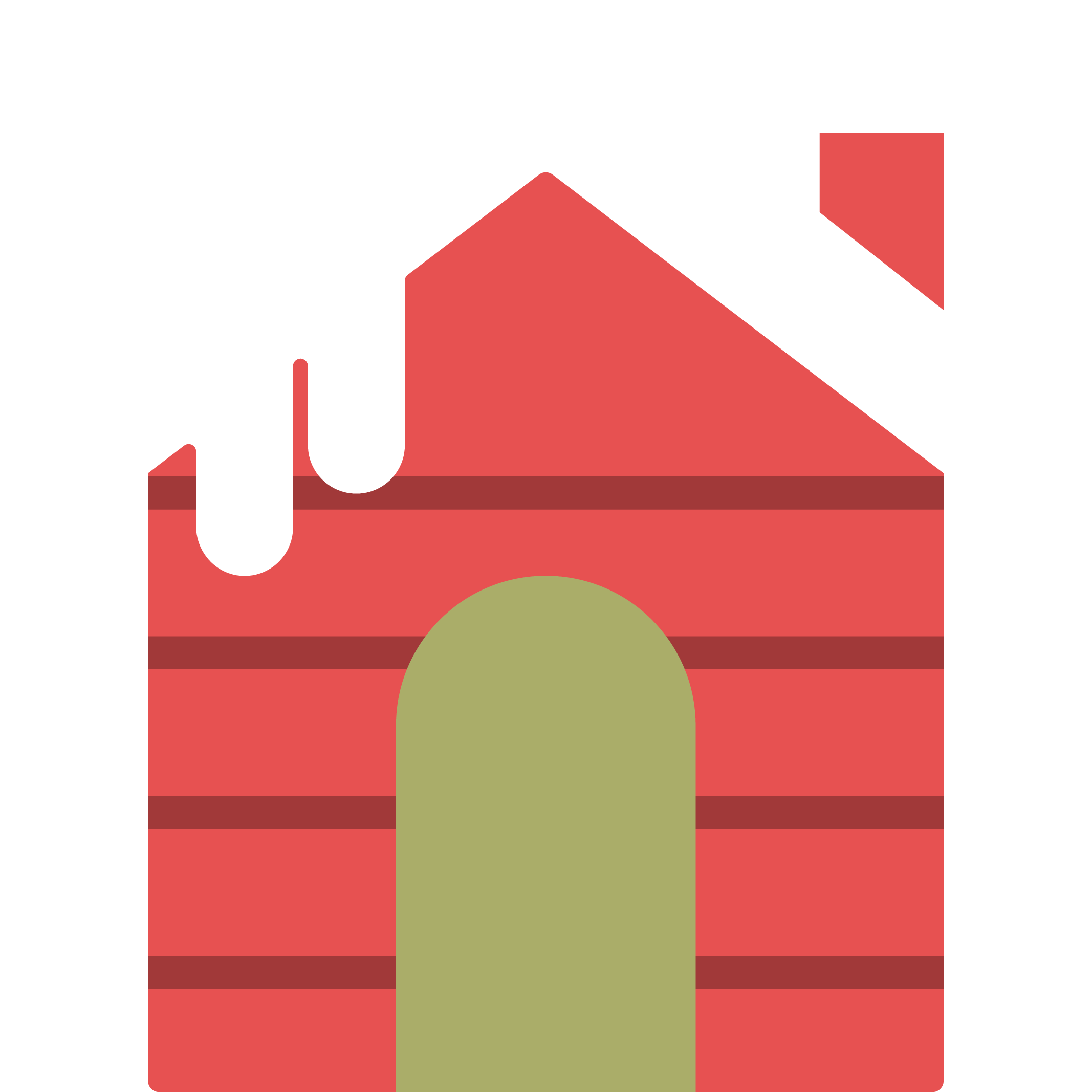 2022
HO HO HO!
Une note pour décrire le financement de la ressource
Avec 6 sous-zones pour signaler
l’organisme et la source de financement ;
le programme de financement ; 
le projet financé ;
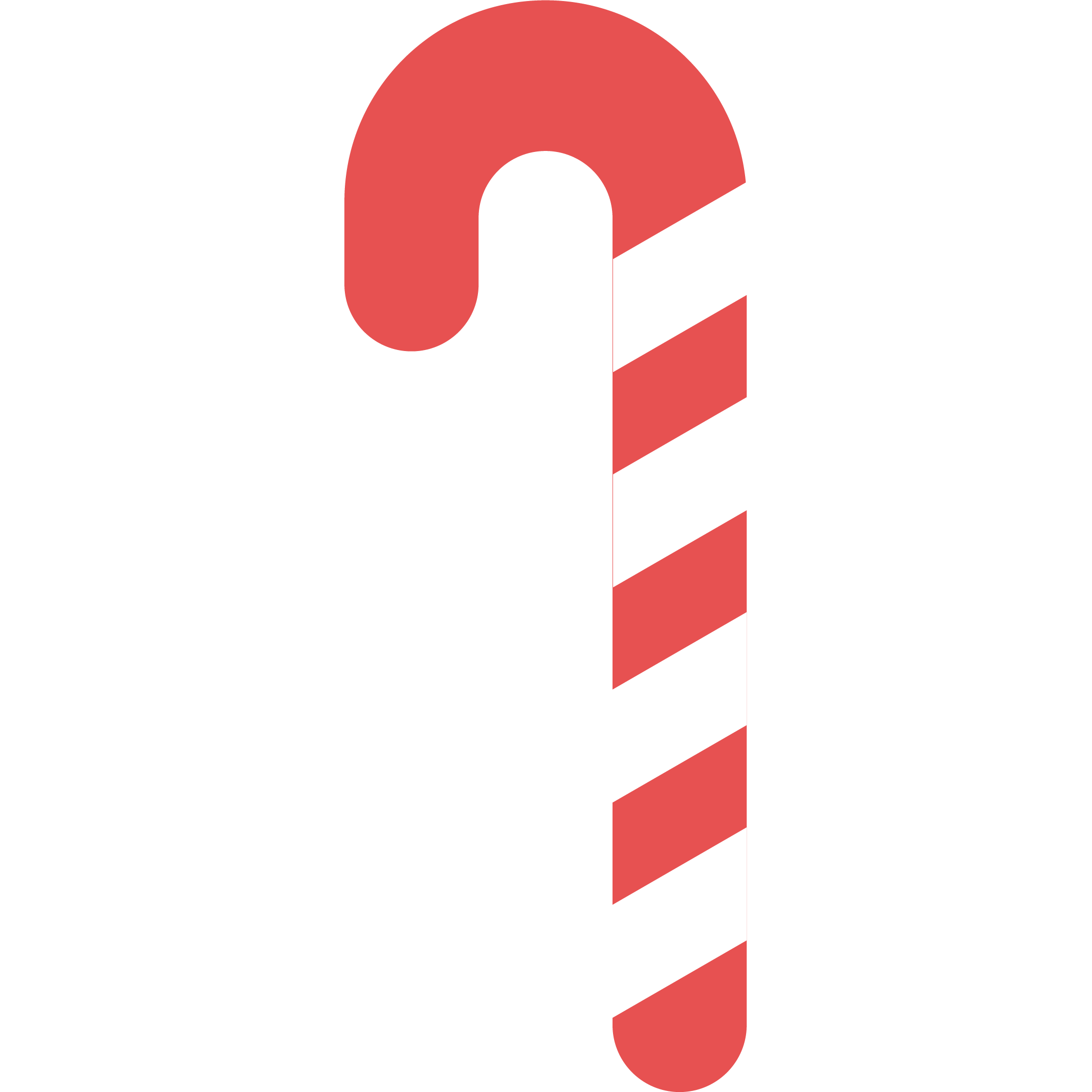 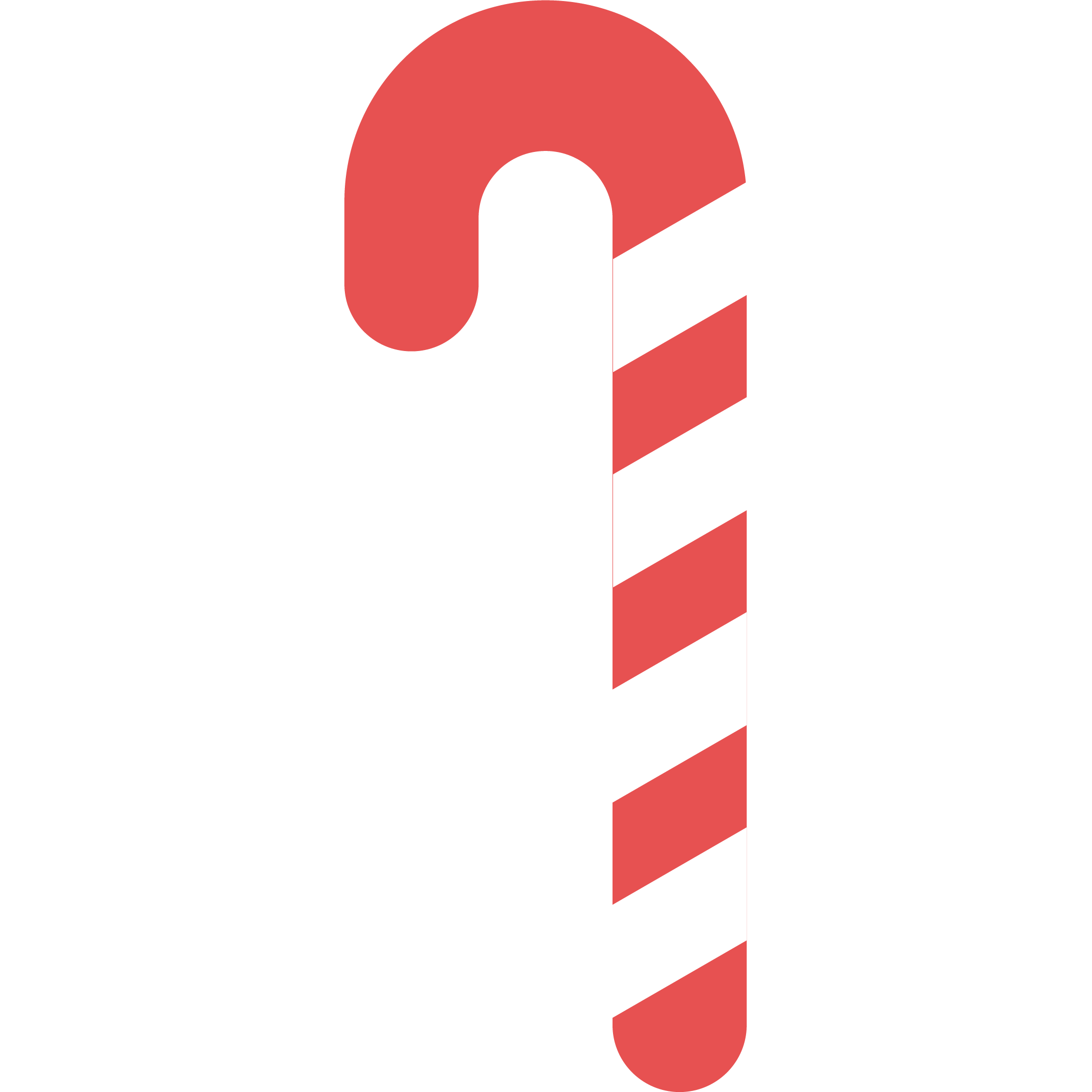 La zone B/338 dans vos souliers
Note sur le financement de la ressource

Dans le Sudoc, zone utilisée dans une notice pour décrire le financement dont a bénéficié la ressource.

Zone définie dans le format Unimarc standard, comportant 6 sous-zones : 
$b : Organisme de financement => obligatoire, répétable
$c : Programme de financement => facultatif, non répétable
$d : Identifiant du projet => facultatif, non répétable
$e : Source du financement => facultatif, répétable
$f : Nom du projet => facultatif, non répétable
$g : Acronyme du projet => facultatif, non répétable
La zone B/338 dans vos souliers
Quelques concepts :
Organisme de financement : organisme qui finance directement la ressource
≠ Source de financement : institution qui verse à l’organisme de financement les subventions à redistribuer. Cette information est importante pour les financements publics. Pour les financements privés, organisme et source de financement se confondent.
on signale la source de financement uniquement lorsque le budget versé par cette dernière est explicitement destiné à financer des projets de recherche ou la production de ressources documentaires. 
les bourses ou les contrats doctoraux financés par les universités sur budget propre, par exemple, ne sont pas considérés comme financés par le MESRI
La zone B/338 dans vos souliers
Quelques concepts (suite) :
Programme de financement : programme dans le cadre duquel la ressource a été financée. Il ne faut pas confondre organisme et programme de financement. 
Exemple de programmes : H2020, Horizon 2021, thèses CIFRE
Attention : l’ANR est un organisme de financement, et non un programme
Projet : projet financé dans le cadre duquel la ressource a été produite. Dans le cas de certains types de financements, il n’y a pas de projet, seulement un programme de financement.
Exemple de financement sans projet : les thèses CIFRE, les bourses, etc
La zone B/338 dans vos souliers
Ordre de saisie des sous-zones : 
$b $e $c $d $f $g
Toujours associer l’organisme de financement ($b) à sa ou ses sources de financement ($e)
S’il faut signaler plusieurs organismes de financement, associés chacun à une ou plusieurs sources de financement : faire se succéder les couples ($b, $e) ou les triplets ($b, $e, $e)
Exemples :  
$b $e $b $e $c $d $f $g 
$b $e $e $b $e $c $d $f $g

Répétition de la zone 338 : créer une zone 338 pour chaque financement, c’est-à-dire pour chaque programme de financement et chaque projet financé.
Un référentiel pour les financements ?
Il n’existe pas de référentiel national décrivant les financements sur lequel s’appuyer pour compléter les sous-zones de la B/338.

Il faut s’en remettre, pour chacun des financements, aux jeux de données mis à disposition par les financeurs (site Cordis pour les financements européens ; jeux de données sur data.gouv pour l’ANR, etc).

Une fiche pratique recensant les principaux type de financements alloués à la production des ressources de l’ESR et la façon de les signaler est mise à disposition des catalogueurs.
Un référentiel pour les financements ?
La fiche pratique présente la façon de signaler :
les financements européens ;
les financements de l’ANR et des autres organismes de recherche (ADEME, AID, ANRS-MIE, INCa, etc) ;
les financements propres aux thèses :
Contrats doctoraux ;
Contrat de thèse et bourses ;
CIFRE ;
programmes de financement organisés par les agences (Thèses ADEME, Thèses AID, SPADOC).
Focus sur les financements européens
Les sites de référence pour les financements européens sont Cordis et https://data.europa.eu
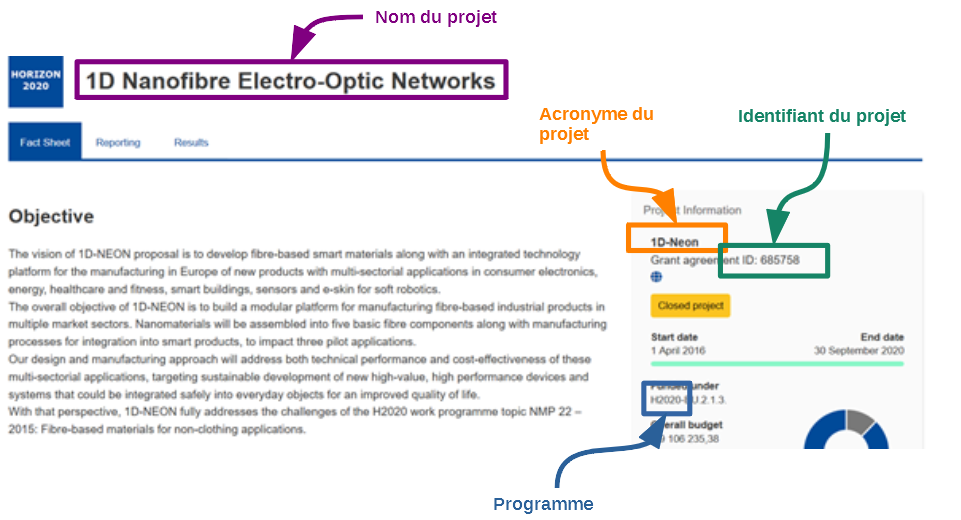 Focus sur les financements ANR
Le site de référence pour les financements de l’ANR est data.gouv.fr
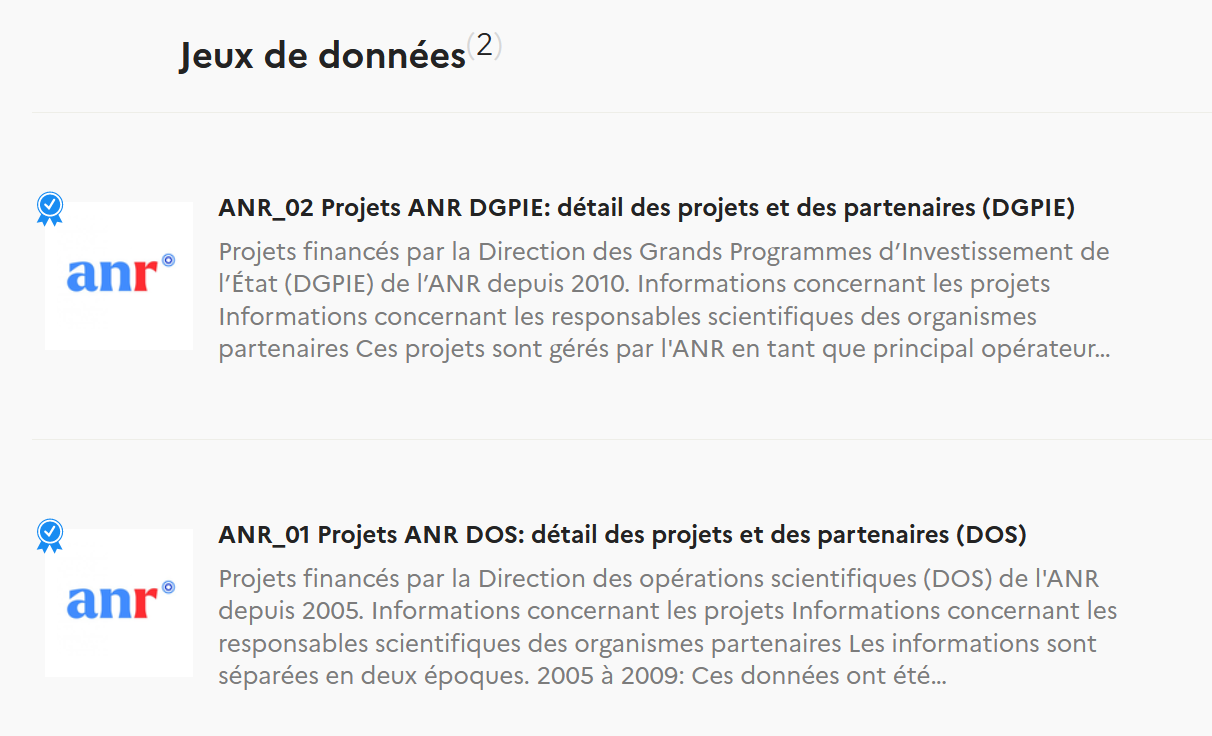 D’autres sources de données : ScanR ?
Le site ScanR recense également un nombre important de projets financés. 
Les données sont également exposées sur data.gouv.fr
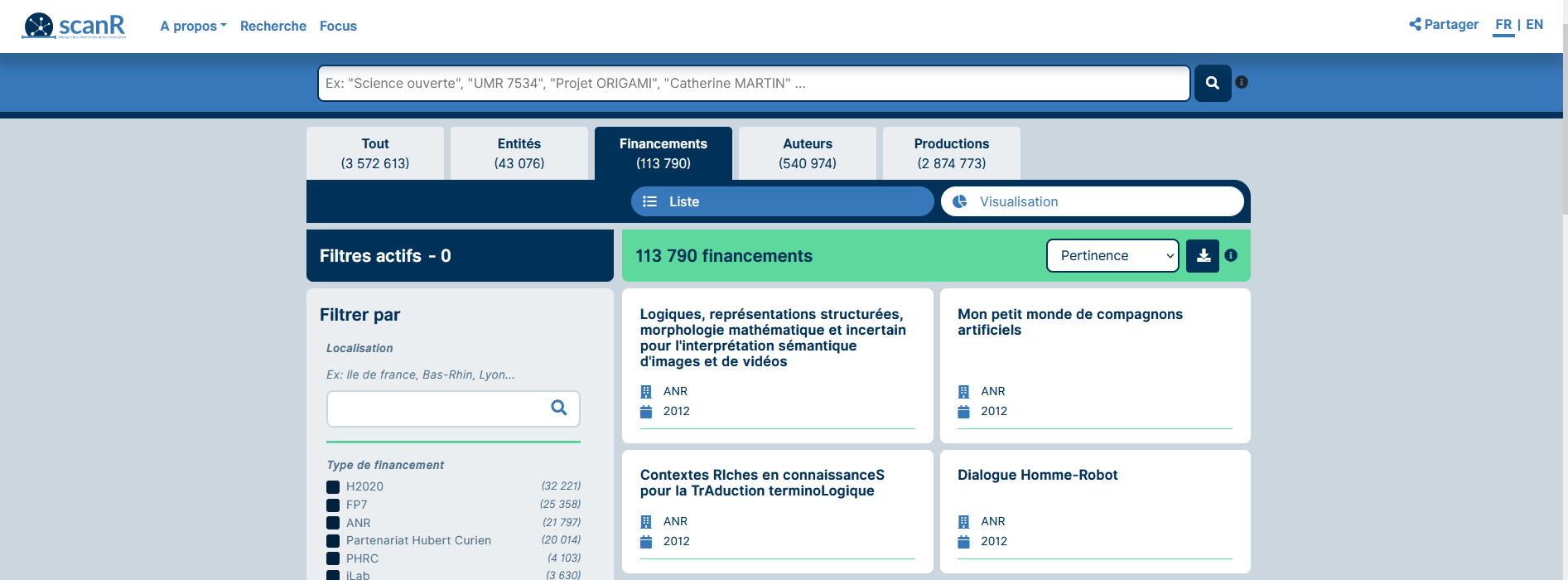 D’autres sources de données : le CCSD ?
Le CCSD propose sur AuréHAL un référentiel pour les financements européens et un référentiel pour les financements ANR. 
ATTENTION : en raison de l’incomplétude des données (absence des programmes de financement) et des confusions entretenues au niveau des identifiants, il est déconseillé d’utiliser ces référentiels.
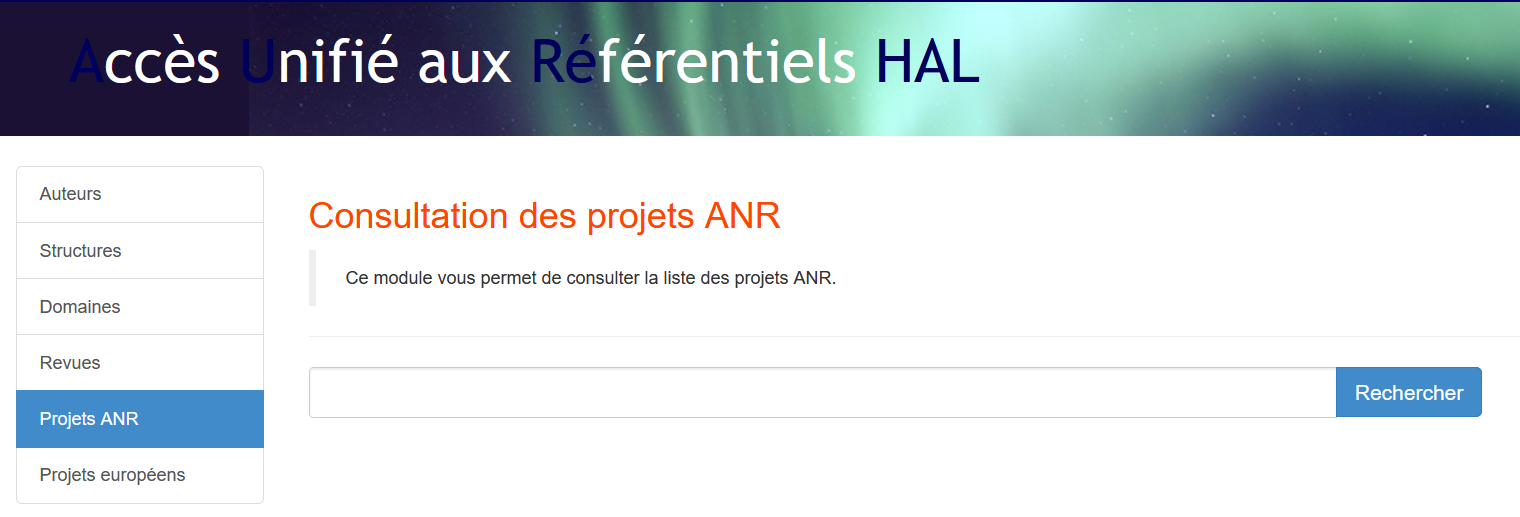 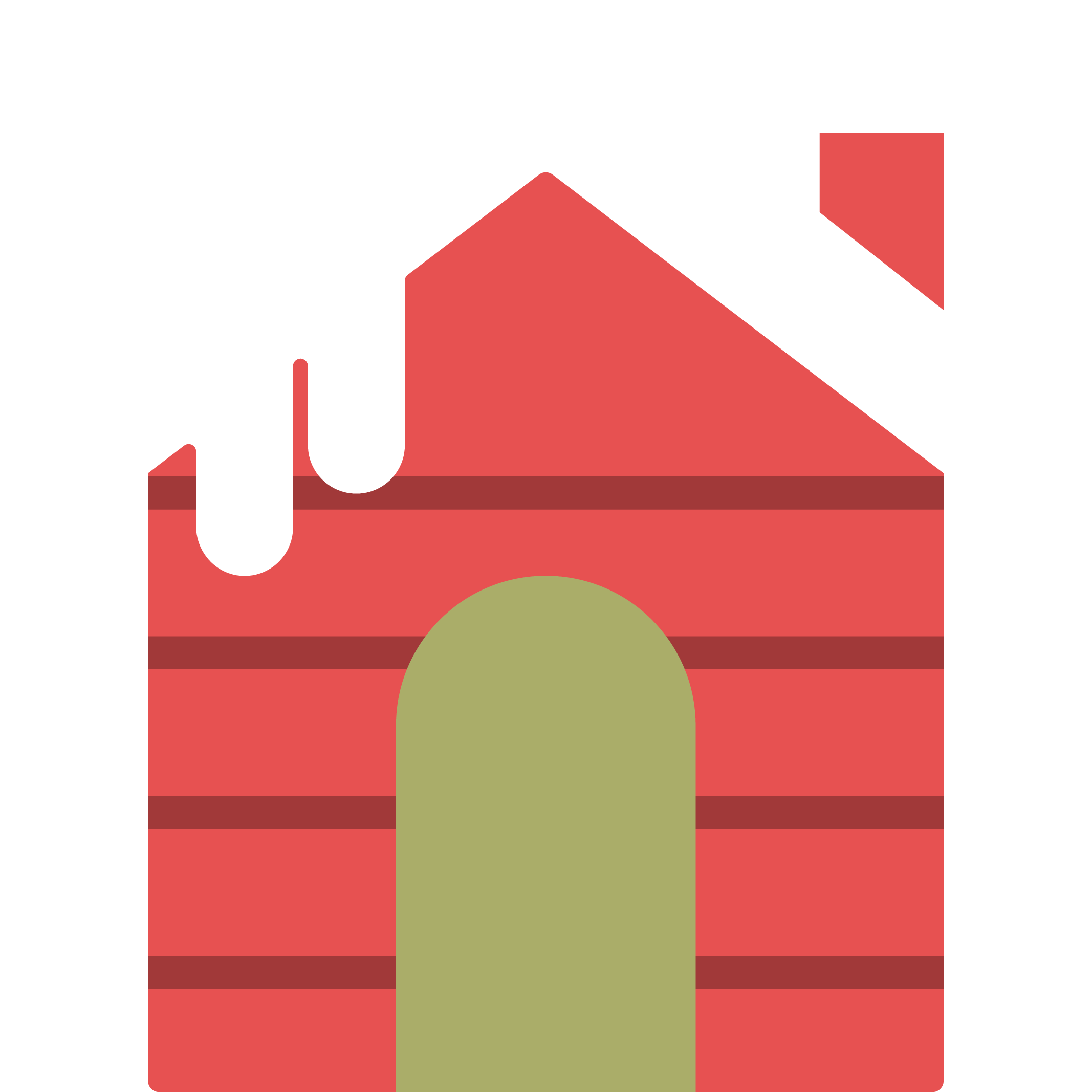 N’oubliez pas les autorités !
2022
Les financeurs (organisme de financement et source de financement) doivent, autant que faire se peut, être liés à une autorité, en zone 711

Le code fonction à saisir en sous-zone $4 pour les financeurs est 723

711 02‎$3026372061@Commissariat à l'énergie atomique (France)‎$4723 (Mécène)
711 02‎$3031269370@Siemens (Saint-Denis, Seine-Saint-Denis)‎$4723 (Mécène)
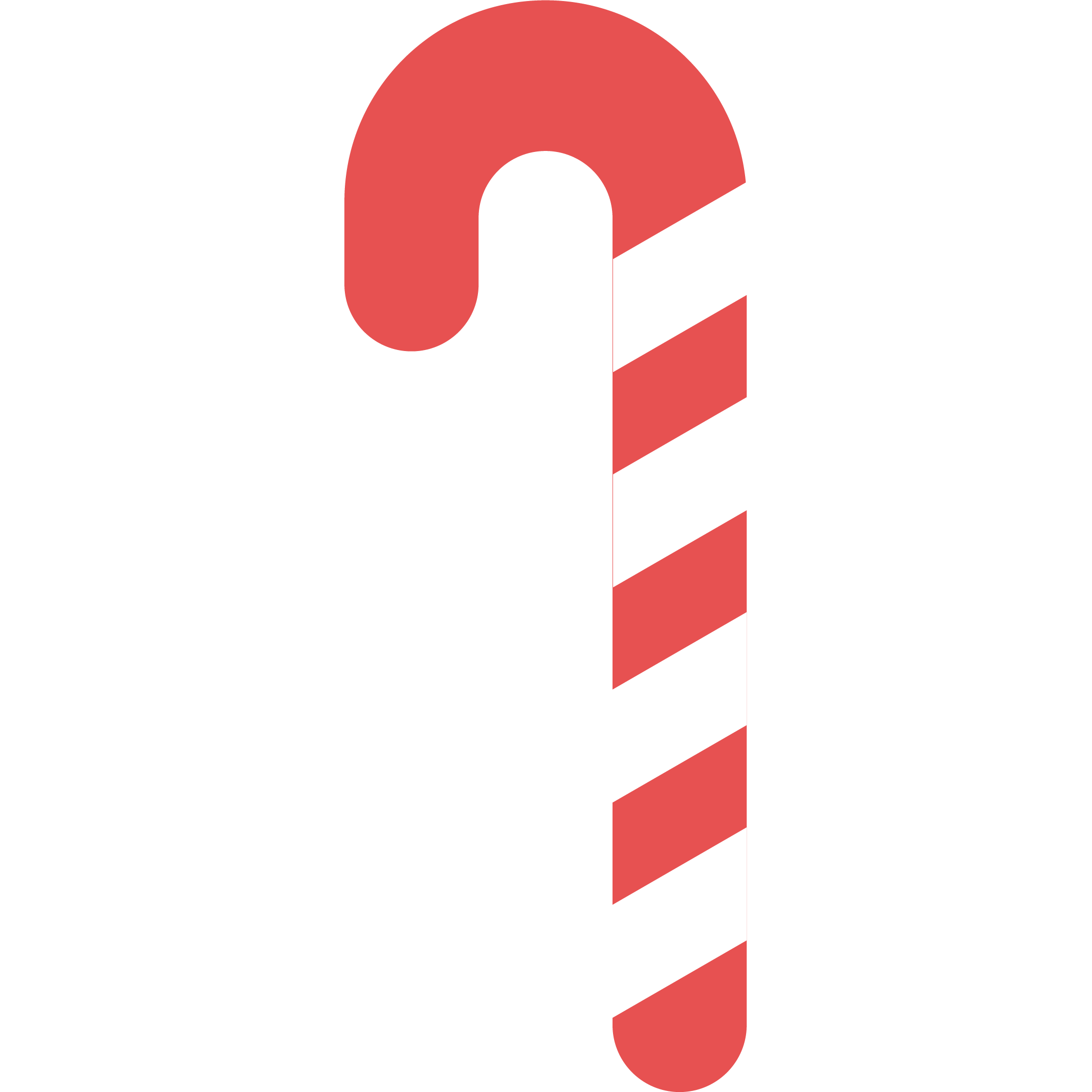 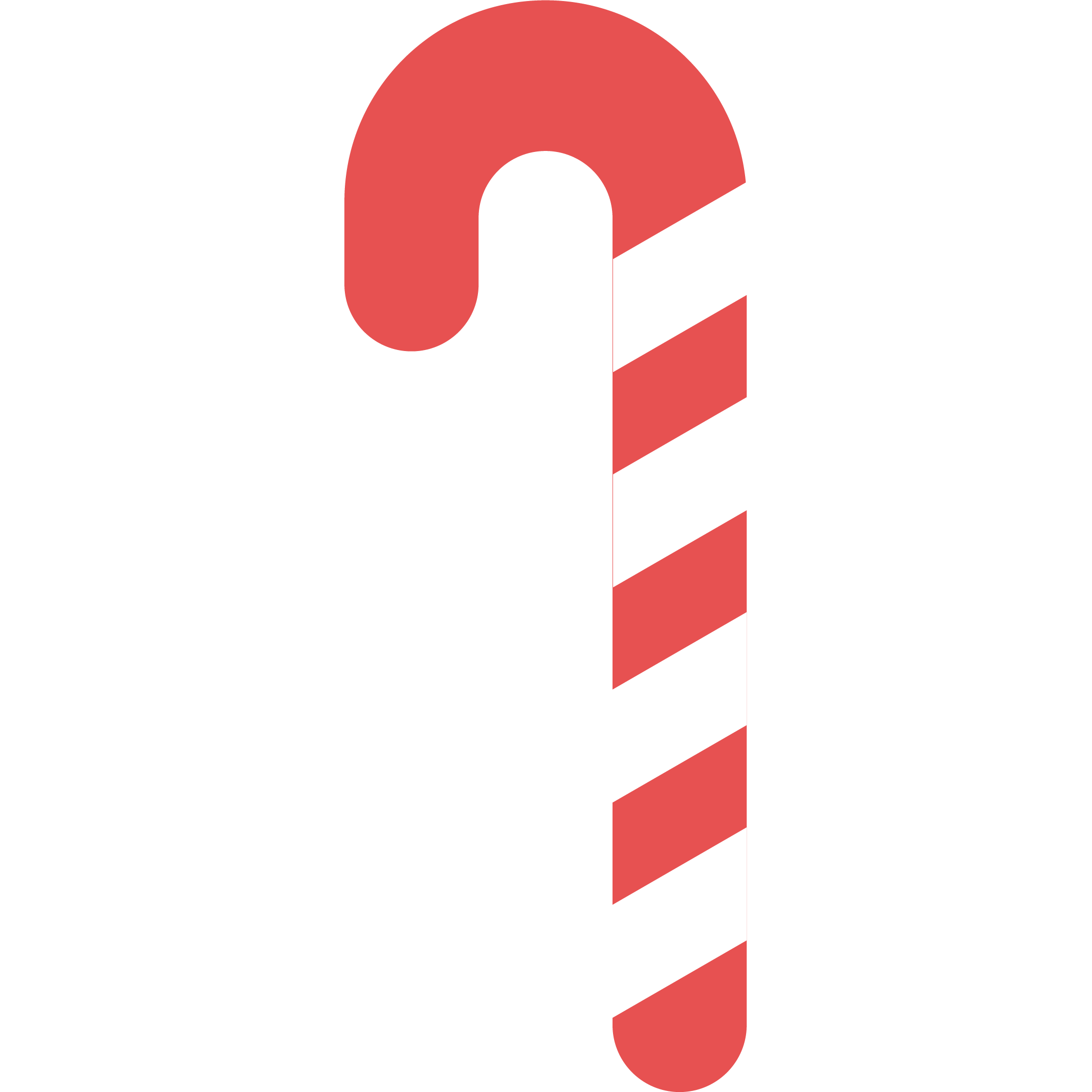 B/338 - Exemples
Signaler un financement européen

338 ##$bCommission européenne$eUnion européenne$cH2020$d633396$fFriend to understand$gFriend2U
711 02$3027801411@Union européenne. Commission européenne$4723

Commentaire : le titre du projet est « Friend to understand » ($f). Son acronyme est « Friend2U » ($g). Son identifiant est 633396 (https://cordis.europa.eu/project/id/633396) ($d). Le projet fait partie du programme de financement H2020 ($c). Ce programme est financé par la Commission européenne ($b), qui reçoit des fonds de l’Union européenne ($e).
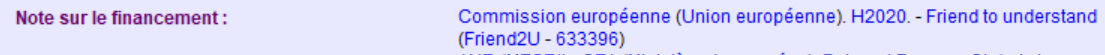 B/338 - Exemples
Signaler un financement ANR

338##$bANR$eMESRI$cBelmont Forum$dANR-21-SOIL-0005$fGlobal change impact on vulnerable carbon reservoirs : carbon sequestration and emissions in soils and waters From the Arctic To the Equator$gVULCAR-FATE
711 02$3121892174@Agence nationale de la recherche (France)$4723
711 02$3232648964@France. Ministère de l'enseignement supérieur, de la recherche et de l'innovation (2017-....)$4723

Commentaire : le titre du projet est «Global change impact on vulnerable carbon reservoirs : carbon sequestration and emissions in soils and waters From the Arctic To the Equator » ($f). Son acronyme est VULCAR-FATE ($g). Son identifiant est ANR-21-SOIL-0005 ($d). Le projet fait partie du programme de financement Belmont Forum ($c). Ce programme est financé par l’ANR ($b), qui reçoit des fonds du MESRI ($e).
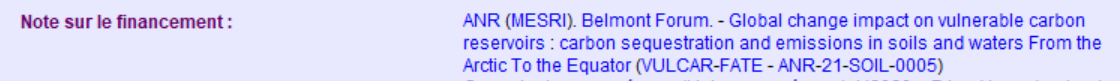 B/338 - Exemples
Signaler le financement d’une thèse

338 ##$bANRT$eMESRI$cCIFRE
711 02$3026468735@Association nationale de la recherche technique$4723
711 02$3232648964@France. Ministère de l'enseignement supérieur, de la recherche et de l'innovation (2017-....)$4723
Commentaire : la thèse bénéficie d’une convention CIFRE.




338 ##$bUniversité de Limoges$ccontrat doctoral
711 02$3026403315@Université de Limoges$4295$4723
Commentaire : le contrat doctoral est financé sur fonds propres par l’établissement de soutenance, à savoir l’Université de Limoges.
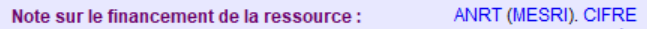 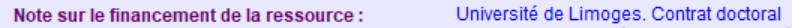 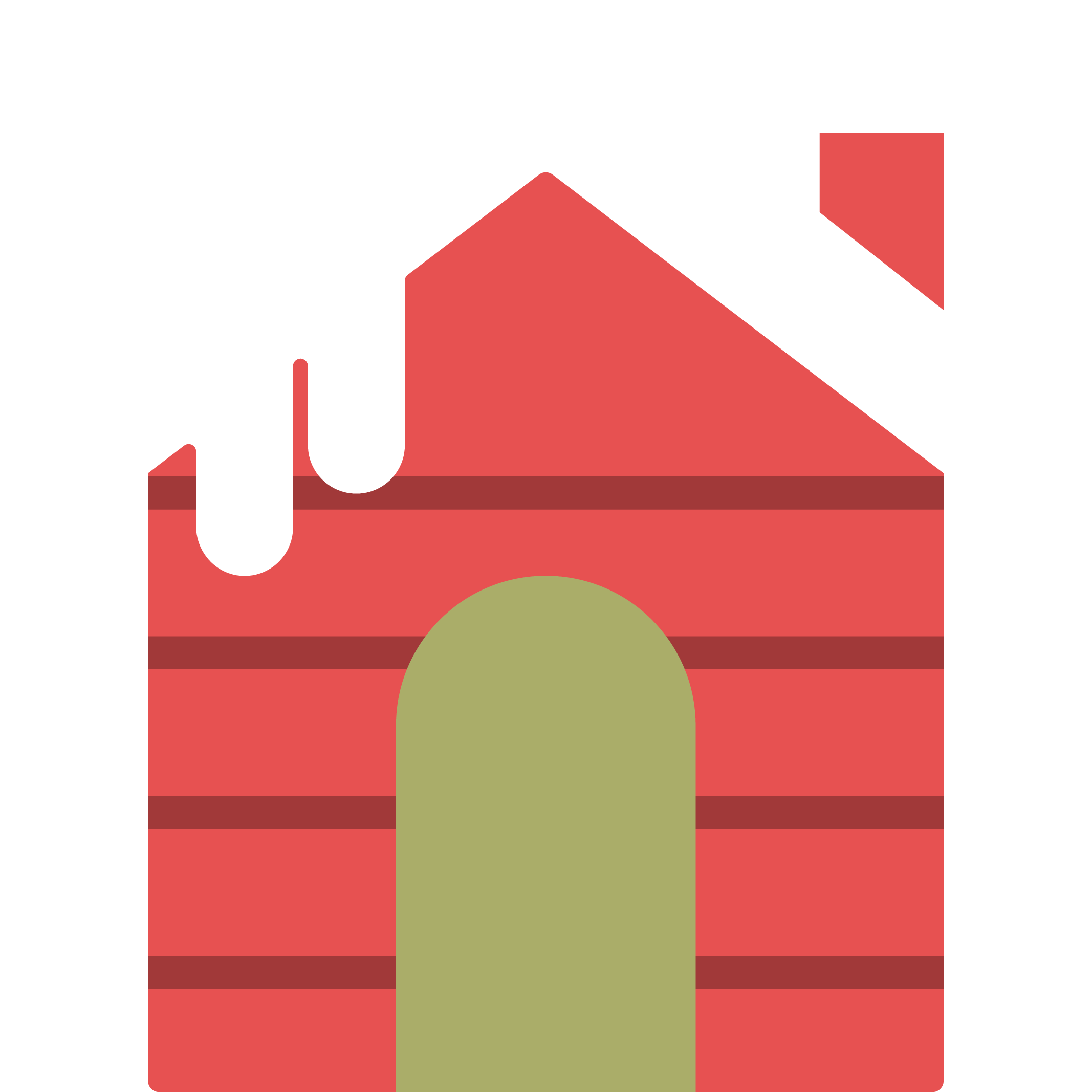 03.
La zone B/325
Note sur la reproduction
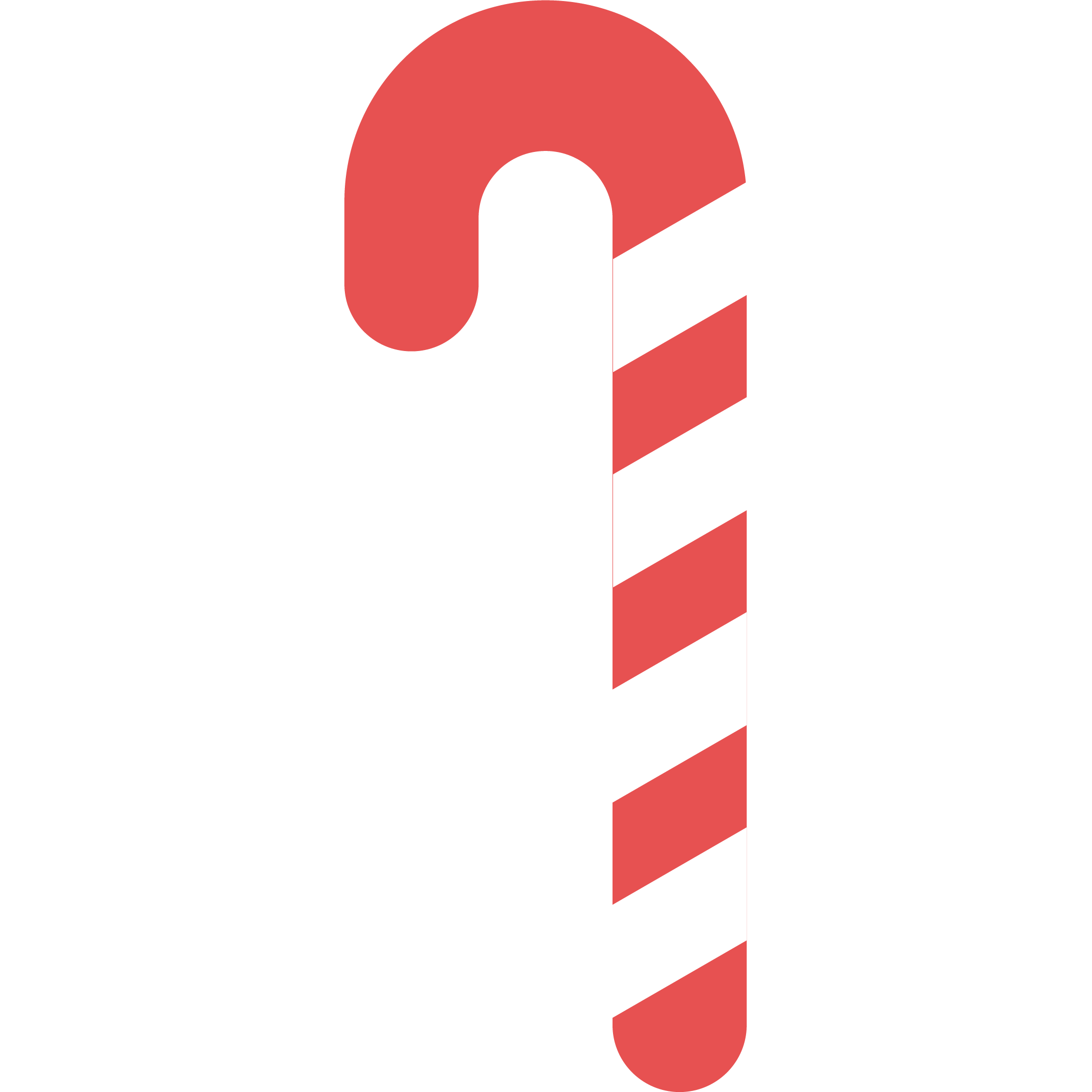 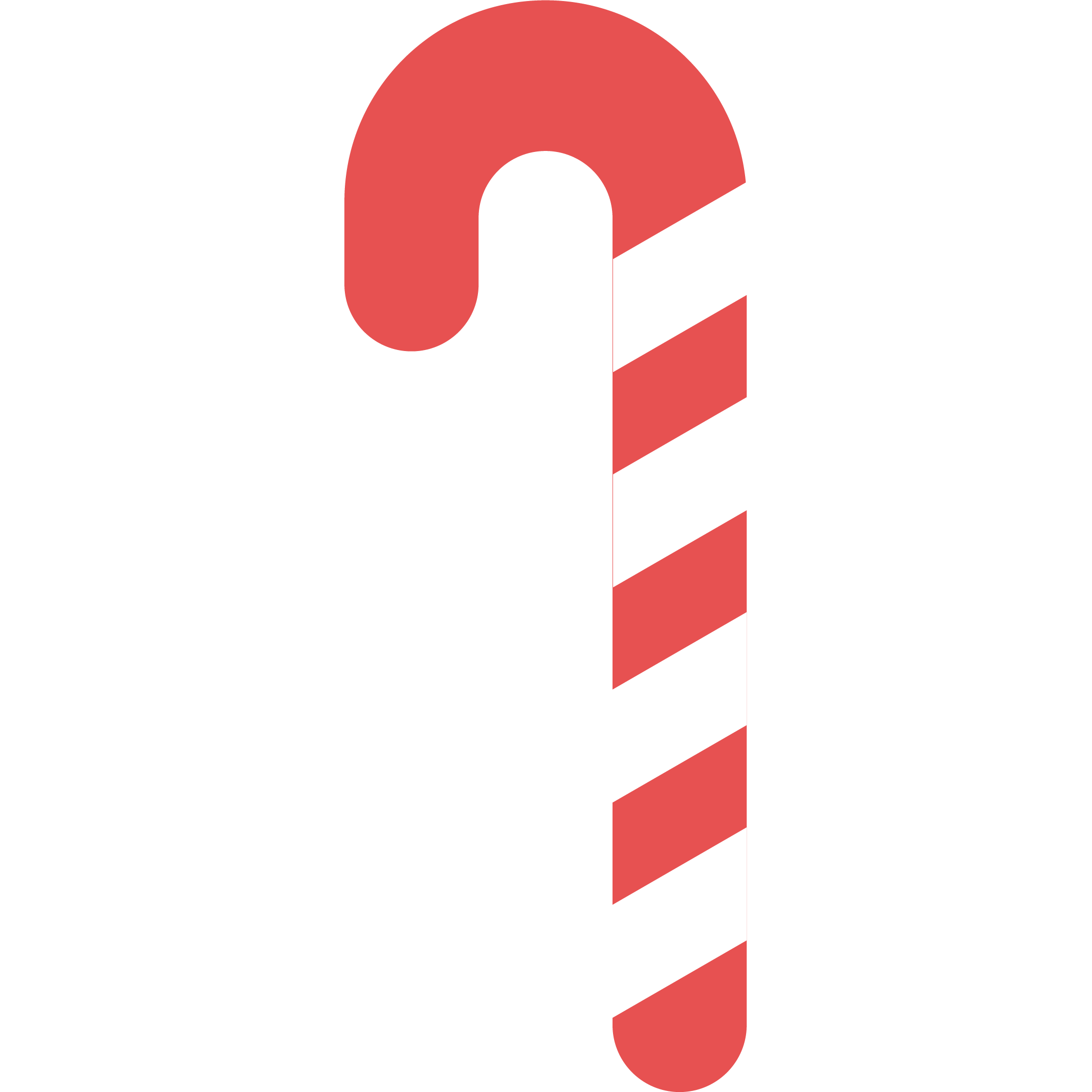 La zone B/325 aujourd’hui
Note sur la reproduction 
Dans le Sudoc, zone utilisée dans une notice décrivant un document original pour lequel on souhaite indiquer qu’une reproduction existe, non conservée par l’établissement et qui n’est pas de sa responsabilité. 

Zone comportant actuellement 3 sous-zones : 
$a : texte libre, non structuré
$u : URL de la reproduction numérique
$2* : Texte affiché pour le lien hypertexte                               (* = non conforme à l’Unimarc standard)

325 ##‎$aTexte numérisé consultable en ligne‎$uhttp://bu.univ-amu.fr/ patrimoine-ecrit‎$2Droit en Provence et en outre-mer 

Affichage lecteur :
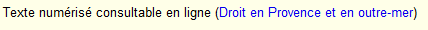 La zone B/325 de vos étrennes
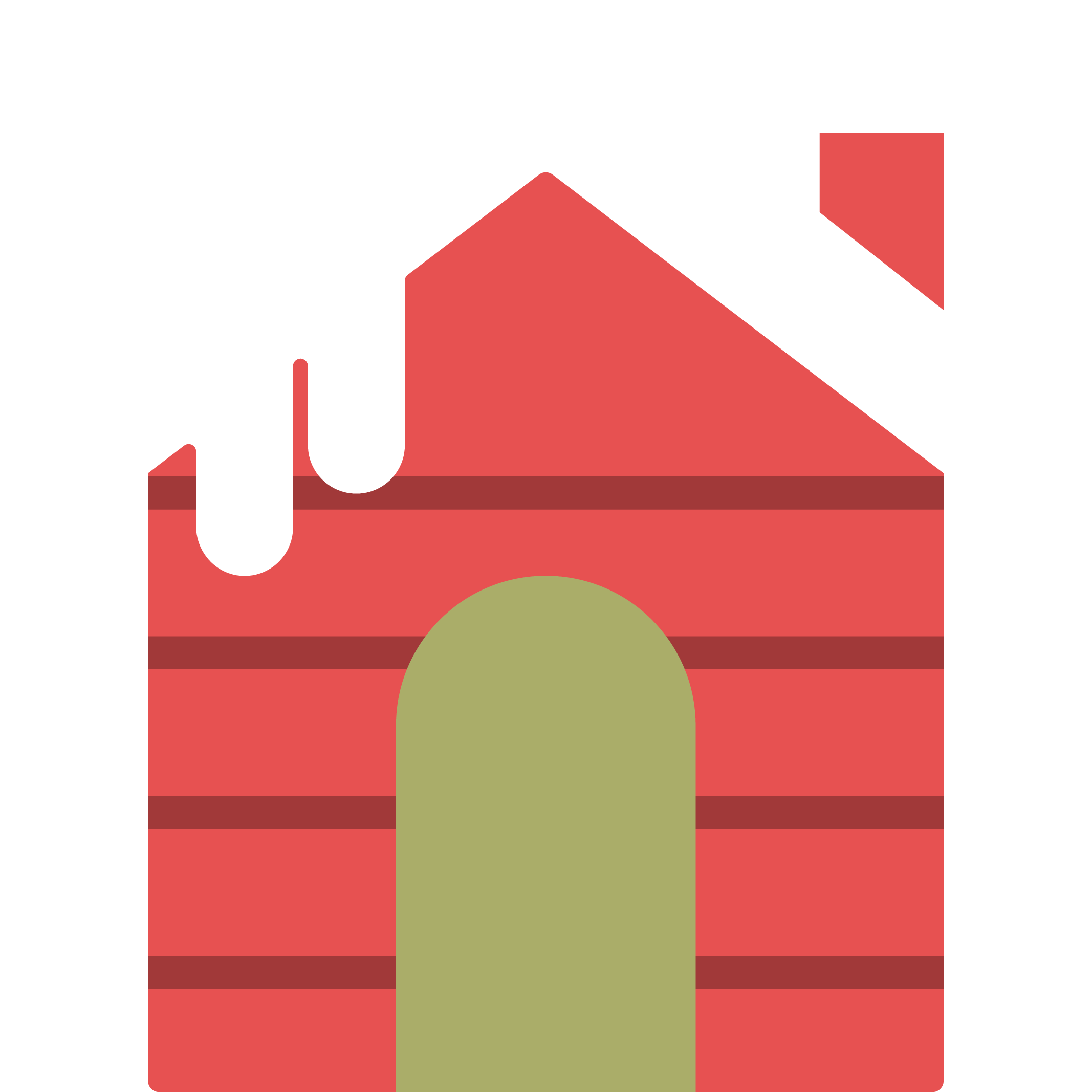 HO HO HO!
Note sur la reproduction toujours !
avec ajout de 14 nouvelles sous-zones pour préciser et mieux structurer les informations concernant la reproduction (et suppression de la sous-zone $2).
Zone 325
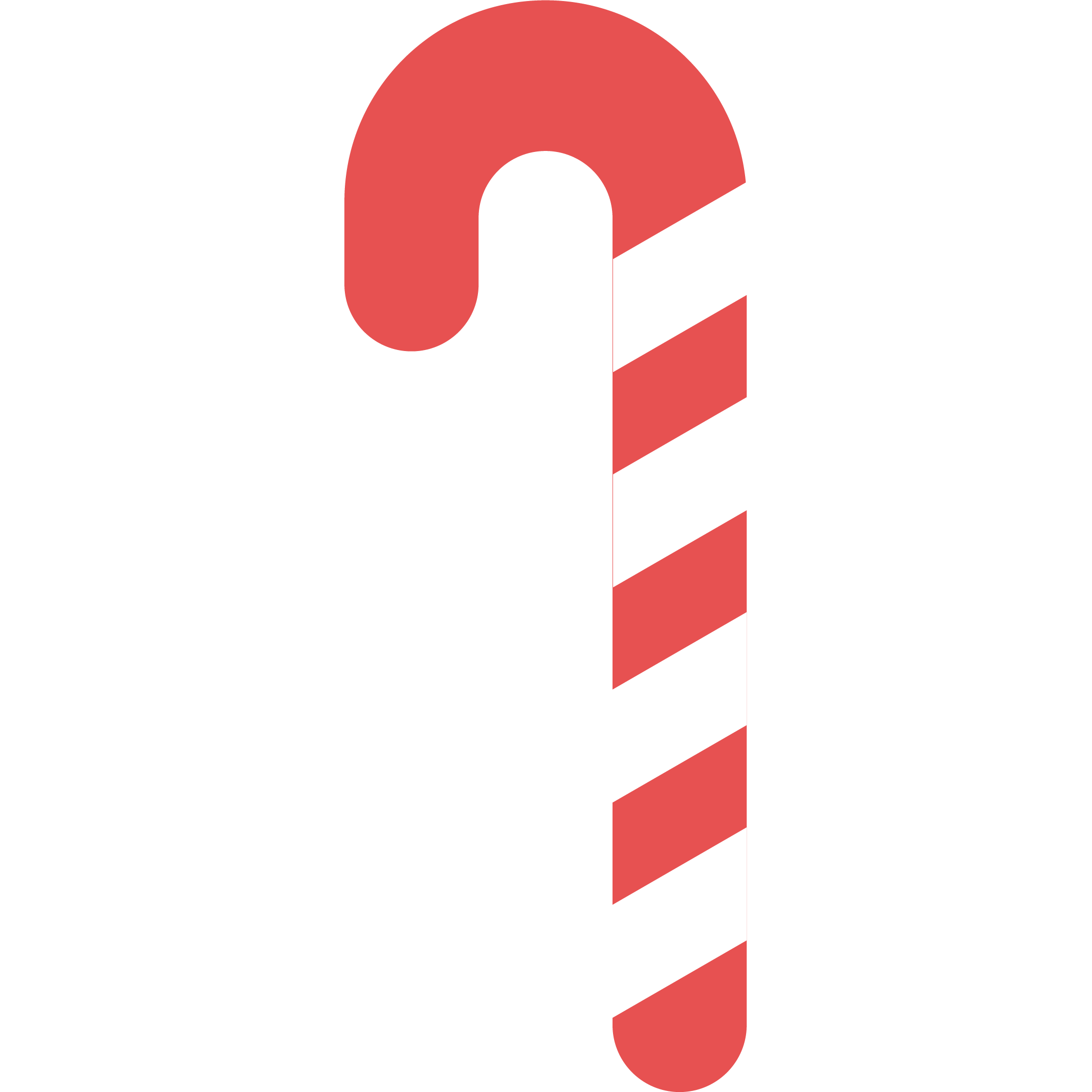 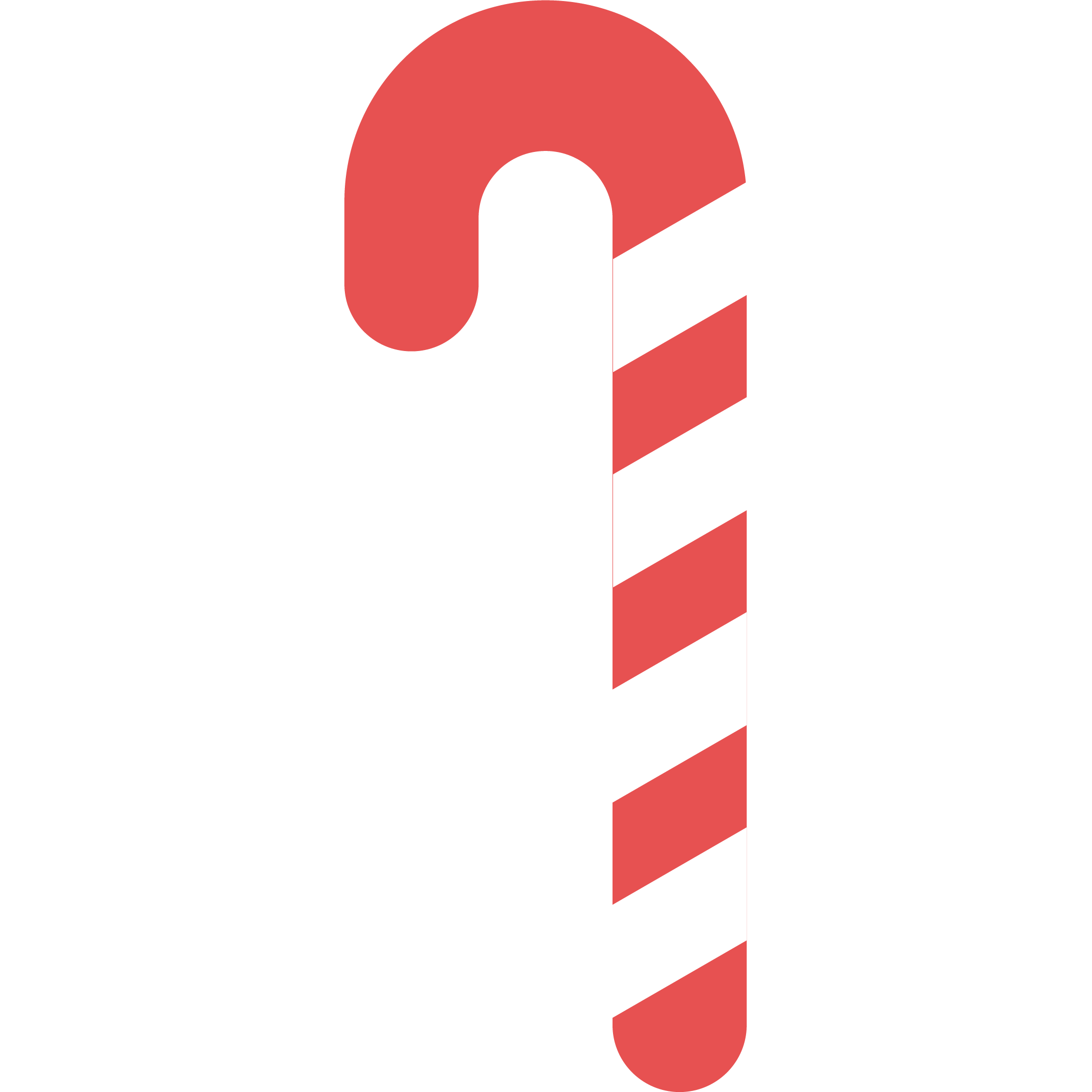 La zone B/325 de vos étrennes
Même si c’est Noël, il ne faut pas abuser des bonnes choses.
Le principe du Sudoc selon lequel UN SUPPORT = UNE NOTICE reste en vigueur.

Mais l’Abes ne peut ignorer le principe de réalité : les établissements ont besoin de signaler des reproductions, notamment numériques, sur des sites parfois externes. 
Si l’implémentation de la zone B/325 a pour but de cadrer l’usage qui est fait de la zone, son usage n’est pas recommandé 
pour autant …
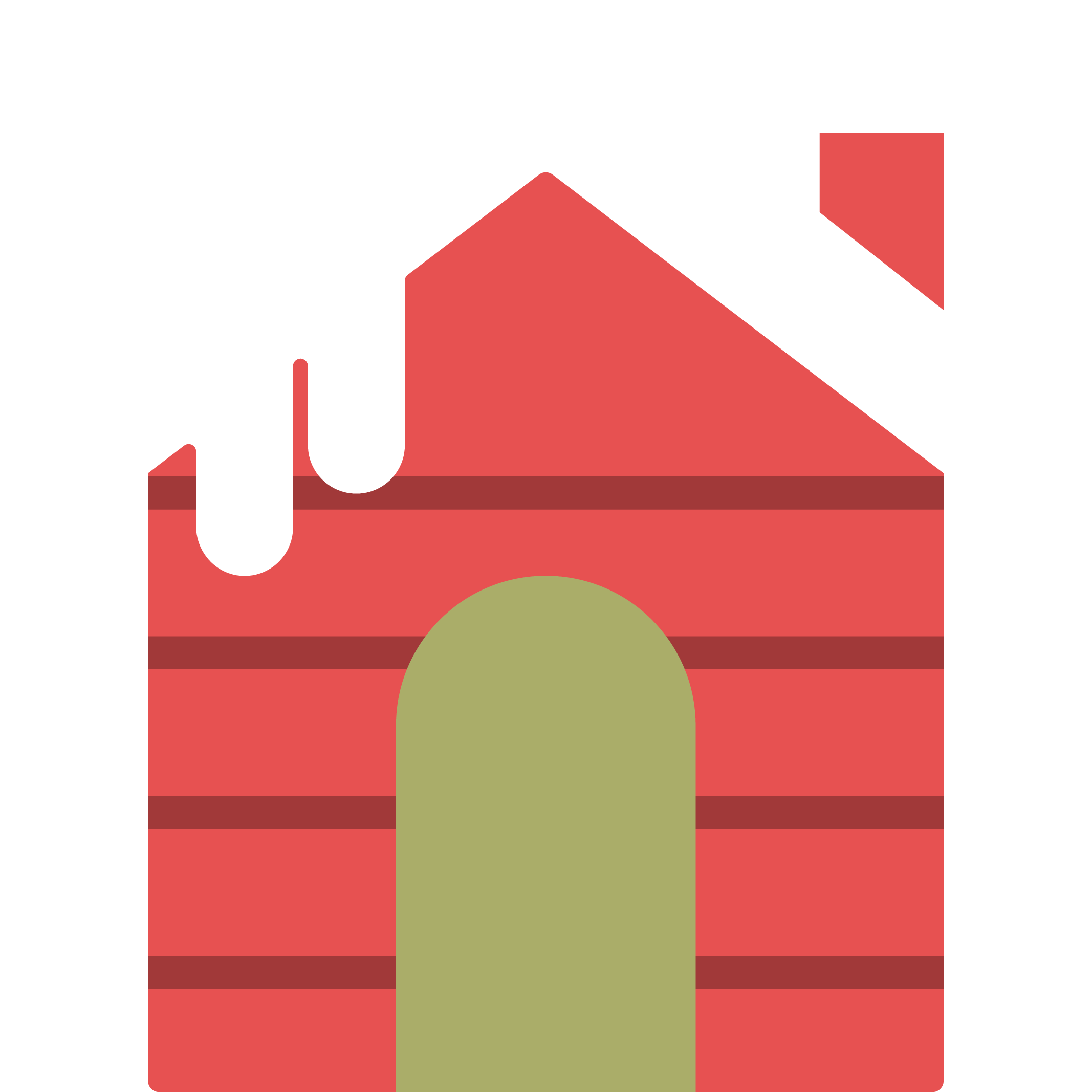 Son usage doit rester exceptionnel
Zone 325
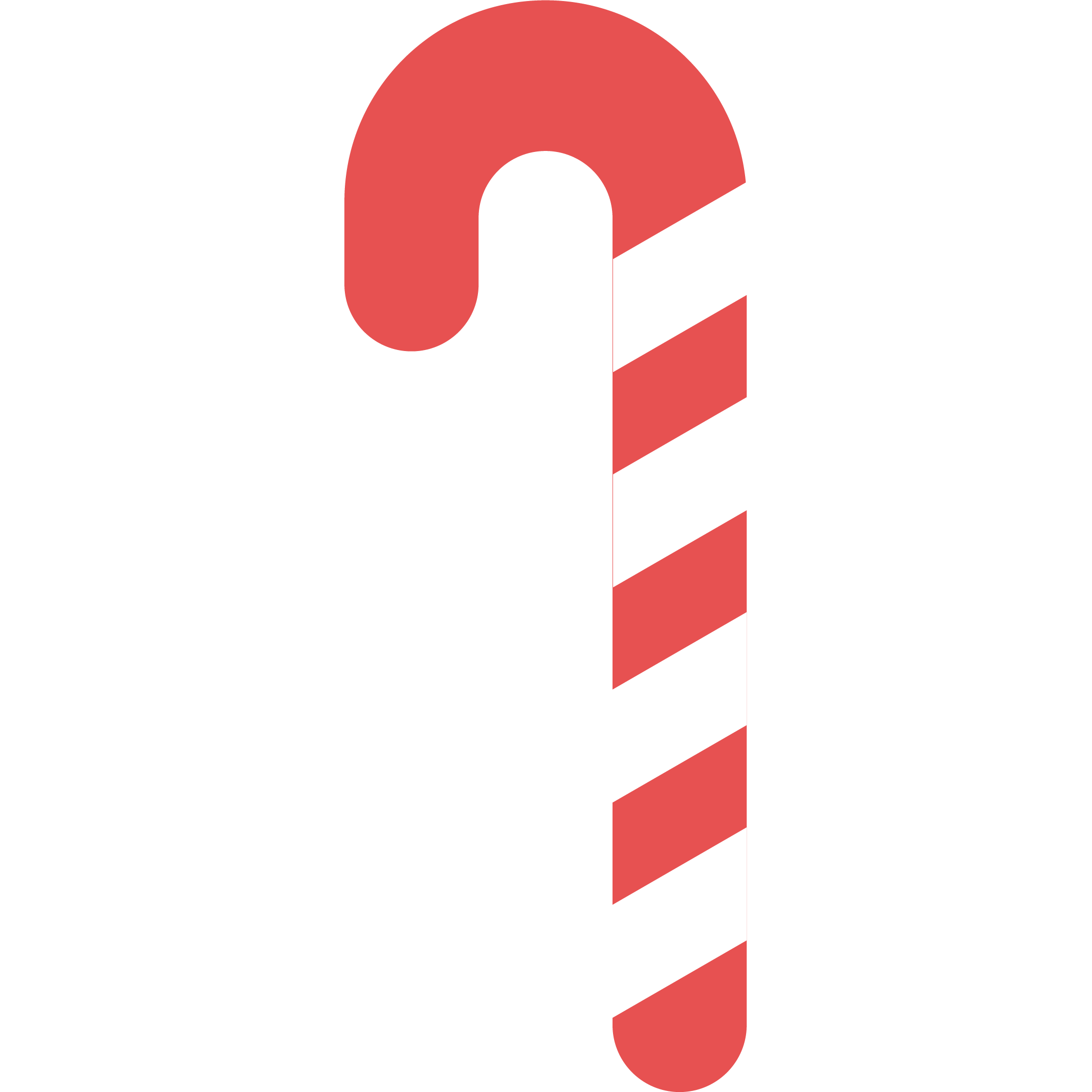 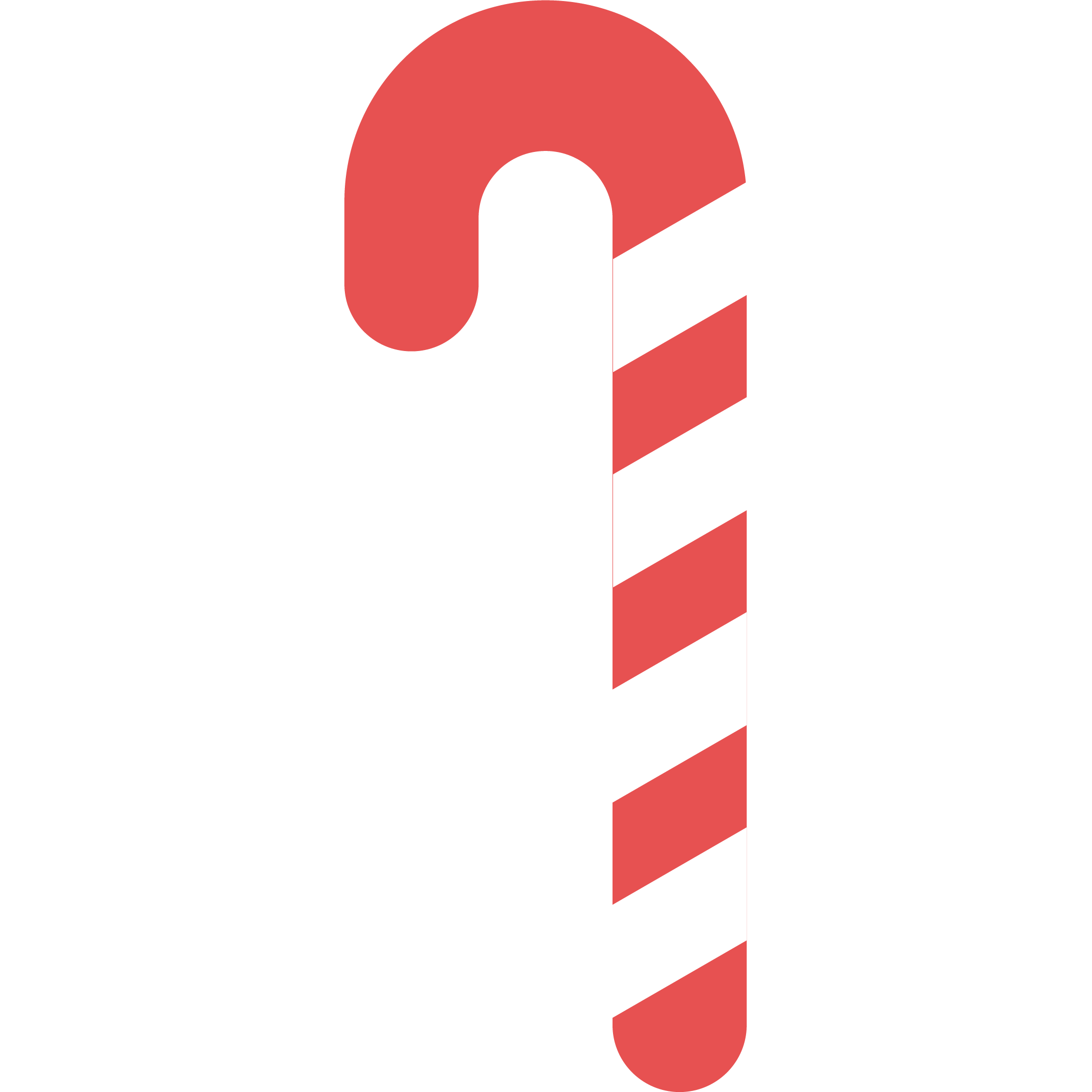 La zone B/325 dans vos souliers
Nouvelles sous-zones 
$b : type de reproduction (à utiliser uniquement si le contenu de la note est structurée, donc pas de $a)
$c $d $e : adresse bibliographique de la reproduction ($c : lieu, $d : nom de l’éditeur/diffuseur, $e : date)
$f : description matérielle de la reproduction
$g : mention de collection
$h : code sur le caractère complet de la reproduction (3 valeurs : # - 0 : repro. partielle - 1: repro. complète)
$i : note sur le caractère complet de la reproduction (précise la sous-zone $h si reproduction partielle)
$j : code sur les conditions d’accès de la reproduction (sur 5 positions –> présentation plus loin)
$n : note sur les conditions d’accès de la reproduction
$u : URL d’accès (comme aujourd’hui)
$v : date de consultation de l’ULR valide (AAAAMMJJ)  
$x : ISSN de la reproduction
$y : ISBN de la reproduction 
$z : date de consultation de l’URL invalide (AAAAMMJJ)
La zone B/325 dans vos souliers
2 constructions vont donc co-exister : 
	
SOIT : 325 ## $a $u  
 325 ##$aReproduction numérisée disponible sur Gallica (voir le texte)$uURL

SOIT 325 ## $b $c $d $e $f $g $h $i $j $n $u $v $x $y $z 
Ces sous-zones sont facultatives, à utiliser autant que de besoin.
325 ##$bPhotocopié à partir du microforme$dAnn Arbor$e1980$f140 p.$h1
325 ##$bNumérisation$cParis$dINHA$e2020$h1$uhttps://bibliotheque-numerique.inha.fr/idurl/1/47853$v20211224
Zone non structurée : à éviter désormais !!
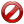 C’est bien mieux 
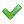 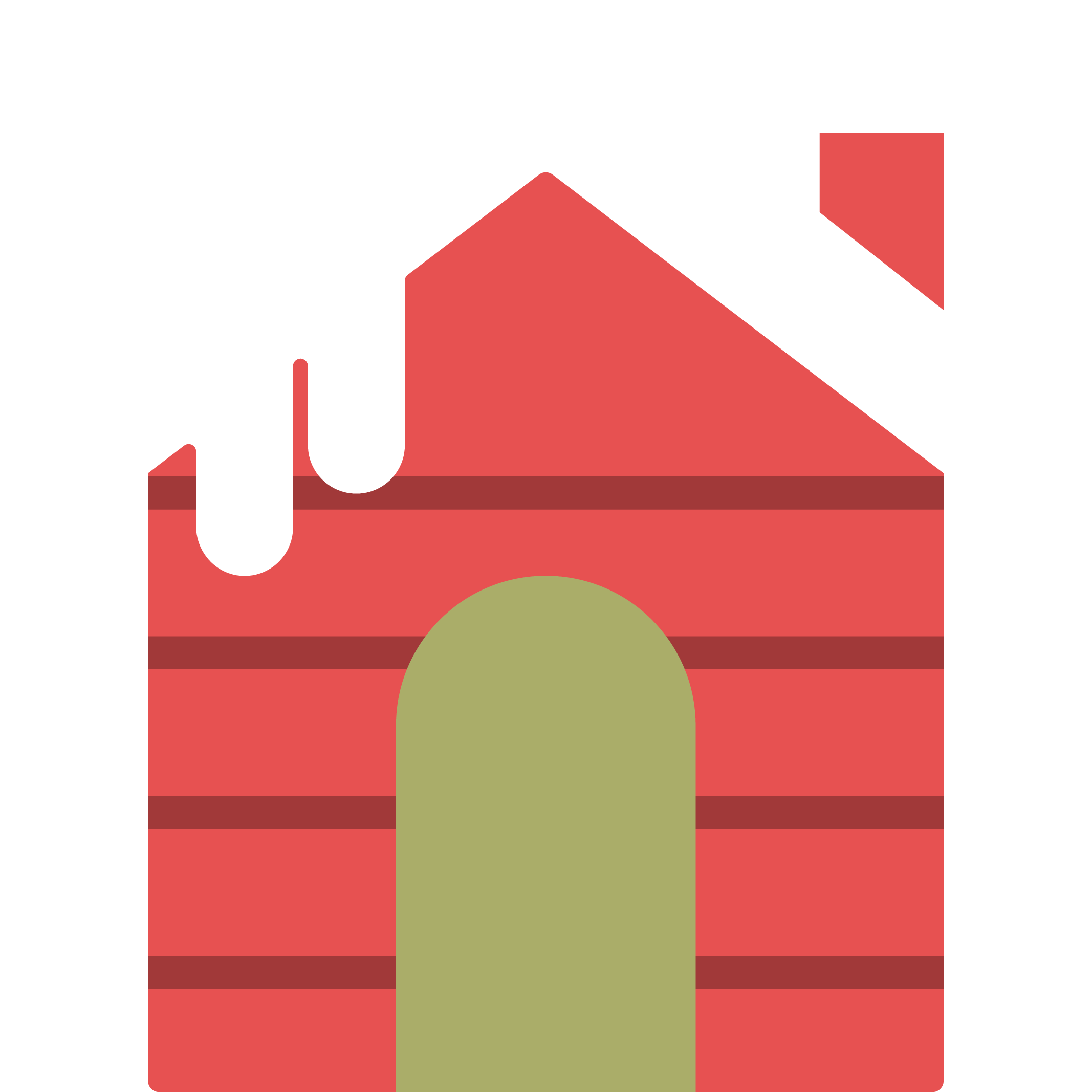 Le bonus du père Noël
Zone 325
La sous-zone $j de la B/325
Le meilleur pour la fin…
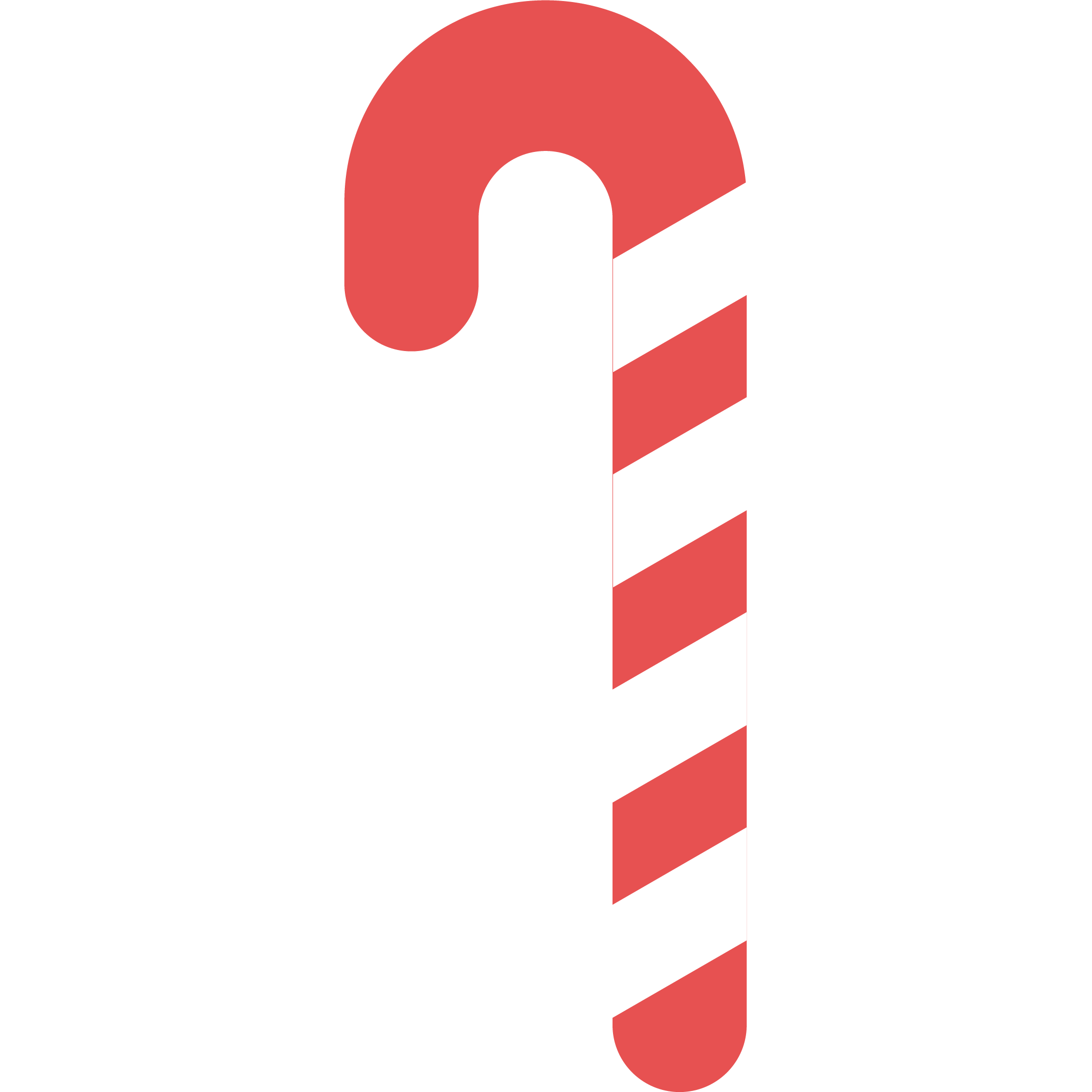 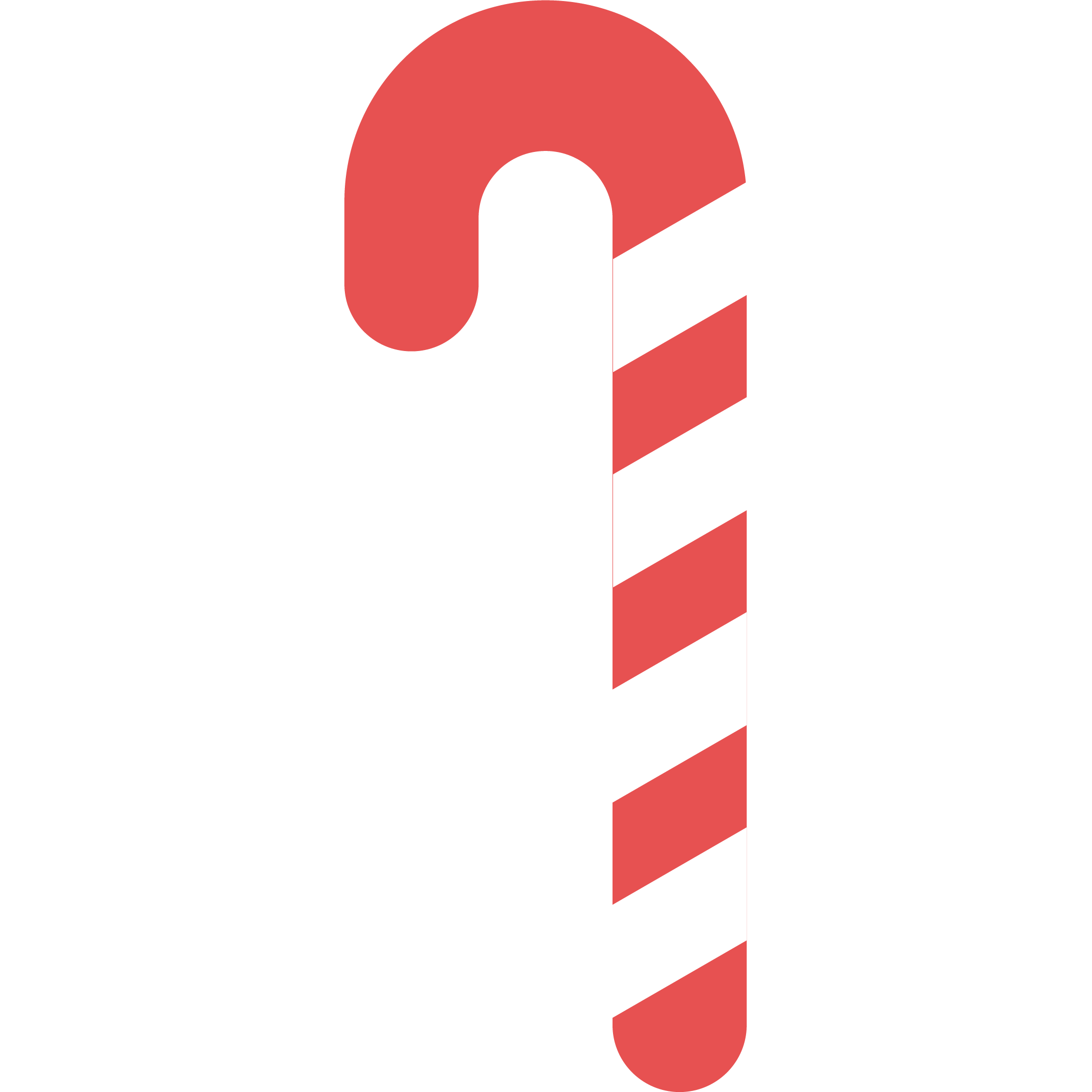 La zone B/325 dans vos souliers : le bonus de la sous-zone $j
La sous-zone $j signale les conditions d’accès de la ressource.
5 positions requises, avec des valeurs contrôlées.
*la valeur x = ne s’applique pas* la valeur # = sans objet
La zone B/325 dans vos souliers :Le bonus de la sous-zone $j
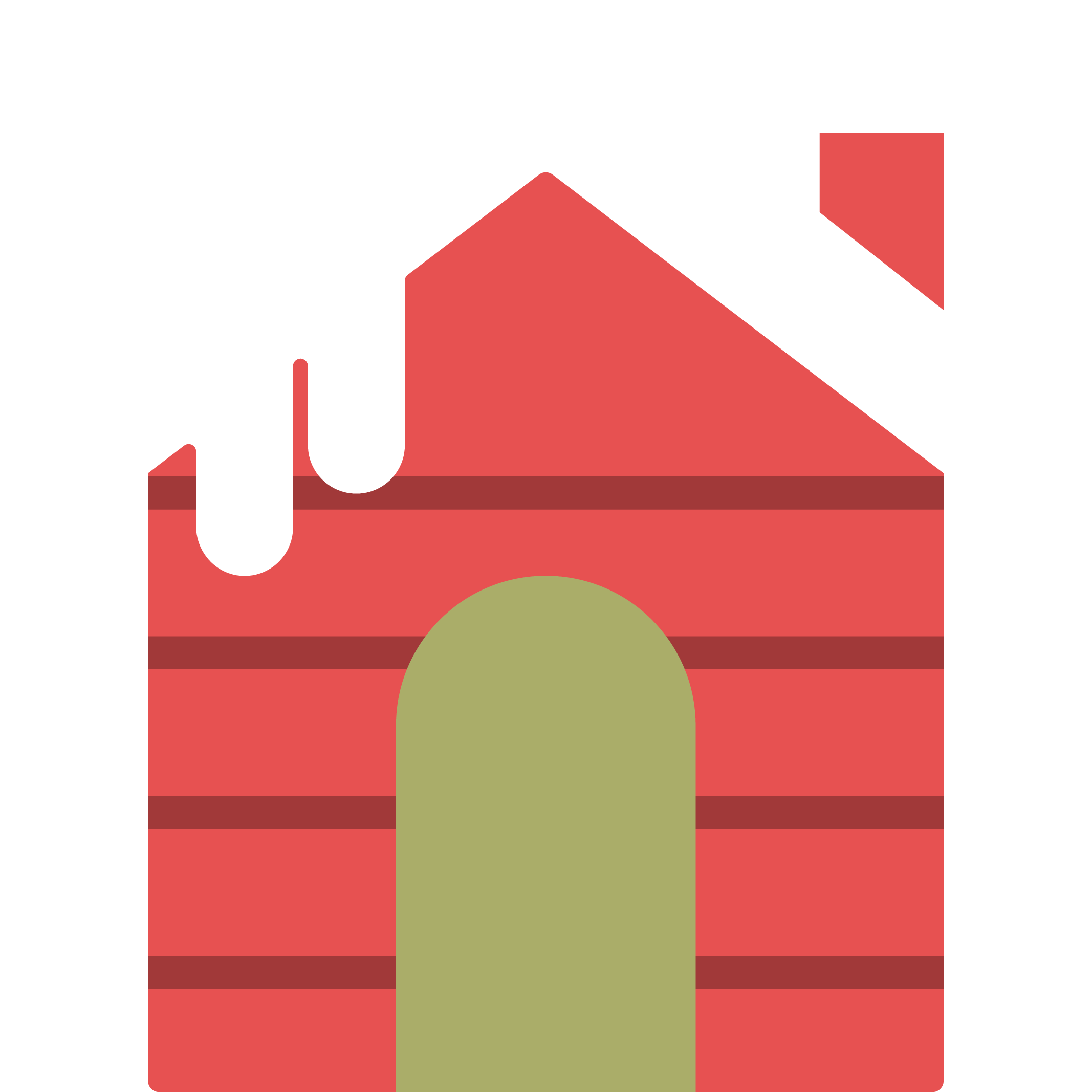 Quelques exemples de l’utilisation de la sous-zone $j 

$j1xx## : accès libre et gratuit
$j2xx## : accès libre et gratuit en partie (la ressource est majoritairement gratuite) 
$j3lm06 : embargo pour les livraisons de moins de 6 mois
$j3py01 : embargo pour les livraisons au-delà d’un an
$j3ld07 : embargo pour les livraisons de moins d’une semaine (= 7 derniers jours)
$j4xx## : accès payant
$j5xx## : accès sur authentification
Zone 325
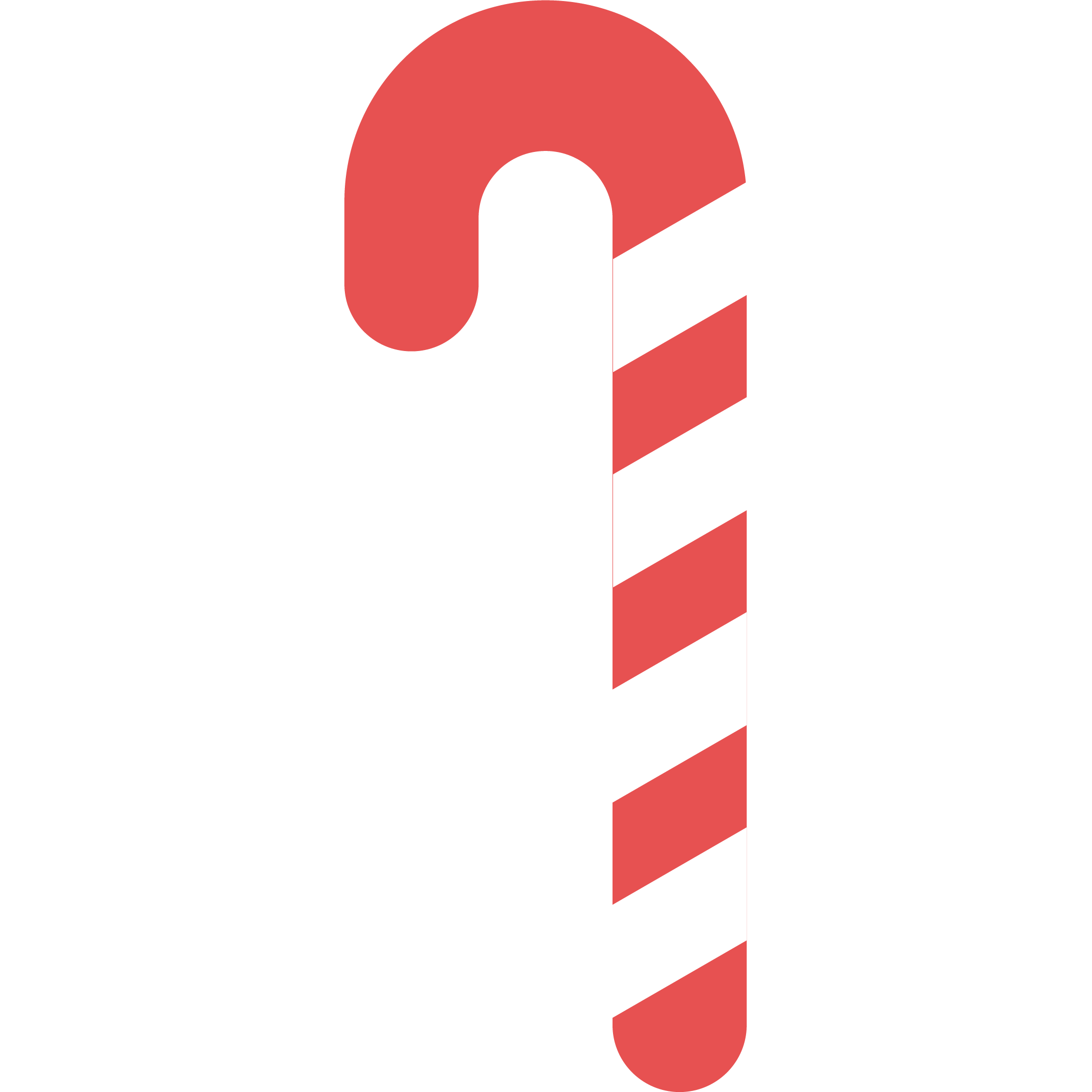 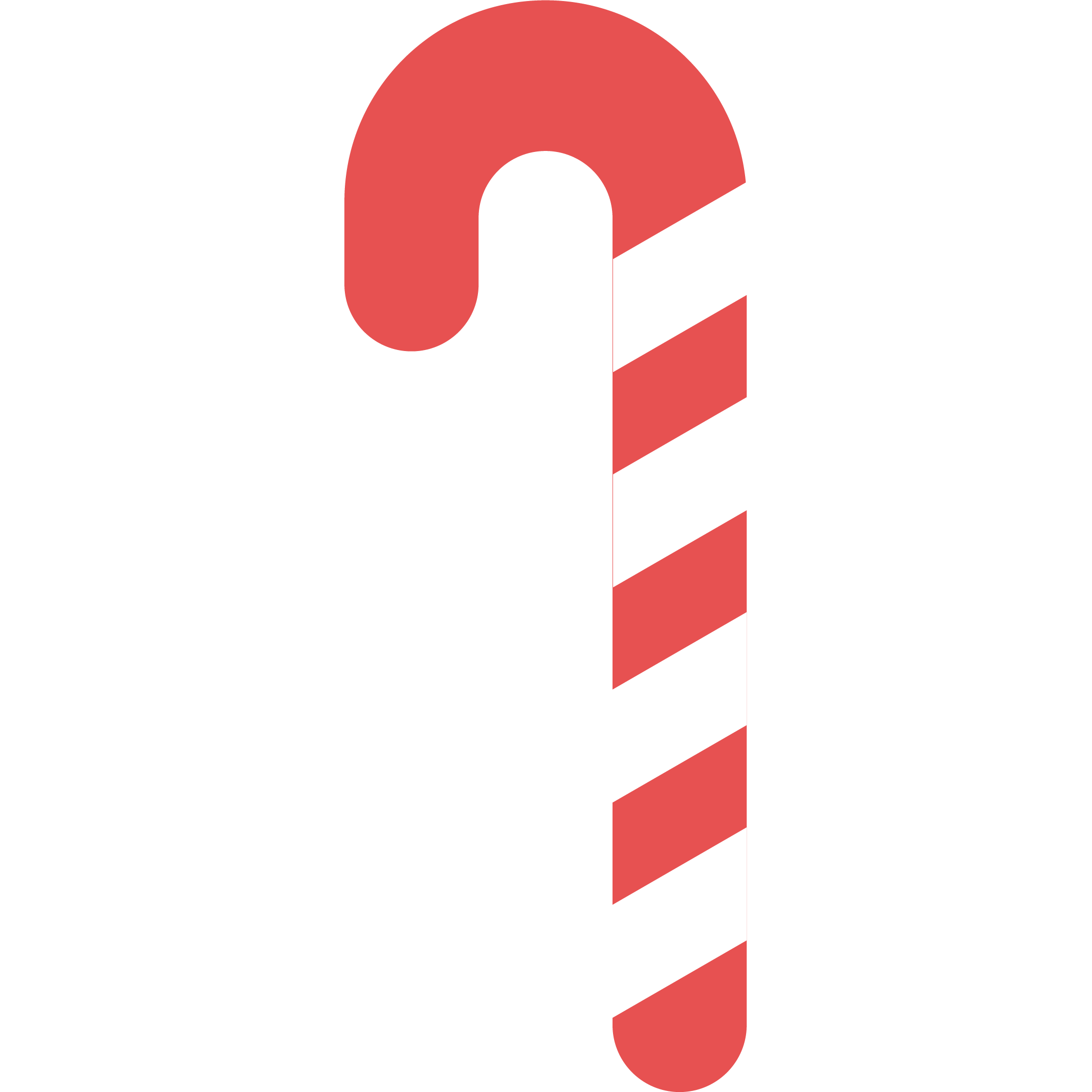 La zone B/325 dans vos souliers
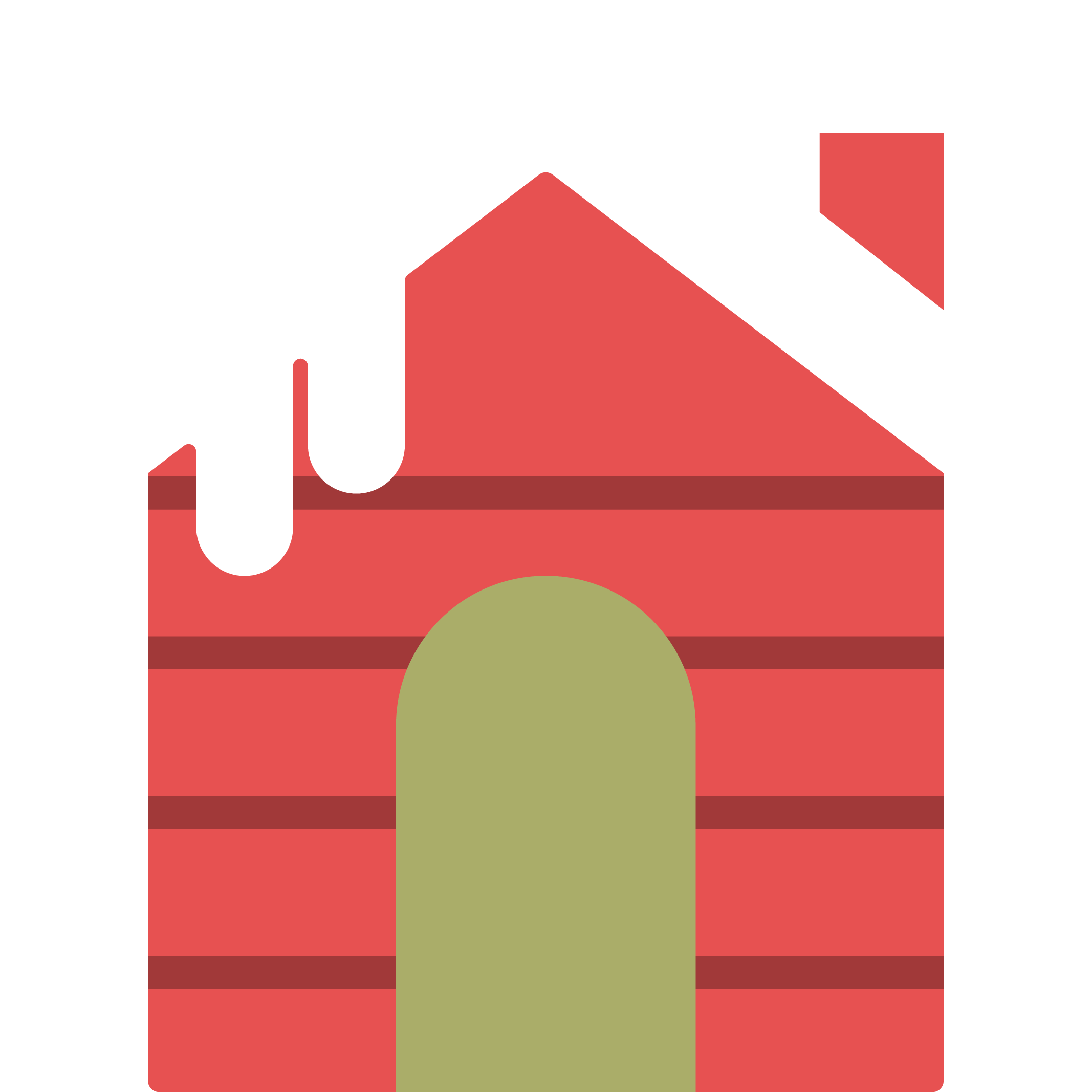 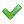 Usage autorisé et réglementé pour :
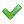 Usage autorisé exceptionnellement pour :
Zone 325
Les ressources continues
faire une notice pour les 2 documents
Créer un lien en 45X dans les 2 notices 
Ajouter des précisions en 325 sur la reproduction

Ne pas créer de notice de microforme pour les ressources continues 
-> signaler en 325 la reproduction (donc pas de lien en 45X)
Les monographies (sauf les thèses) et ressources autres que les ressources continues  )
Pas de notice de reproduction
Pas de lien en 45X
Usage interdit pour :
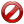 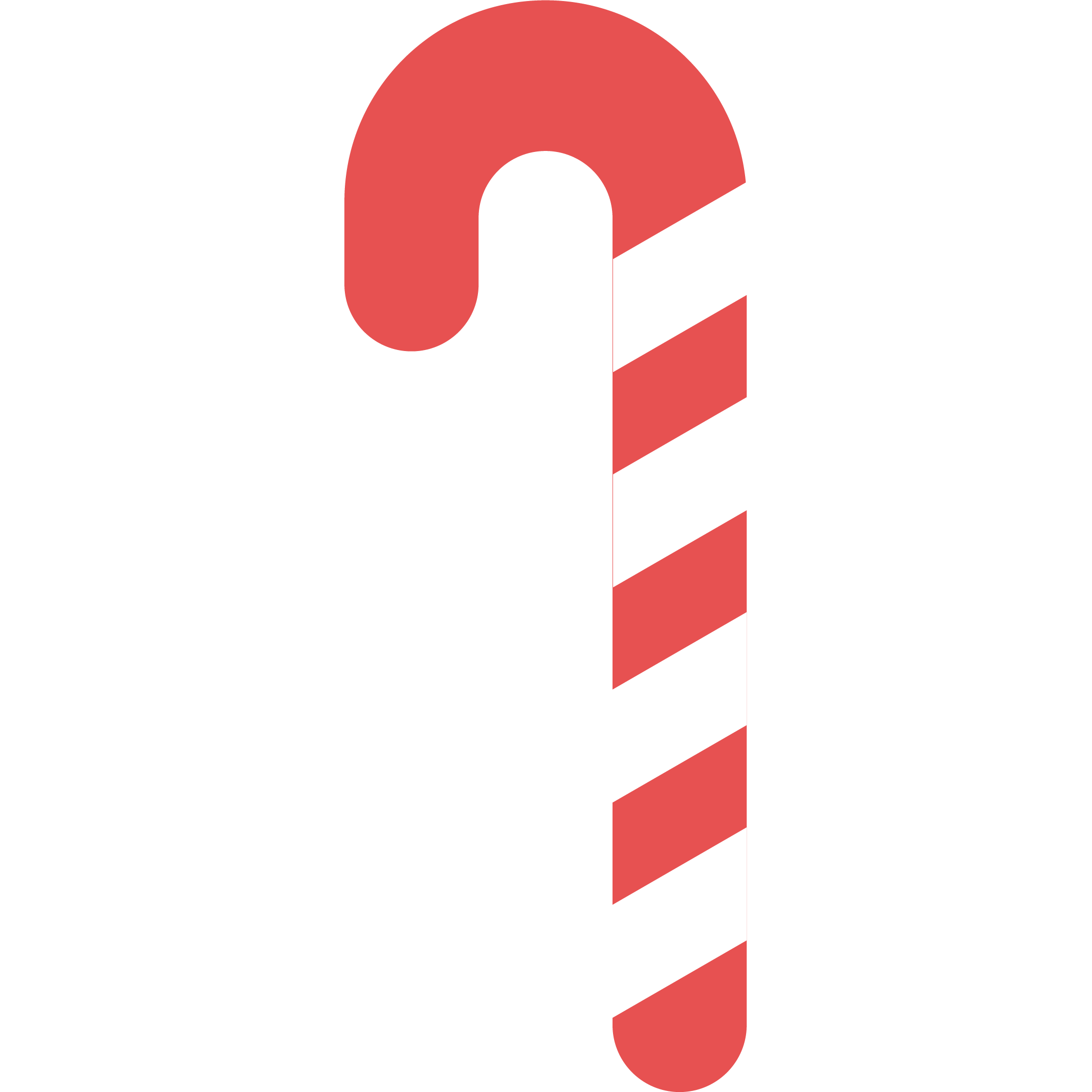 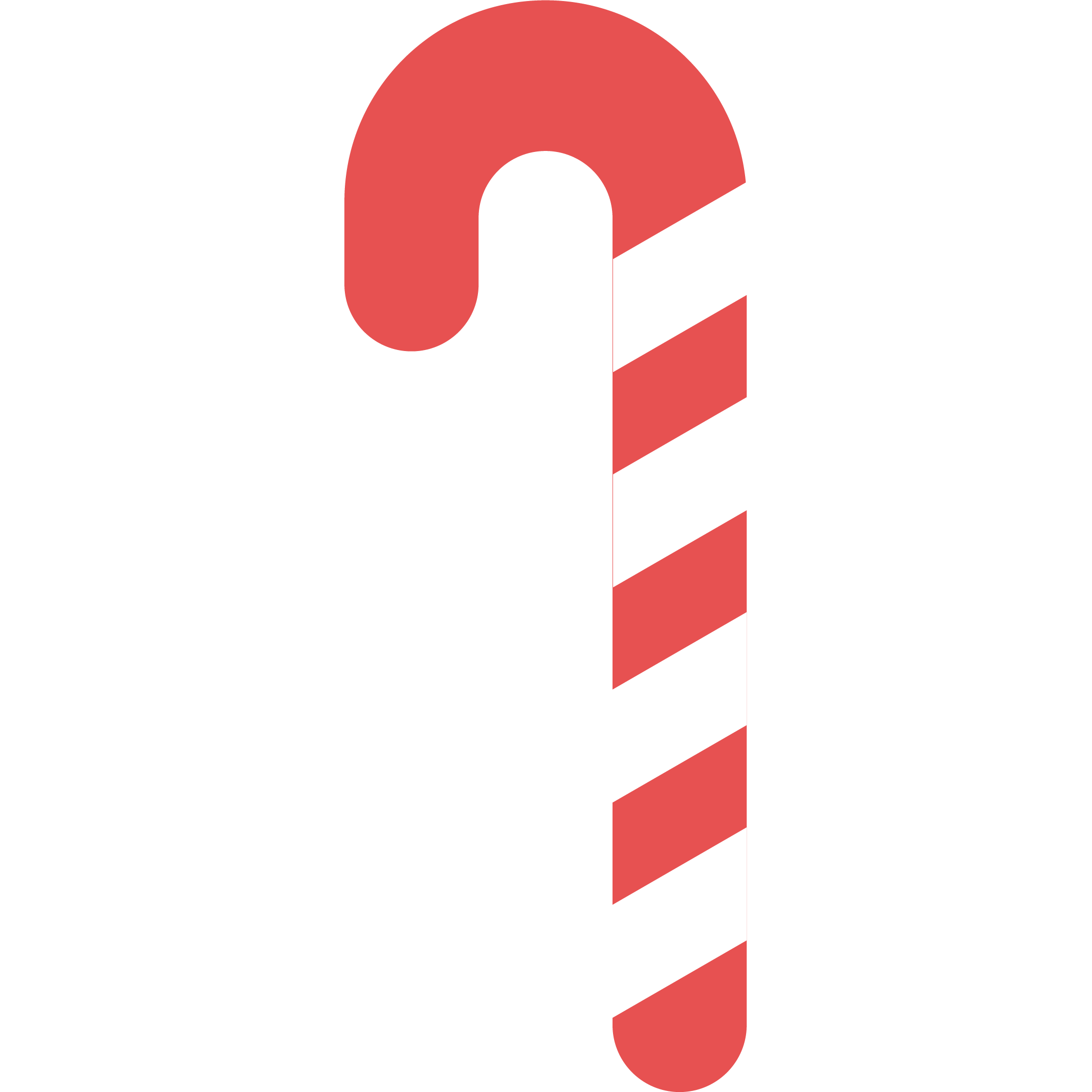 Catalogage des thèses
[Speaker Notes: Attention ! Toutes les 45X ne sont pas concernées, il s’agit spécifiquement des zones 456 et/ou 452]
La zone 325 dans vos souliers :Exemple d’usage pour des monographies
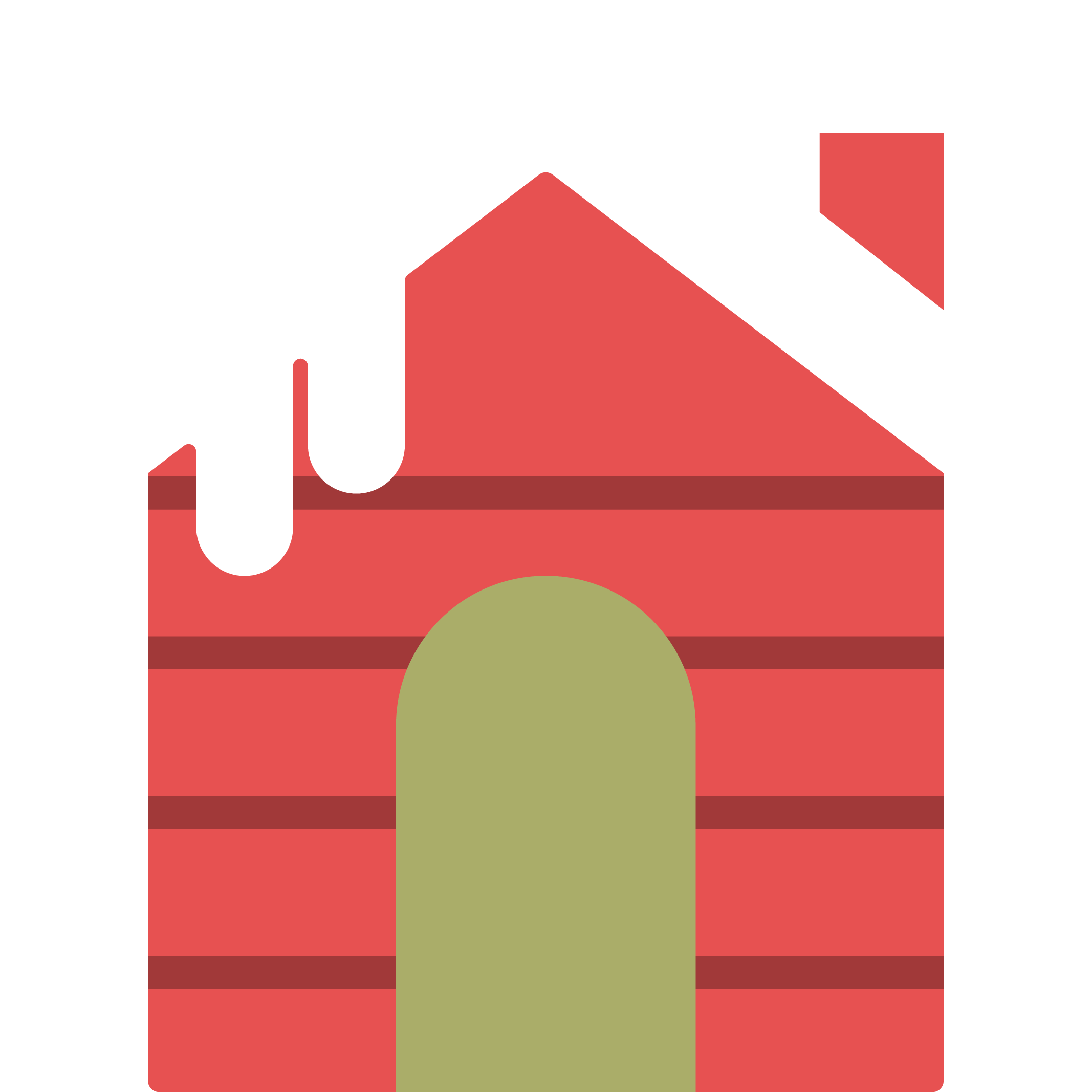 On ne veut donc plus voir ceci :

 

Mais cela :
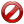 Zone 325
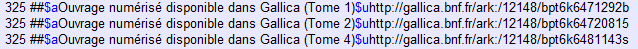 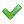 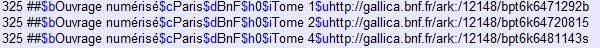 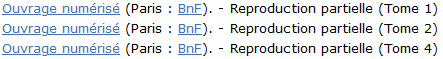 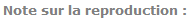 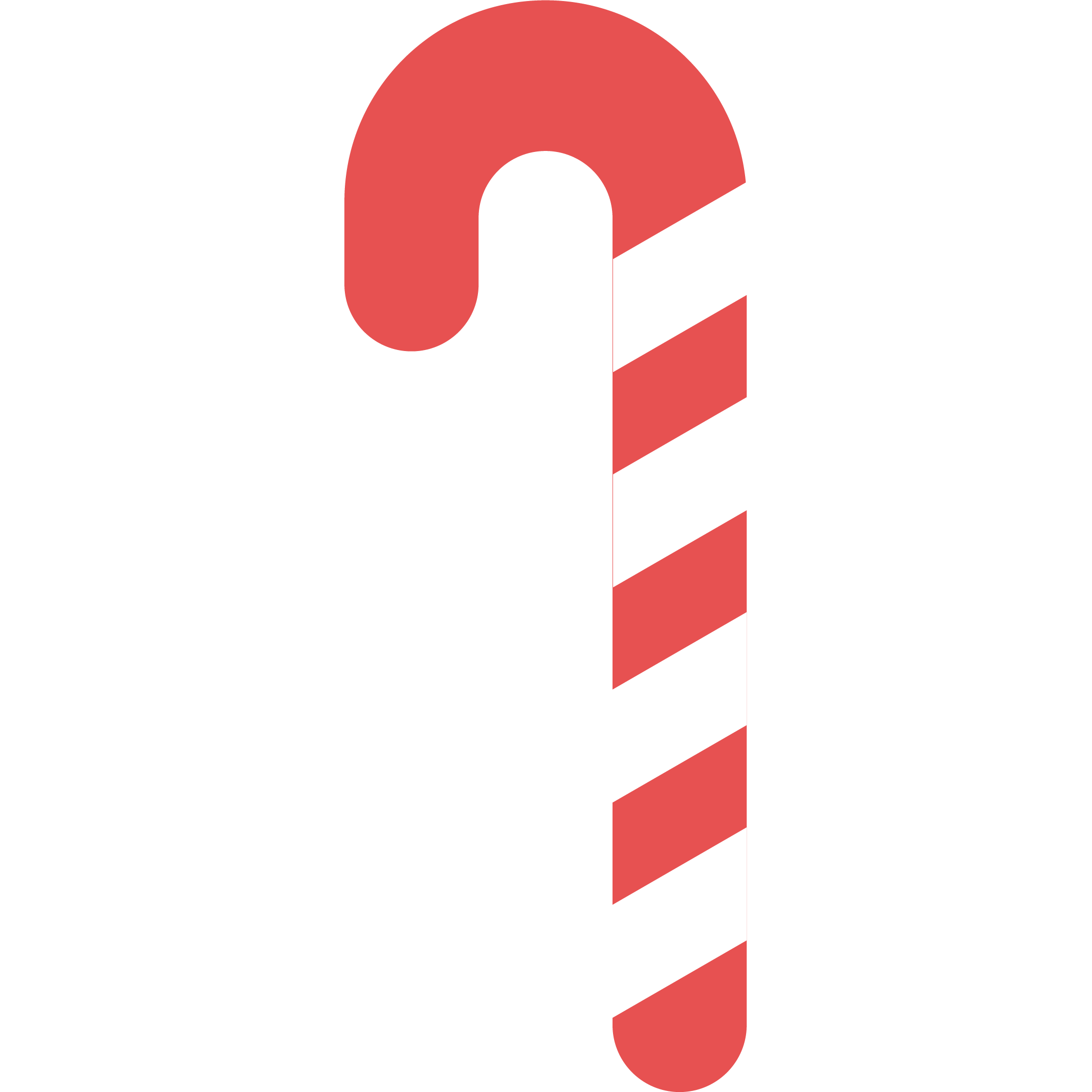 L’URL enregistrée en $u est actif sous l’intitulé du $b
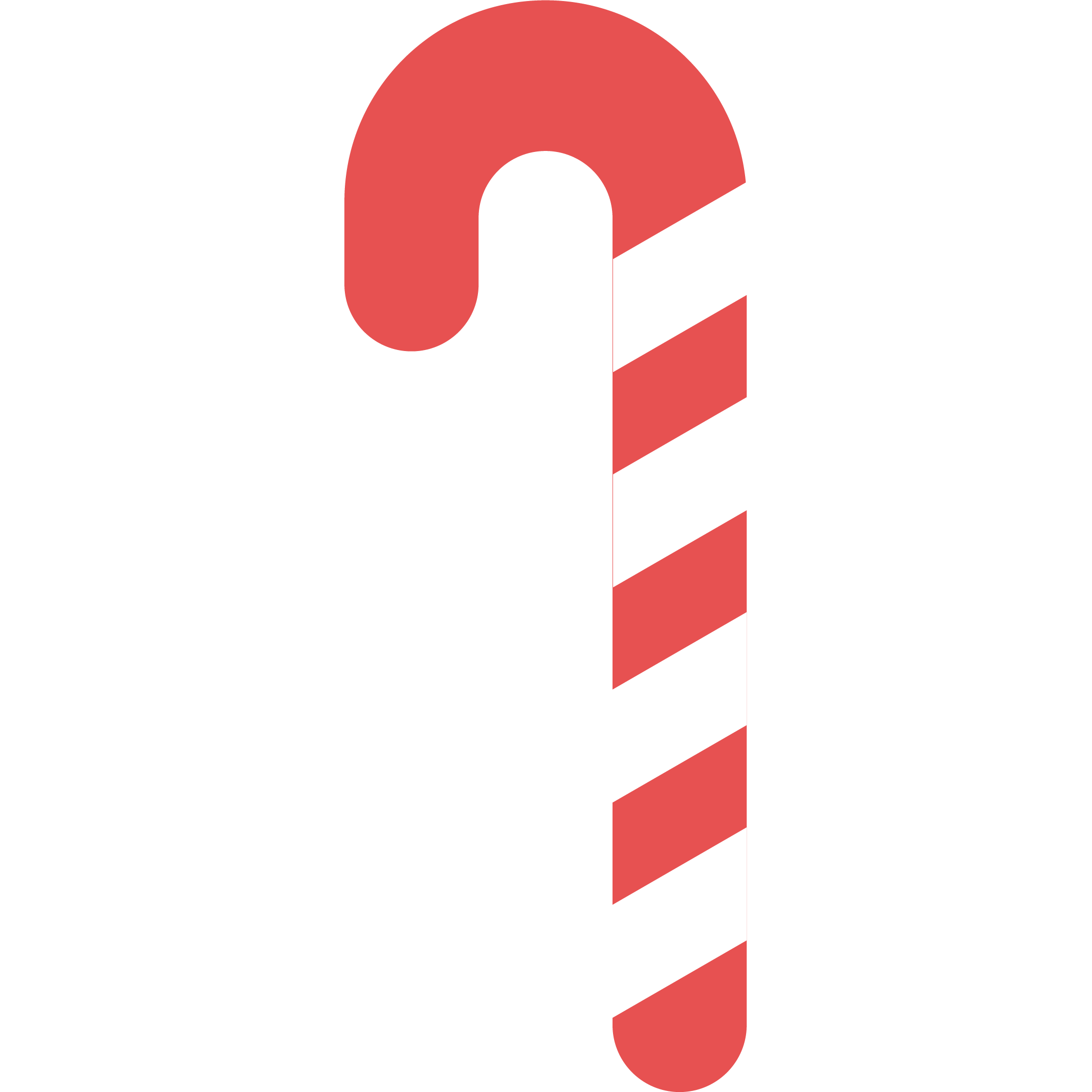 [Speaker Notes: « L’URL enregistrée en $u est actif sous l’intitulé du $b »]
La zone 325 dans vos souliers :Exemple d’usage pour une monographie
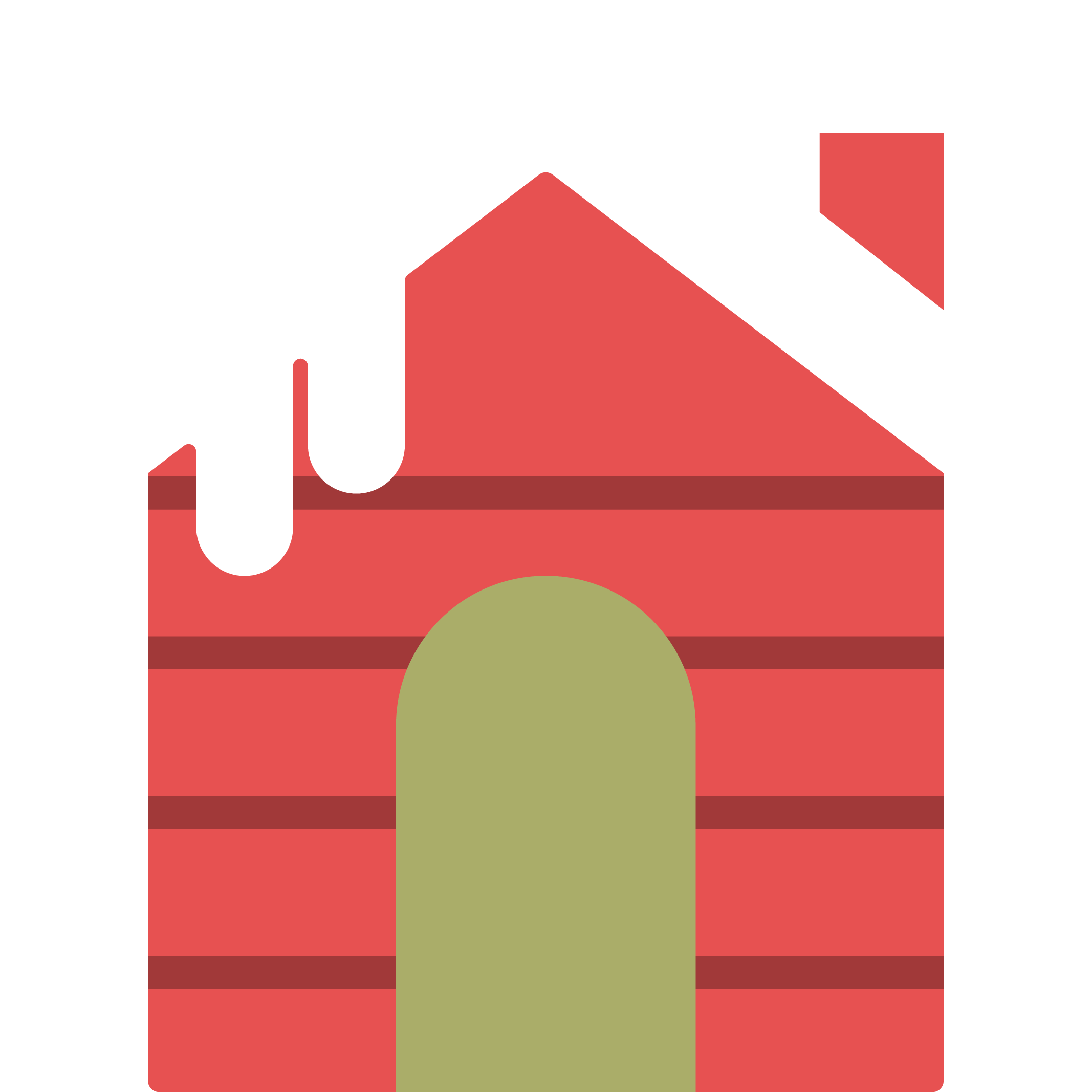 Exemple de signalement en B/325 pour une reproduction numérisée par un établissement externe au réseau :

200 1#‎$a@Babar et le père Noël‎$fJean de Brunhoff 
325 ##$bReproduction numérisée$cParis$dBNF$e2021$h1$uhttps://
gallica.bnf.fr/ark:/12148/btv1b104655795$v20211216

$b : type de reproduction
$c $d $e : adresse bibliographique
$h1 : reproduction complète  
$u : URL de la reproduction numérisée
$v : date de consultation de l’URL

   Pas de lien en 45X car pas de notice pour le document numérisé
Zone 325
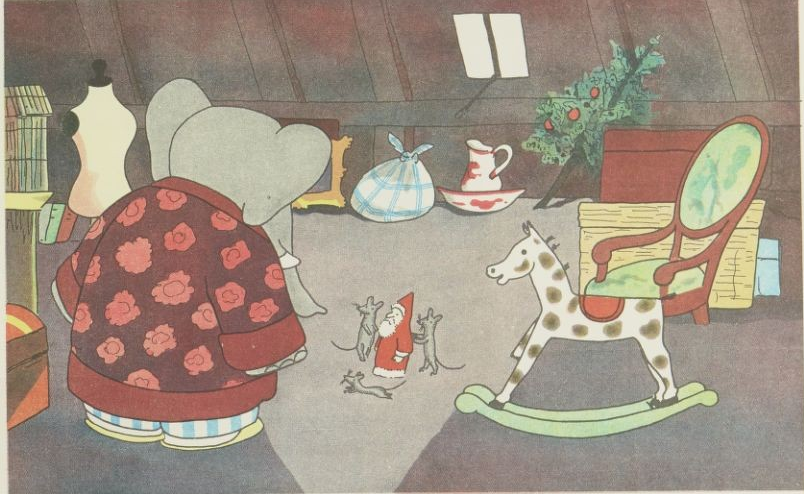 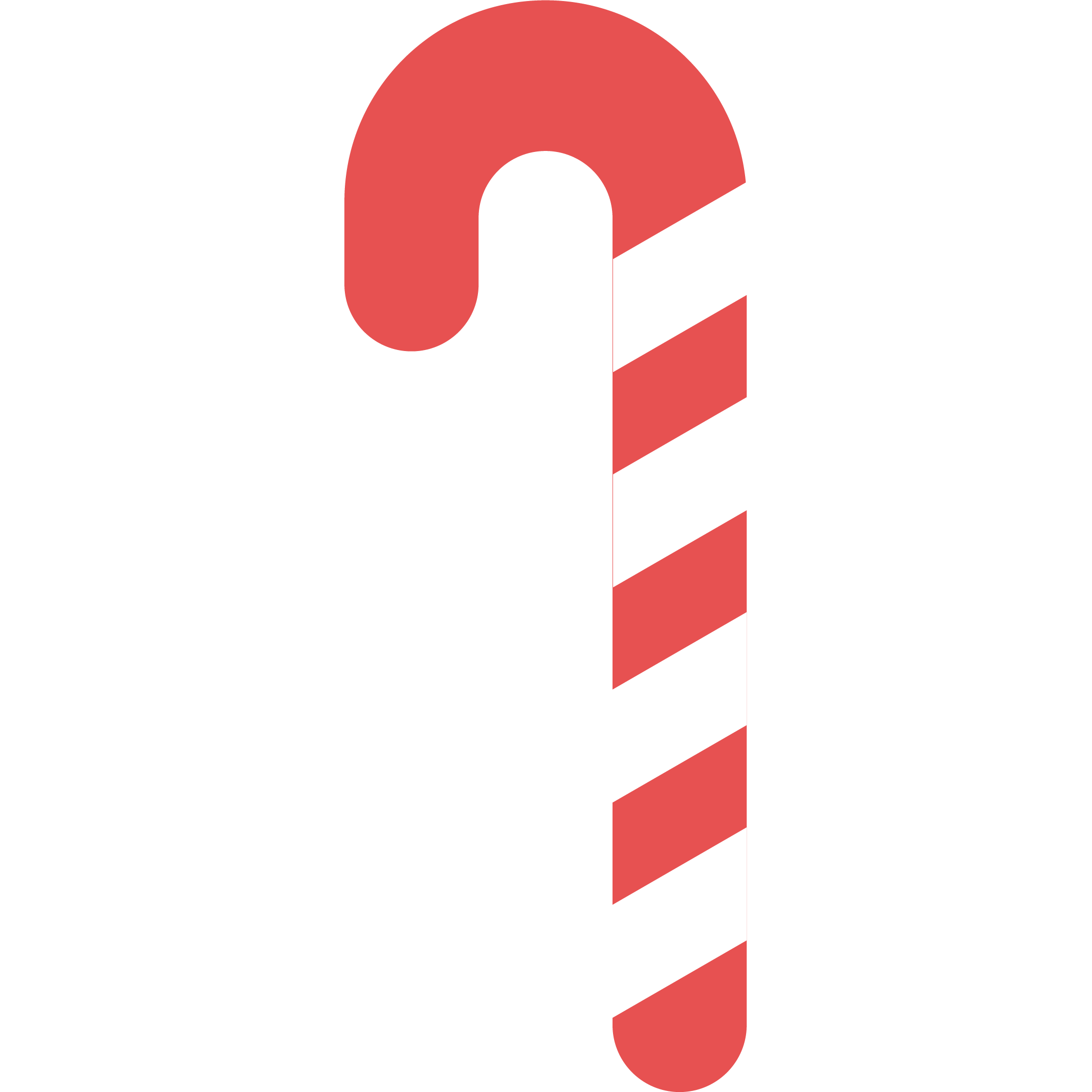 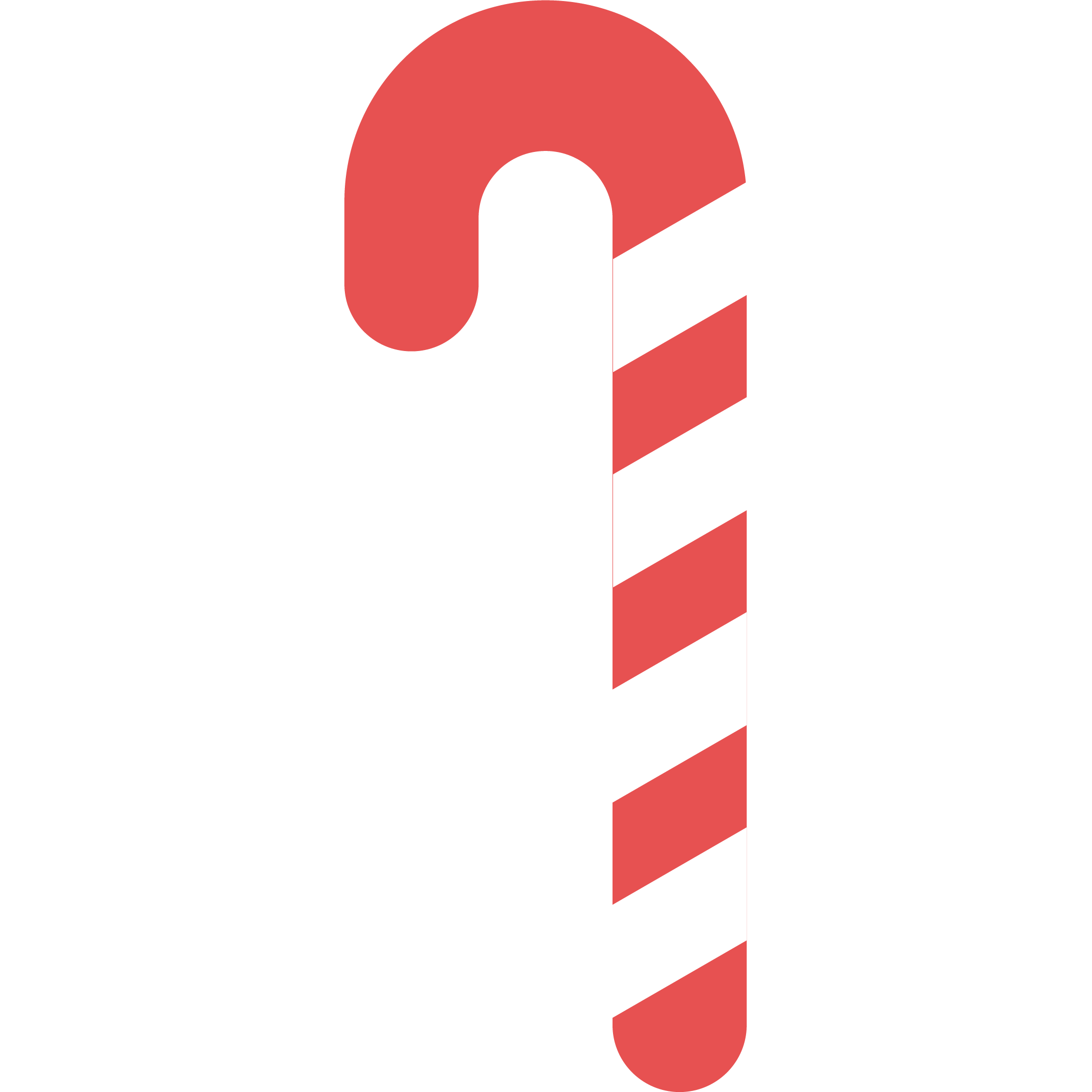 La zone 325 dans vos souliers - Exemple d’usage pour des ressources continues
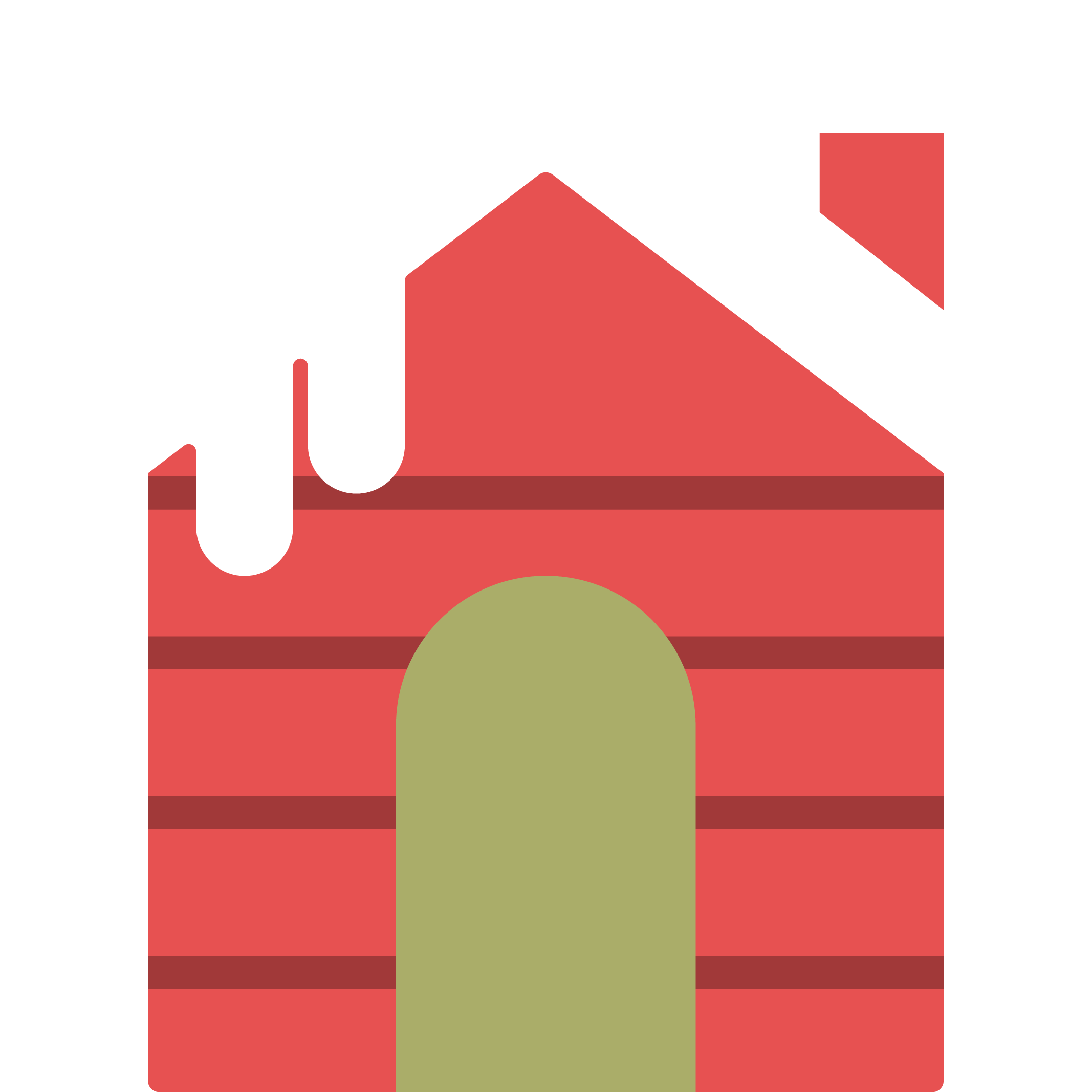 Exemple 1 : Cas d’une numérisation partielle ~ Avant

 Titre propre
200 1#‎$aLes @Humbles‎$eRevue littéraire des primaires‎$fMaurice Bataille 

 Zone 325 non-structurée
325 ##‎$aDisponible en version numérisée sur le site de la Bibliothèque numérique du Limousin (fascicules n°12 (1919, avr.) ; n°4-5 (1921, avr.-mai) ; n°7-8 (1921, juil.-août) ; n°12 (1925, déc.) ; n°7-8 (1932, juil.-août) ; n°4 (1934, avr.)-n°5-6 (1934, mai-juin)‎ $uhttps://bnl-bfm.limoges.fr/s/bibliotheque-virtuelle/index/search?fulltext_search=humbles

 Reproduit comme …
456##‎$0240168208Les @Humbles (Roubaix. Reproduction numérique), ISSN 2592-1592 

 Titre clé
530 1#‎$aLes @Humbles‎$bRoubaix
Zone 325
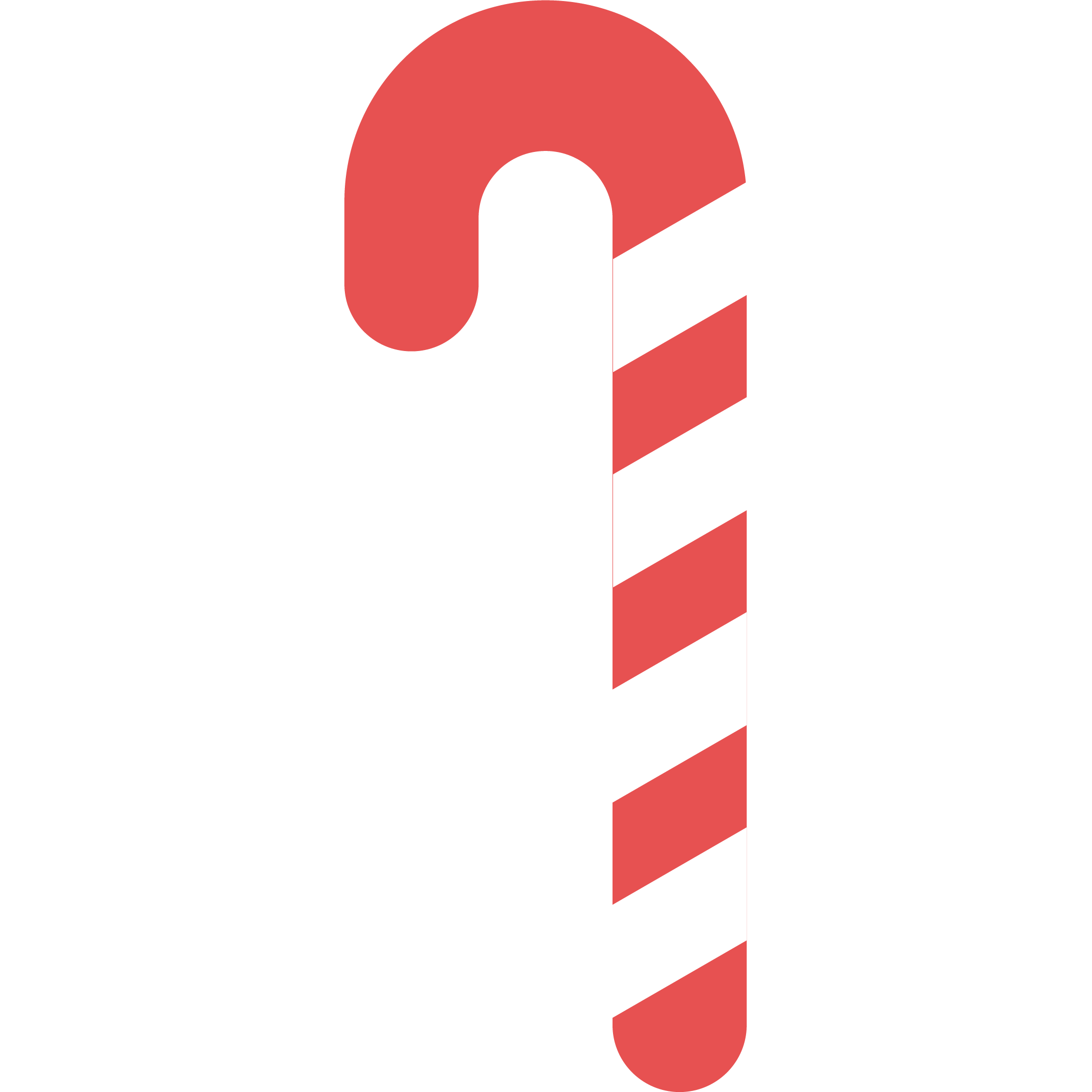 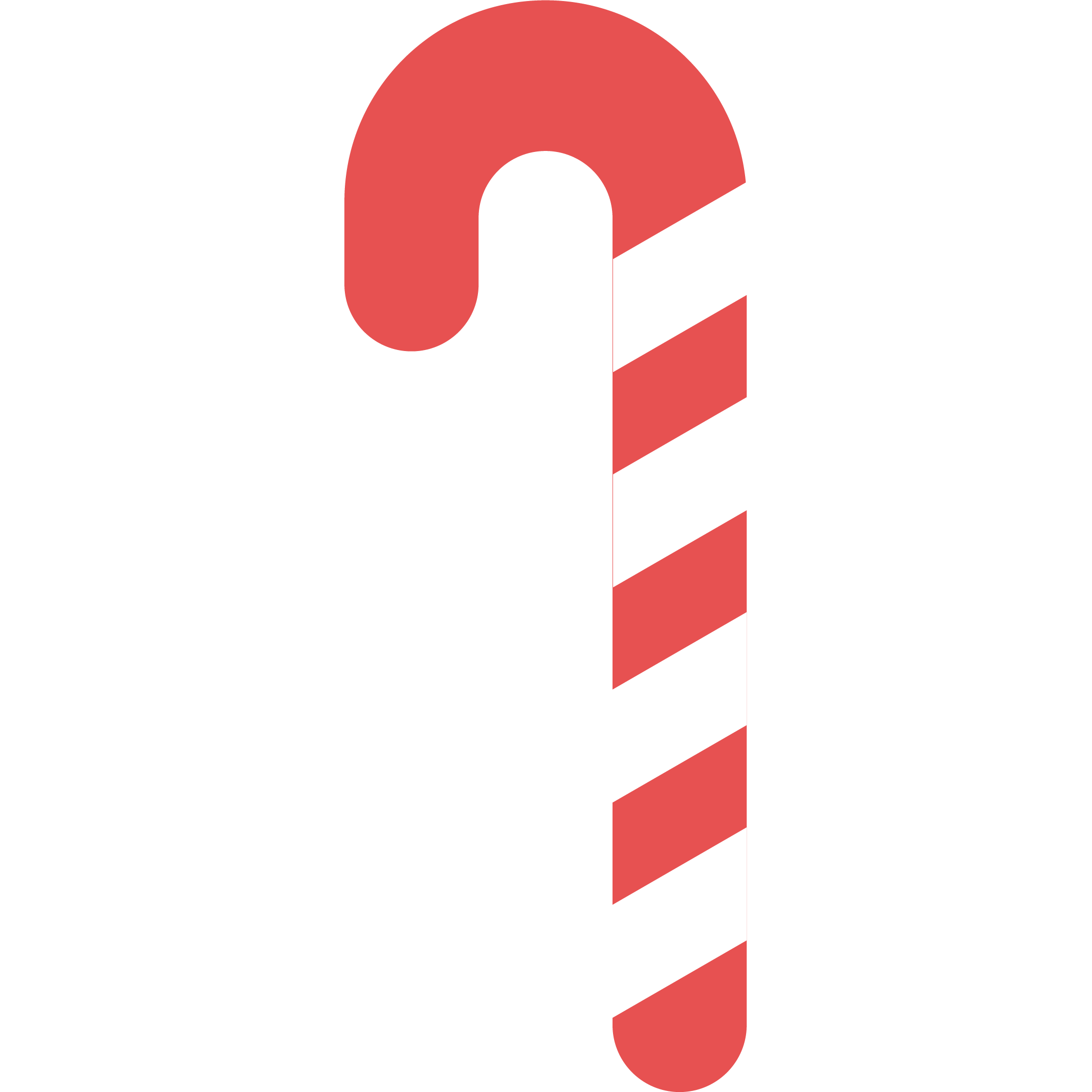 La zone 325 dans vos souliers - Exemple d’usage pour des ressources continues
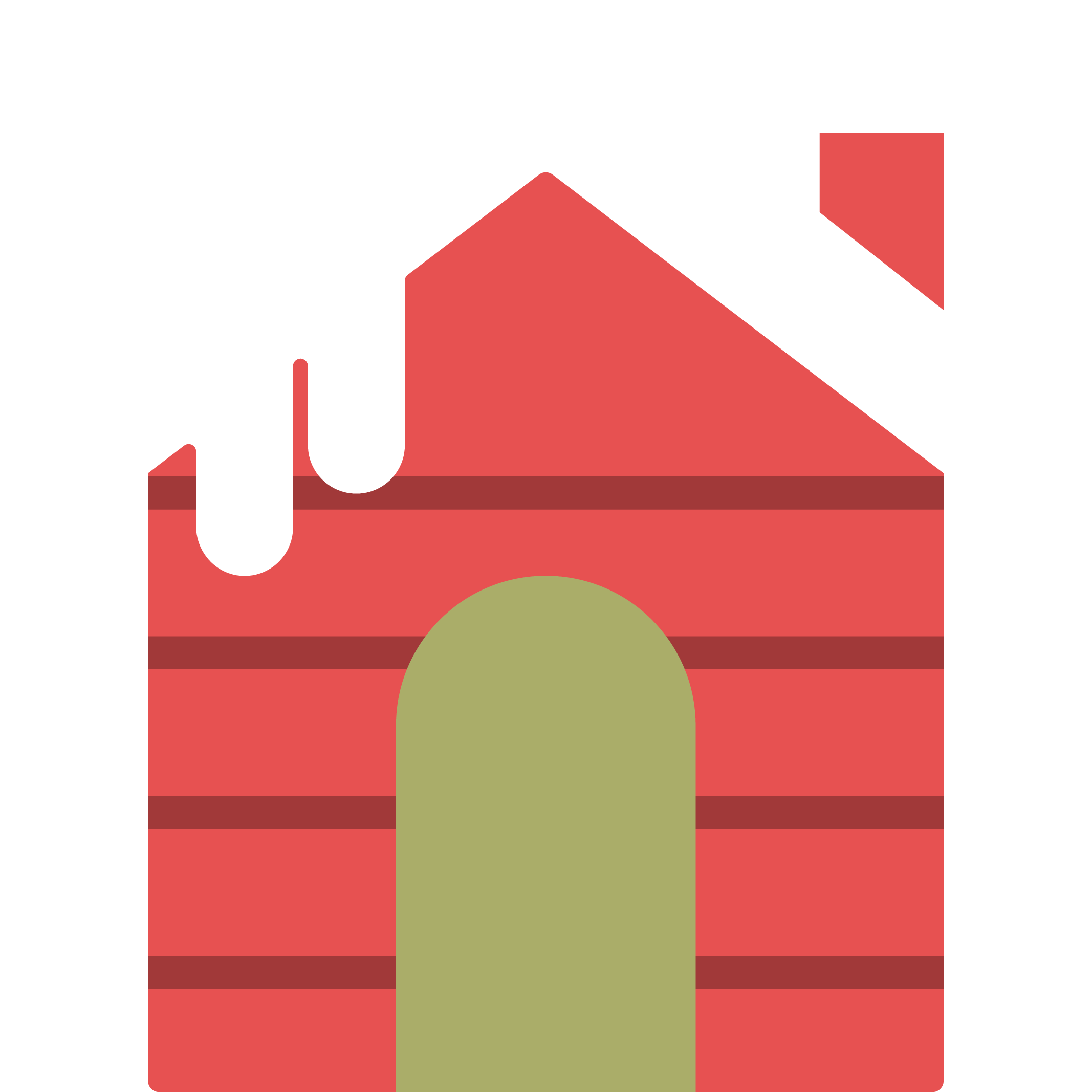 Exemple 1 : Cas d’une numérisation partielle ~ Après

 Zone 325 structurée 
325 ##$bReproduction numérique$cLimoges$dBibliothèque numérique du Limousin$e2010$h0$i1919/04(N12);1921/04-05(N4)-(N5);1921/07-08(N7)-(N8);1925/12(N12);1932/07-08(N7)-(N8);1934/04(N4);1934/05-06(N5)-(N6)$j5xx##‎$uhttps://bnl-bfm.limoges.fr/s/bibliotheque-virtuelle/index/search?fulltext_search=humbles$v20211216$x2592-1592

$b	type de reproduction
$c $d $e	adresse bibliographique de l’établissement responsable de la reproduction
$h0	la reproduction n’est pas complète
$i …	description structurée des unités reproduites
$j5xx## 	accès sur authentification
$u	URL d’accès à la reproduction
$v	date de consultation
$x	identifiant de la ressource reproduite

456 ##‎$0240168208Les @Humbles (Roubaix. Reproduction numérique), ISSN 2592-1592 
530 1#‎$aLes @Humbles‎$bRoubaix
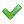 Zone 325
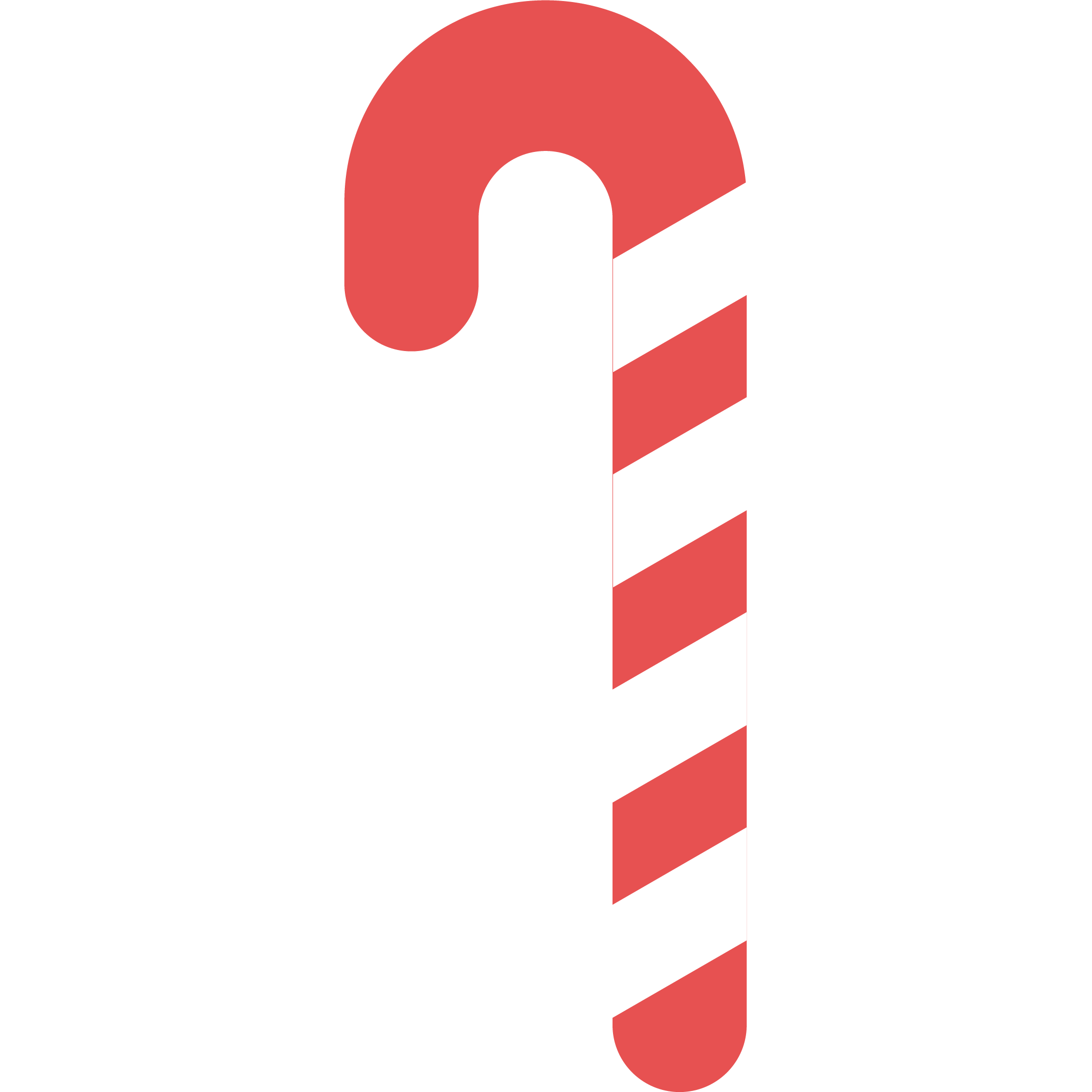 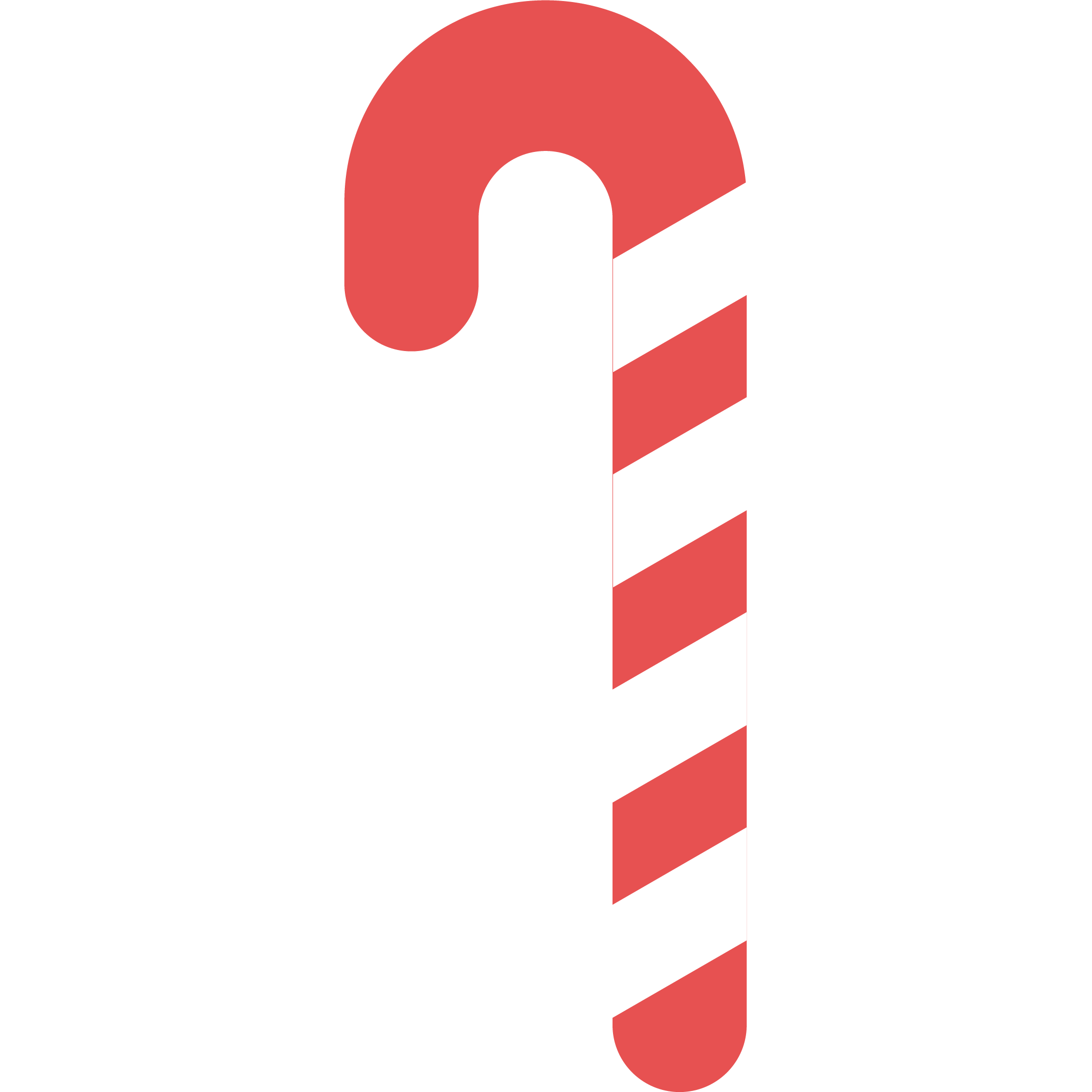 [Speaker Notes: Là où on voit que c’est intéressant : h, i , j
Demeure notice de ressource électronique in Sudoc (si besoin ->demande Cidemis)

A noter :
Sous-zone $x (ISSN) indexée dans winnie (pas PSI) : che ISL: Retours attendus sur l’intérêt de cet index

Autant de 325 que de reproductions

+ Import direct de ISSN France à partir de 2022 ( notamment pour les périodiques reproduits disponibles sur Gallica)]
La zone 325 dans vos souliers - Le cas des ressources continues
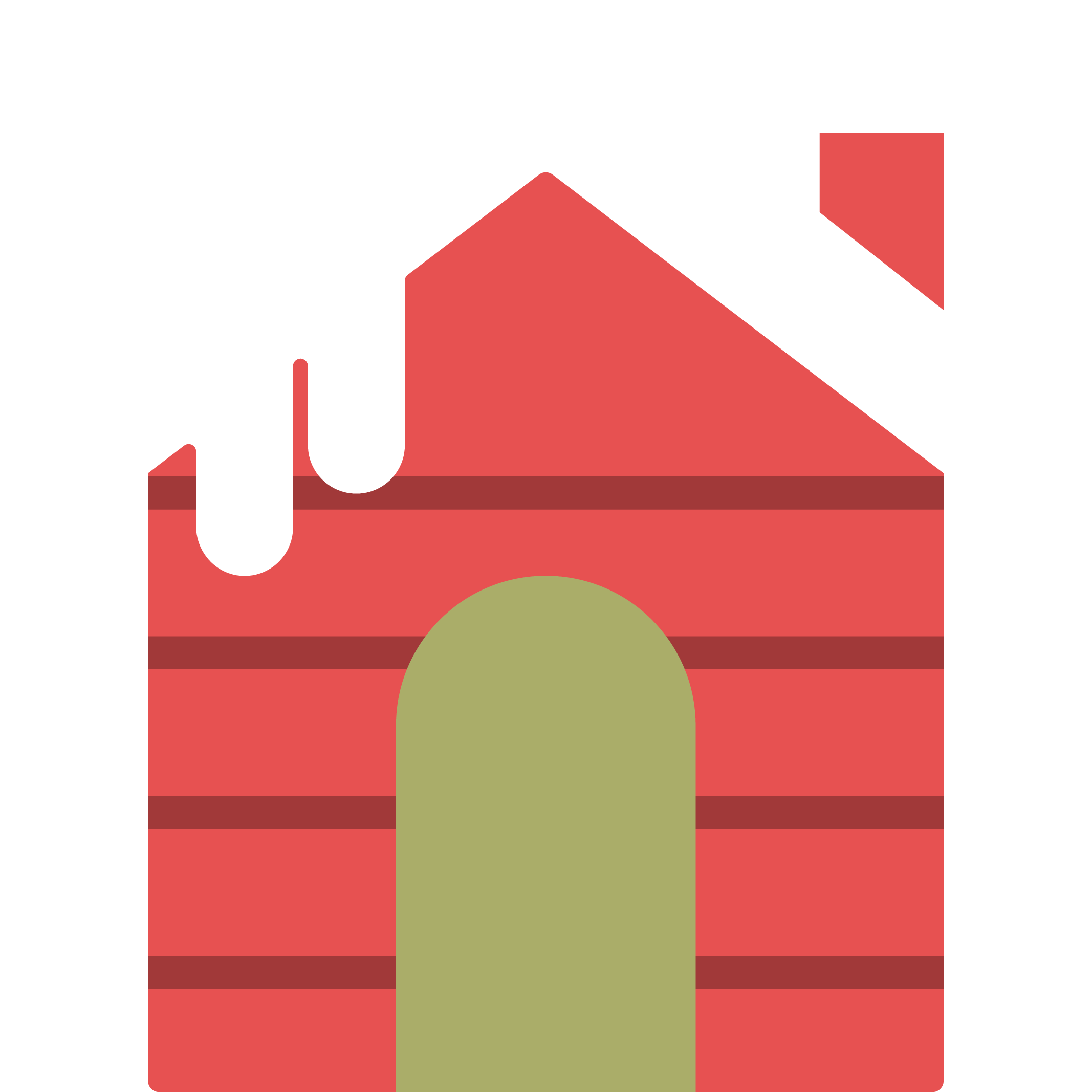 Exemple 2 : Cas d’une ressource en accès libre avec embargo de 365 jours

200 1#‎ $a@Voix et images‎$eétudes québécoises 

 Zone 325 non-structurée
325 ##‎$aConsultable en texte intégral sur le site Erudit.org‎ $uhttp://www.erudit.org/revue/vi

 Zone 325 structurée
325 ##$bReproduction numérique$cMontréal$dPresses de l'Université de Québec$e2003$h1$i1975-$j3pm12‎$uhttps://www.erudit.org/fr/revues/vi/#back-issues$v20211216$x1705-933X

$b	type de reproduction
$c $d $e	adresse bibliographique de l’établissement responsable de la reproduction
$h1	la reproduction est complète
$i1975	le premier numéro date de 1975
$j3pm12 	accès sous embargo pour les livraisons de moins de 12 mois
$u	URL d’accès à la reproduction
$v	date de consultation
$x	identifiant de la ressource reproduite
452 ##‎$0114929432@Voix et images (En ligne), ISSN 1705-933X 
530 0#‎$a@Voix et images
Zone 325
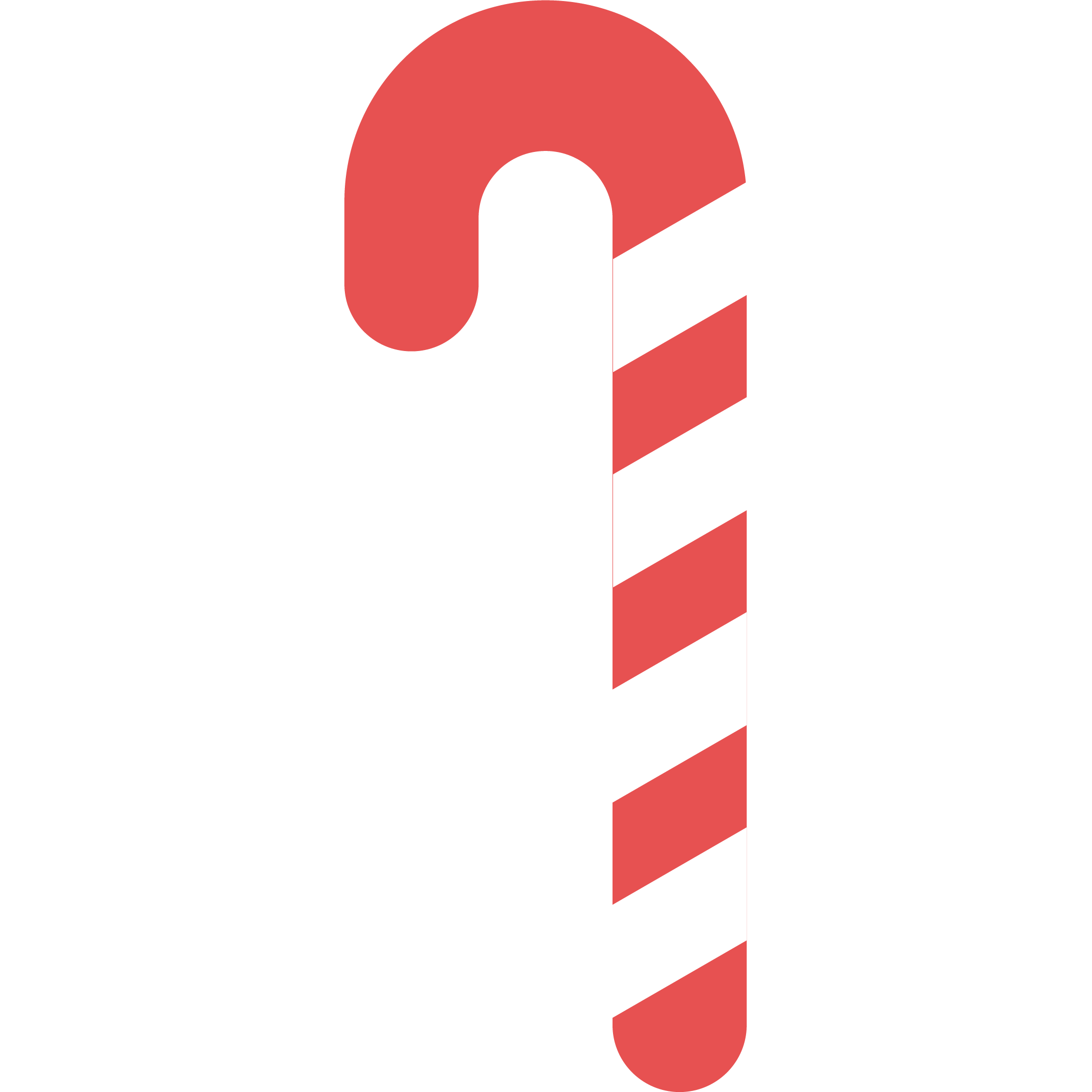 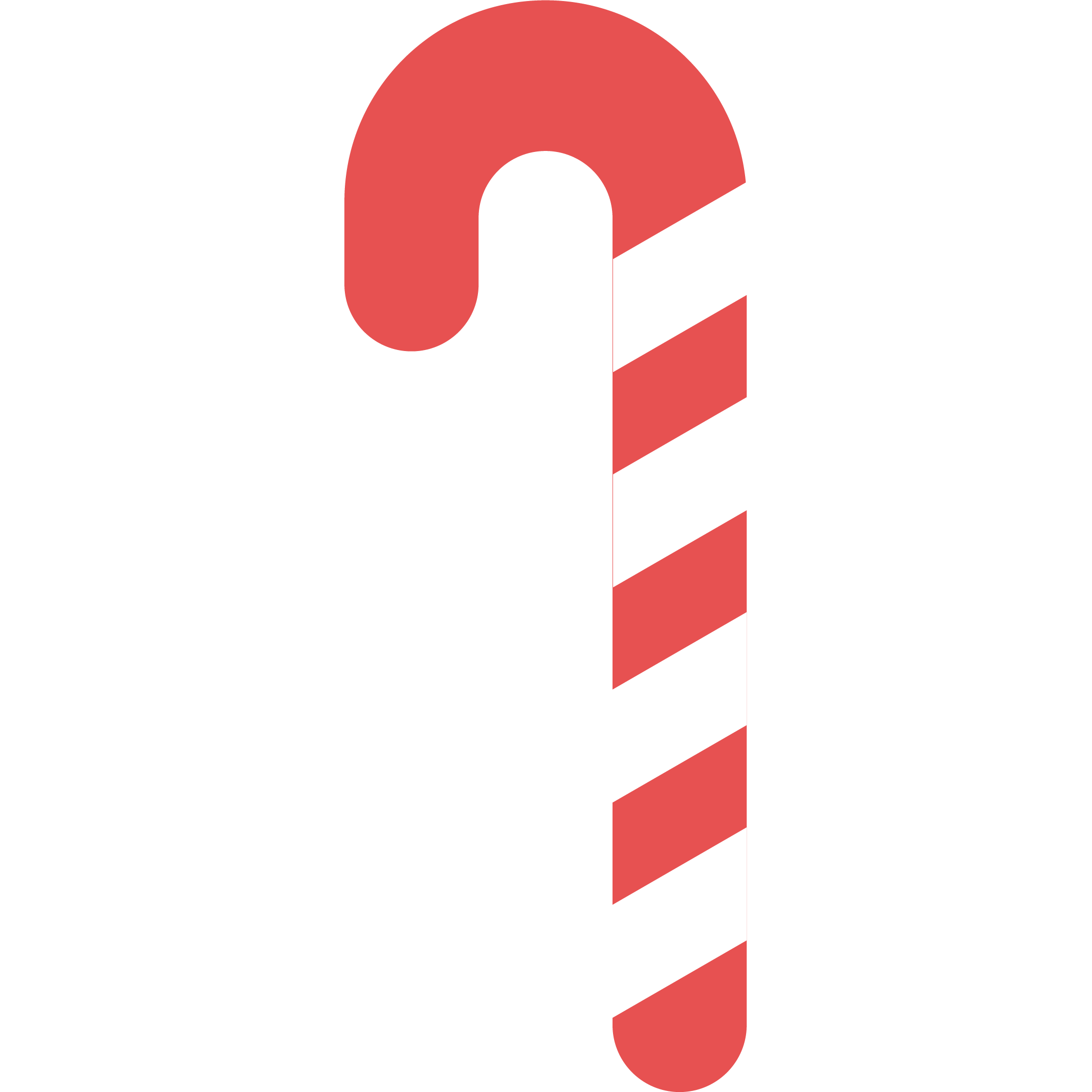 [Speaker Notes: NB : Dans les données Kbart, l’embargo est exprimé en jours / pas possible car seulement 2 positions, donc 365 > 12 mois

dans la notice de la ressource électronique, on trouvera l’information qui mentionne l’embargo dans la zone 371]
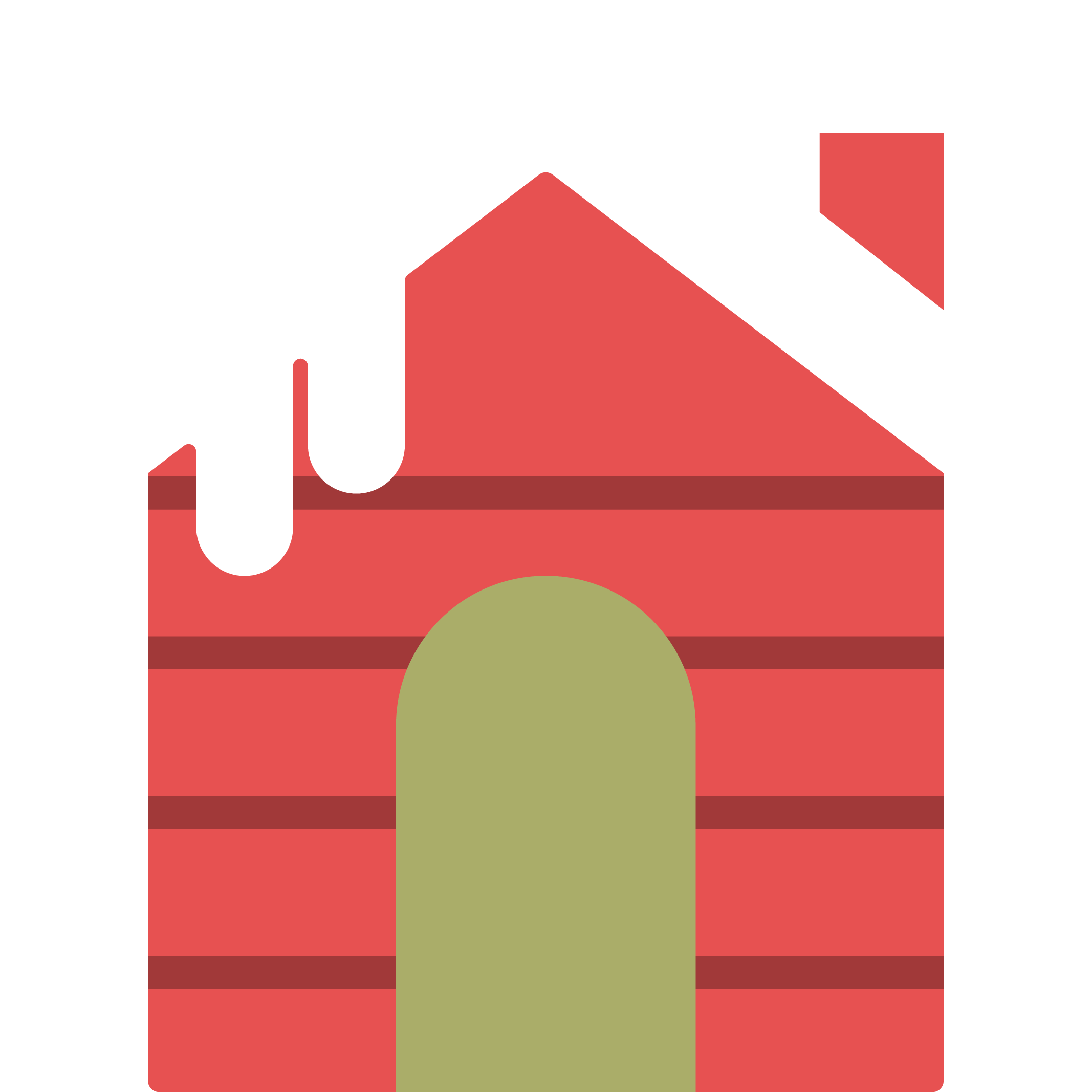 2022
04.
La zone B/371
Note sur les droits d’accès et d’utilisation
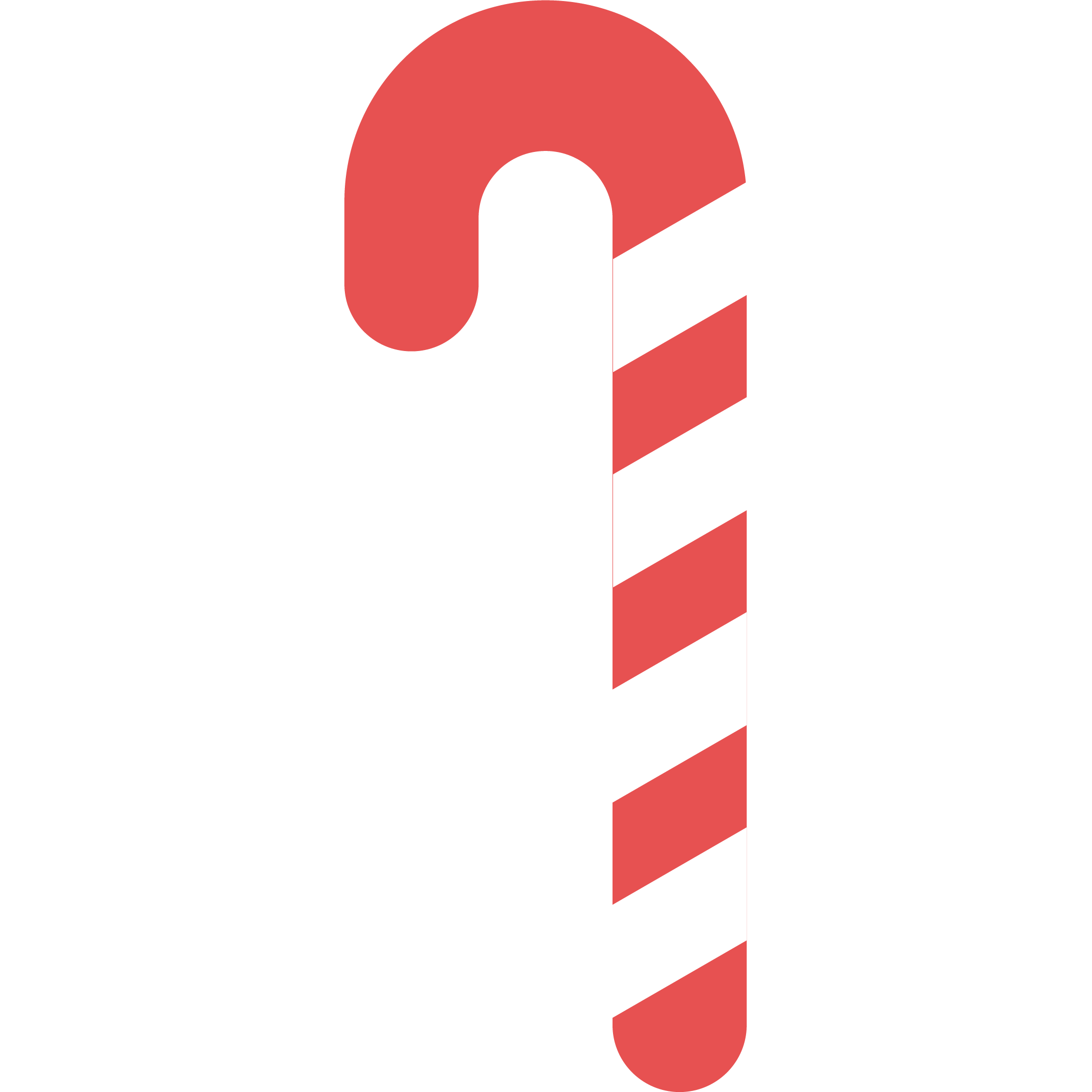 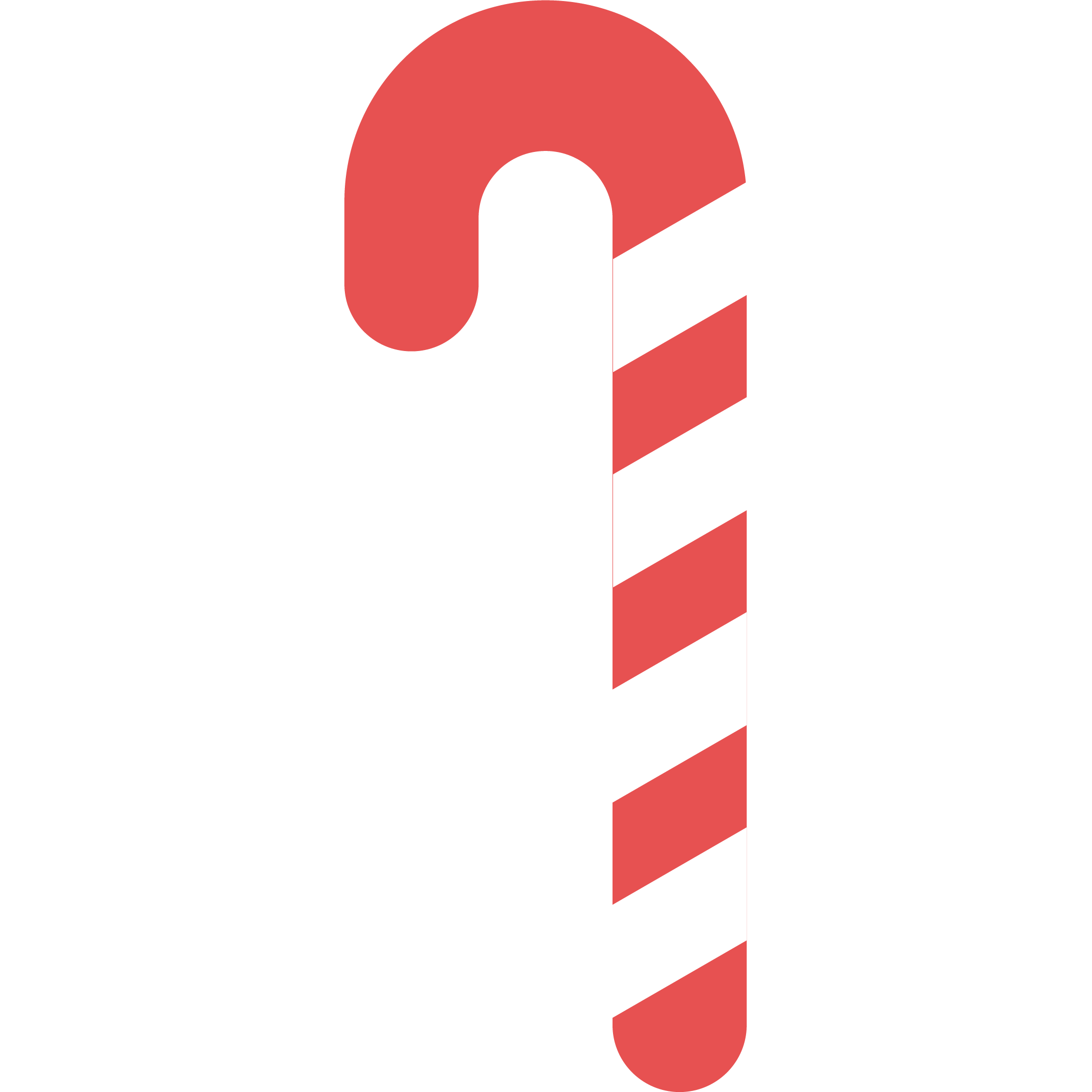 La zone B/371 de vos étrennes
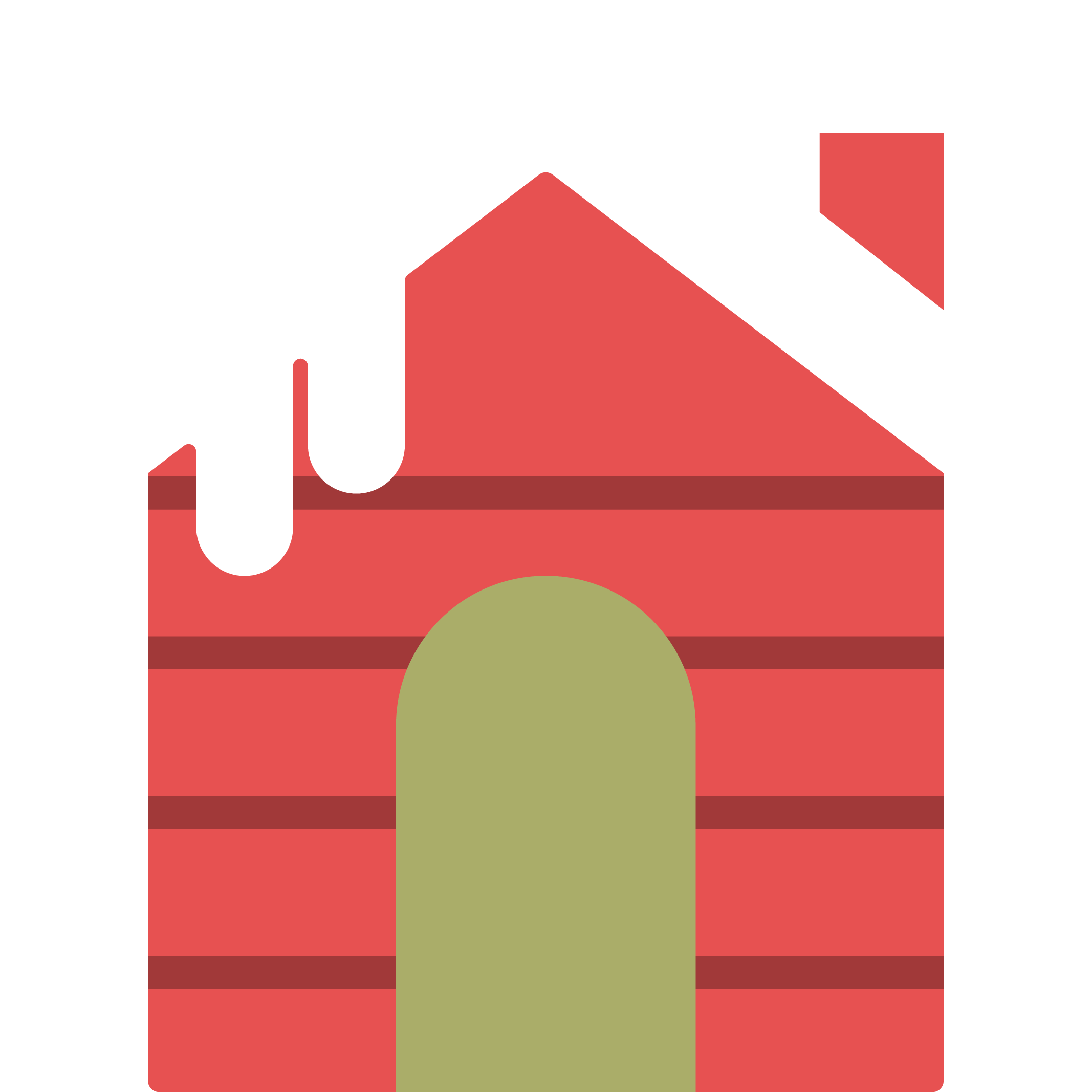 2022
HO HO HO!
Une note répétable pour décrire les droits d’accès et d’utilisation
Avec 4 sous-zones pour signaler
$a Les conditions d’accès et/ou d’utilisation/ reproduction ;
$c La source indiquant ces conditions ; 
$d Le cas échéant, la catégorie d’utilisateurs non soumis aux conditions précisées ;
$8 Le cas échéant, la partie sur laquelle ces conditions s’exercent.
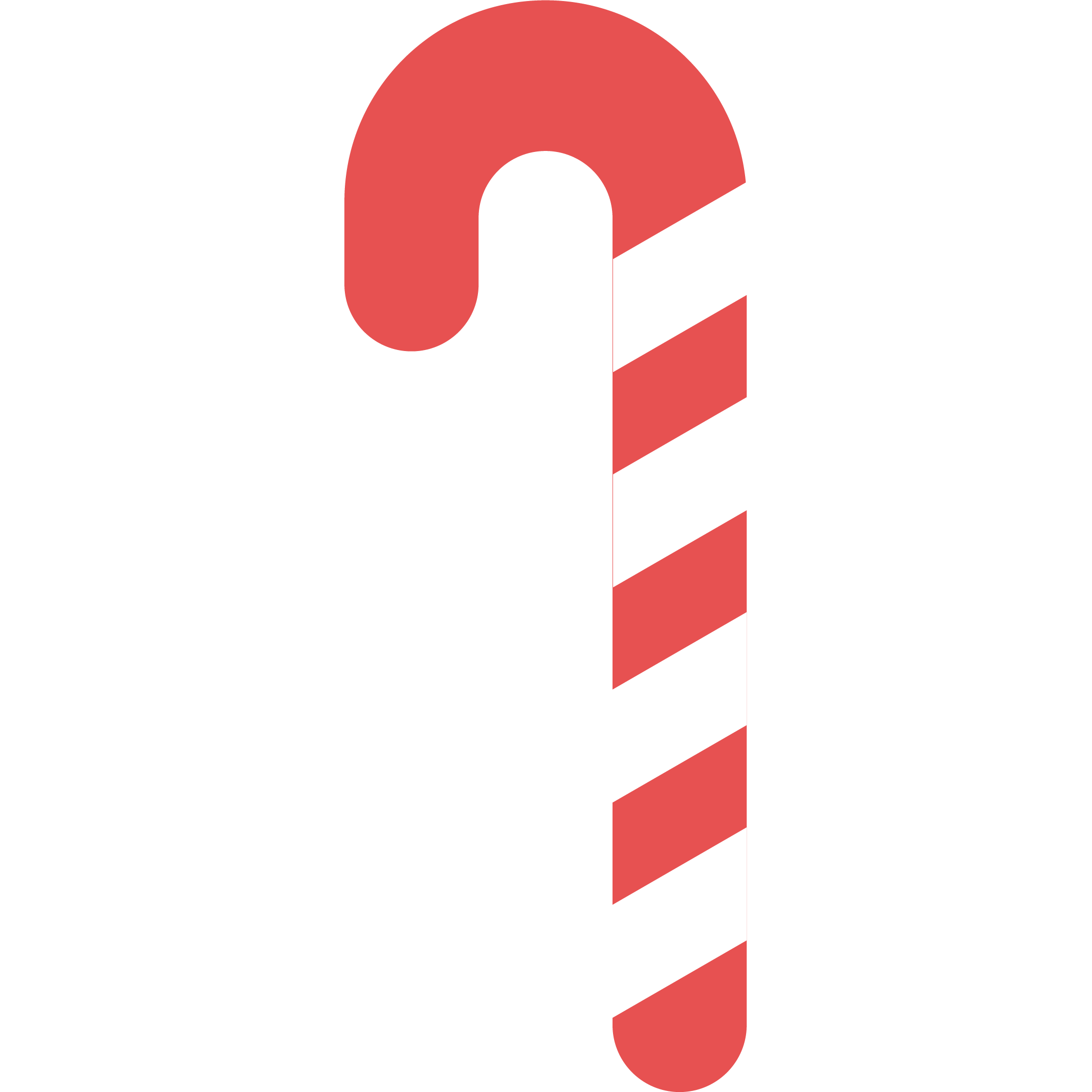 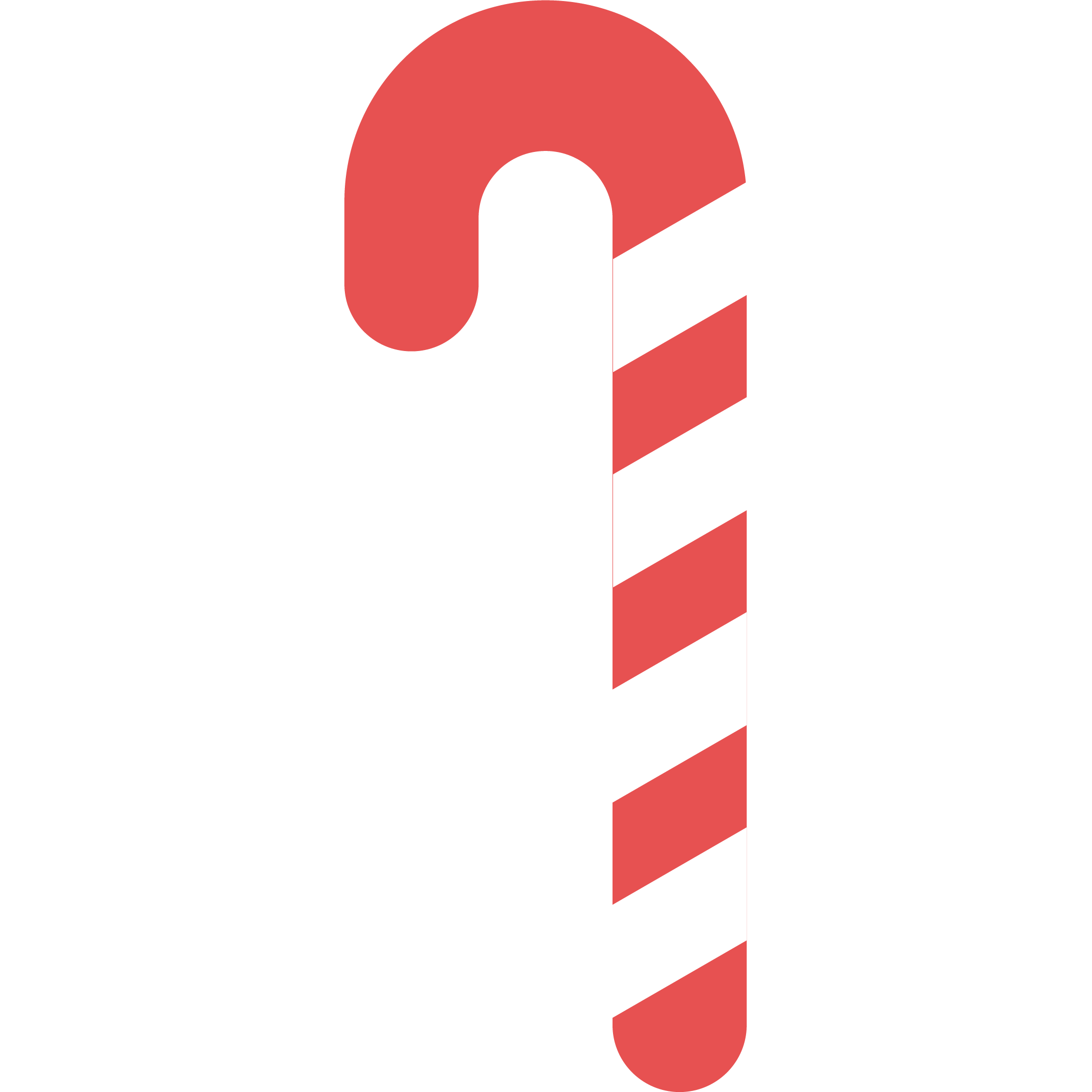 La zone B/371 dans vos souliers
Pourquoi renseigner les conditions d’accès et d’utilisation dans la notice bibliographique :
Ces conditions s’appliquent de manière intrinsèque à la ressource et ne sont pas liés à des choix locaux  une information précieuse pour l’usager 
Intérêt surtout pour les travaux universitaires et les ressources électroniques : conditions d’accès et utilisation liées à la ressource ou à un contexte national
Rendre claires les réutilisations prévues dans les contrats
Possibilité d’exprimer les licences d’utilisation, au-delà du simple accès au document : les conditions d’utilisation représentent une plus-value importante pour les utilisateurs, notamment les étudiants et les chercheurs. 
Exemple : les différentes licences Creative Commons et dérivées.
La zone B/371 en un clin d’oeil
Zone définie dans le format Unimarc standard depuis 2012. 

4 sous-zones sont disponibles selon les besoins : 
$a : Conditions d’accès / d’utilisation / de reproduction => obligatoire, non répétable
$c : La source des conditions présentes en $a => facultatif, non répétable
$d : Utilisateurs non concernés par la restriction présente en $a => facultatif, non répétable
$8 : Partie de la ressource décrite à laquelle s’applique la zone => facultatif, non répétable

Note répétable : on peut indiquer autant de conditions d’accès et/ou d’utilisation que de besoin.
B/371 : les conditions d’utilisation
Les conditions d’utilisation (incluant la reproduction) sont saisies avec la valeur 1 de l’indicateur 1.
Informations susceptibles d’être données dans cette zone : 
Les restrictions de reproduction, y compris dans le cadre du PEB
La diffusion de la thèse originelle et de ses reproductions conformes
Le détail de réutilisation (par exemple, dans le cadre des travaux de recherche…)

Exemples : 
371 1#$aReproduction uniquement autorisée à des fins de recherches
371 1#‎$aPublication non autorisée par le jury
371 1#$aReproduction numérique non autorisée pour le prêt entre bibliothèques
371 1#$aReproduction numérique autorisée pour le prêt entre bibliothèques
B/371 : l’utilisation à la loupe
Les conditions d’utilisation peuvent contenir des précisions :

- sur la partie de la ressource à laquelle elles s’appliquent : sous-zone $8 (précède le $a)
     371 1# $8Matériel iconographique$aReproduction soumise à l’autorisation des ayants-droits

- sur la source de l’information : sous-zone $c (succède au $a)
     371 1# $aConditions de réutilisation soumise à la licence Creative  Commons$chttps://creativecommons.org/licenses/by-nc-nd/2.0/fr/ (consultée le 12/03/2021)
    371 1# $aConditions particulières de réutilisation pour les bénéficiaires des licences nationales$c[Lien vers le contrat disponible sur le site Licencesnationales.fr]

- sur les exceptions à des conditions restrictives : catégorie des utilisateurs pour lesquels les restrictions ne s’appliquent pas : sous-zone $d (succède au $a)
    371 1# $aReproduction interdite$dautorisée seulement aux membres des établissements d’enseignement supérieur et de recherche
B/371 : les conditions d’accès
Les conditions d’accès sont saisies avec la valeur 0 de l’indicateur 1 
Informations susceptibles d’être données dans cette zone : 
Le type d’accès et les éventuelles restrictions : ressource accessible librement vs ressource accessible sur authentification, dans le cadre d’un Intranet, en lien avec un abonnement…
La notion d’embargo pour l’accès à la ressource, si applicable
La notion de confidentialité pour les travaux universitaires
Ces informations étaient jusqu’à présent essentiellement renseignées dans la zone 310 (note sur la reliure et la disponibilité) et parfois dans la zone 856 $z (note destinée au public)
B/371 : conditions d’accès (1)
Les conditions d’accès pour les thèses de doctorat 
Cas général : accès Intranet
371 0#$aAccès en ligne sur authentification, réservé aux membres de l’établissement de soutenance
La confidentialité : décidée par le jury, avec une date de fin  thèse non diffusée, mais signalée
Thèses imprimées traitées dans le Sudoc : 
371 0#$aThèse confidentielle jusqu’en AAAA371 0#$aThèse confidentielle jusqu’au JJ-MM-AAAA
Pour les thèses électroniques traitées dans STAR : zone générée automatiquement :
371 0#$aThèse confidentielle jusqu’au JJ mois AAAA
L’embargo : à l’initiative de l’auteur, avec une date de fin  thèse signalée et diffusée sur l’Intranet de l’établissement de soutenance ou au sein de la communauté universitaireThèses électroniques traitées dans STAR : zone générée automatiquement :
371 0#$aThèse soumise à l’embargo de l’auteur jusqu’au JJ mois AAAA
B/371 : conditions d’accès (2)
Les conditions d’accès pour les autres travaux universitaires 
Traitement identique à celui des thèses de doctorat

Accès Intranet : 371 0#$aAccès en ligne sur authentification, réservé aux membres de l’établissement de soutenance
La confidentialité 
371 0#$aRapport confidentiel jusqu’en AAAA
371 0#$aMémoire confidentiel jusqu’en AAAA371 0#$aHDR confidentielle jusqu’au JJ-MM-AAAA

L’embargo : 
371 0#$aMémoire soumis à l’embargo de l’auteur jusqu’au JJ-MM-AAAA
371 0#$aThèse soumise à l’embargo de l’auteur jusqu’au JJ-MM-AAAA
B/371 : conditions d’accès (3)
Les ressources électroniques hors travaux universitaires
La zone permet de renseigner tous les cas de figure possibles concernant les accès et l’éventuel embargo, en fonction : 
du statut de la ressource (politique de publication)
du type d’accès rendu possible par l’éditeur
B/371 : conditions d’accès (4)
Les ressources électroniques hors travaux universitaires

Le choix le plus fréquent : accès réservé (abonnement, achat…) VS accès libre
371 0#$aAccès en ligne réservé aux établissements ou bibliothèques ayant souscrit l’abonnement
OU
371 0#$aAccès libre en ligne

Des déclinaisons possibles selon les formats, pour une même ressource : HTML vs formats détachables (ex. : Open Edition)371 0#$8PDF$aRéservé aux établissements ou bibliothèques abonnés
ET371 0#$8HTML$aAccès libre
B/371 : conditions d’accès (4)
Les ressources électroniques hors travaux universitaires
Des déclinaisons selon les modèles économiques / les accès au niveau national
Modèle de publication hybride 
371 0#$aAccès libre en ligne à des parties de la ressource. L’accès à l’ensemble est réservé aux établissements ou bibliothèques ayant souscrit l’abonnement
Modèle d’accès avec embargo 
371 0#$8Les 10 dernières années de publication$aAccès en ligne réservé aux établissements ou bibliothèques ayant souscrit l’abonnement
Cas des licences nationales371 0#$aAccès en ligne pour les années 2005-2012 pour les établissements français bénéficiaires des licences nationales371 0#$aAccès soumis à abonnement pour tout autre établissement

371 0#$aAccès en ligne pour les établissements français bénéficiaires des licences nationales371 0#$aAccès soumis à abonnement pour tout autre établissement
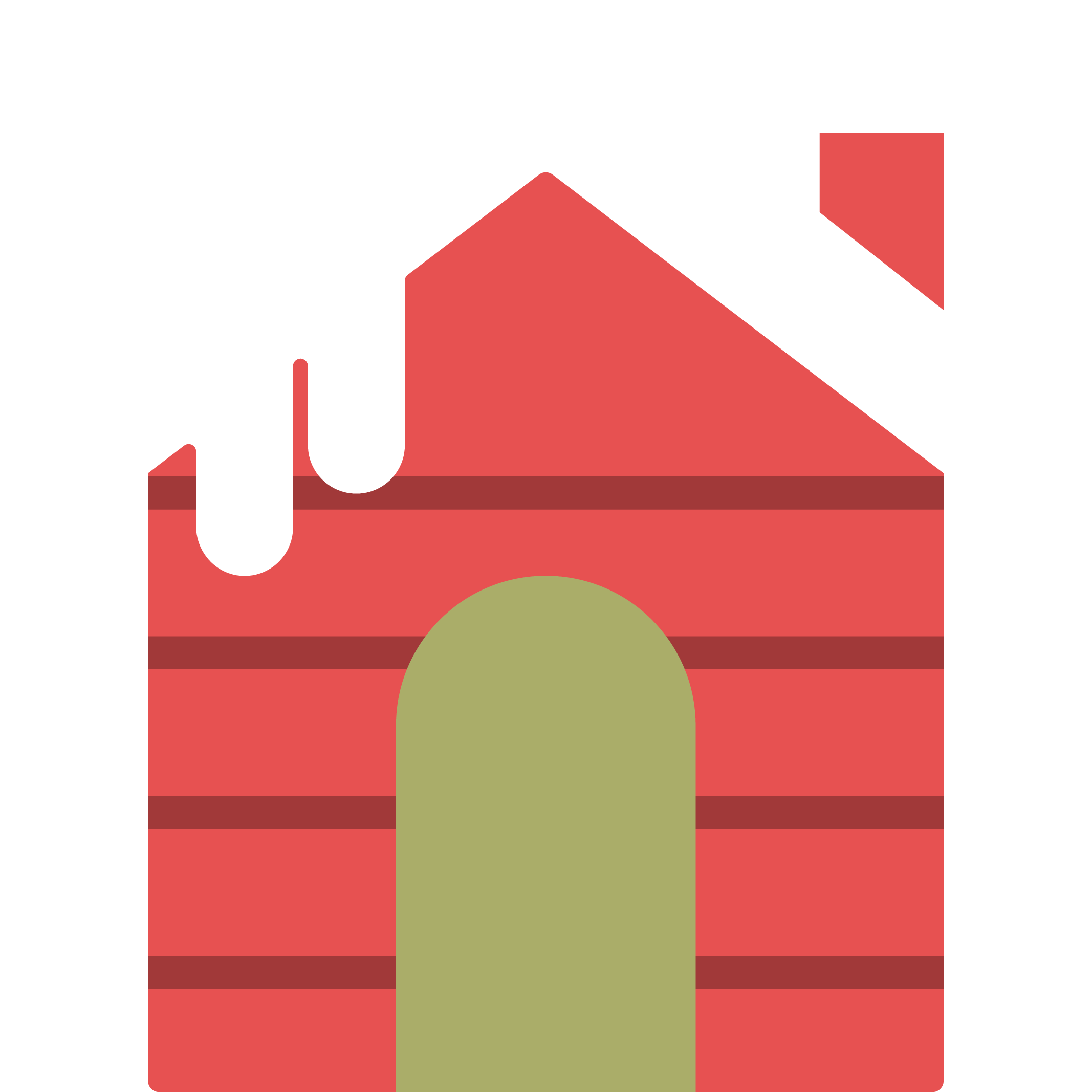 05.
La zone B/371
Quelle articulation avec les zones B310, B856, E319 et E856 ?
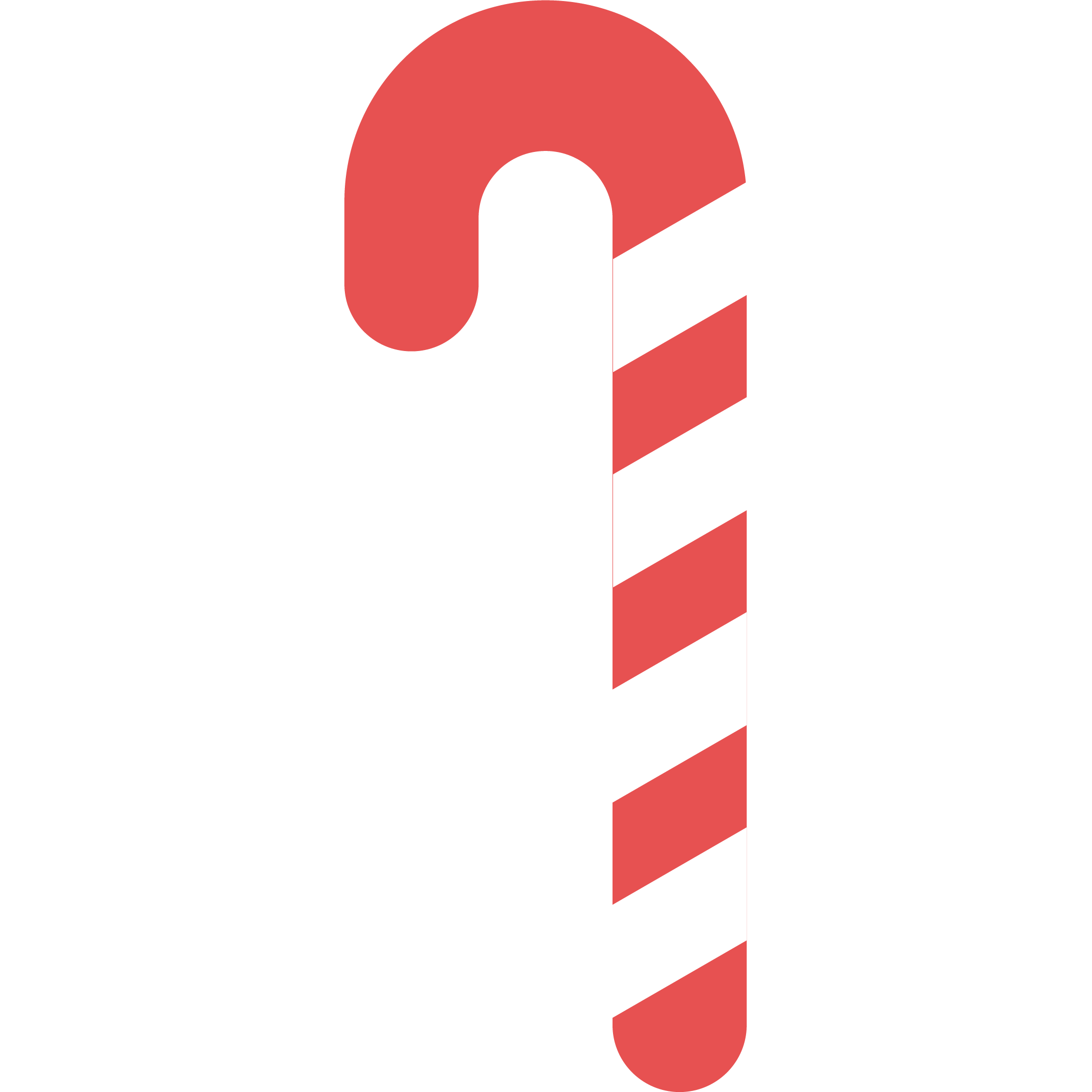 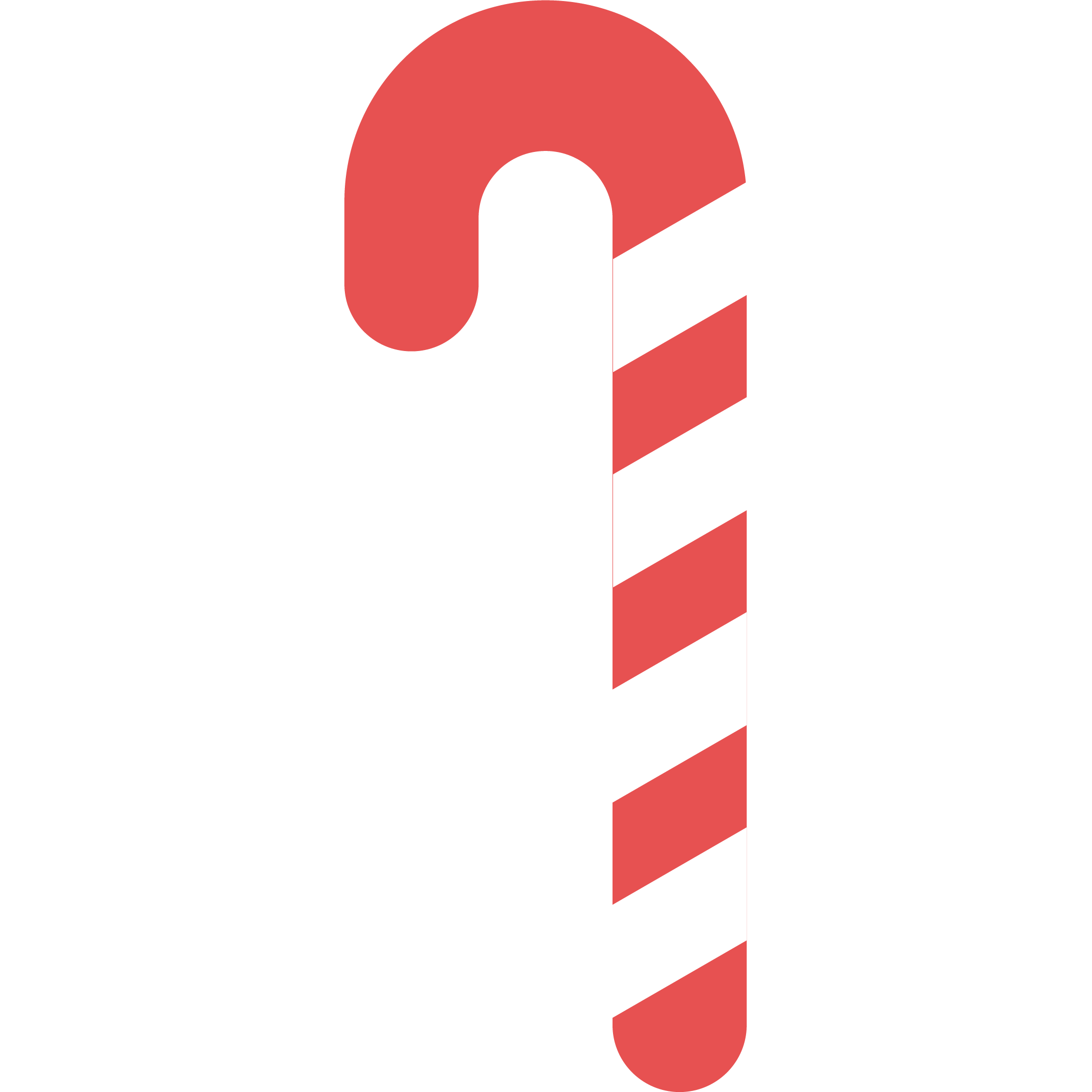 B/371 et autres zones
Dans les données bibliographiques
La zone B/310 n’est plus utilisée pour exprimer des conditions d’accès ou d’utilisation des ressources électroniques, qu’il s’agisse ou non de travaux universitaires.
La sous-zone $z de la zone B/856 (note destinée au public) pourra être utilisée pour donner des informations jugées utiles, autres que celles présentes dans la B/371.
Dans les données d’exemplaires
Les zones des notices d’exemplaires (E319 et E856) servent à apporter des précisions sur les modalités locales d’accès dans les établissements concernés.
Exemples : E319 ##$aAccès après authentification avec l’identifiant numérique de la bibliothèque / de l’universitéE319 ##$aAccès sur les postes de la bibliothèque pour l’ensemble des usagersE856 4#$uURL comprenant éventuellement des spécificités locales (proxyfication…)$zAccès Université…. 
E856 4#$uURL d’accès
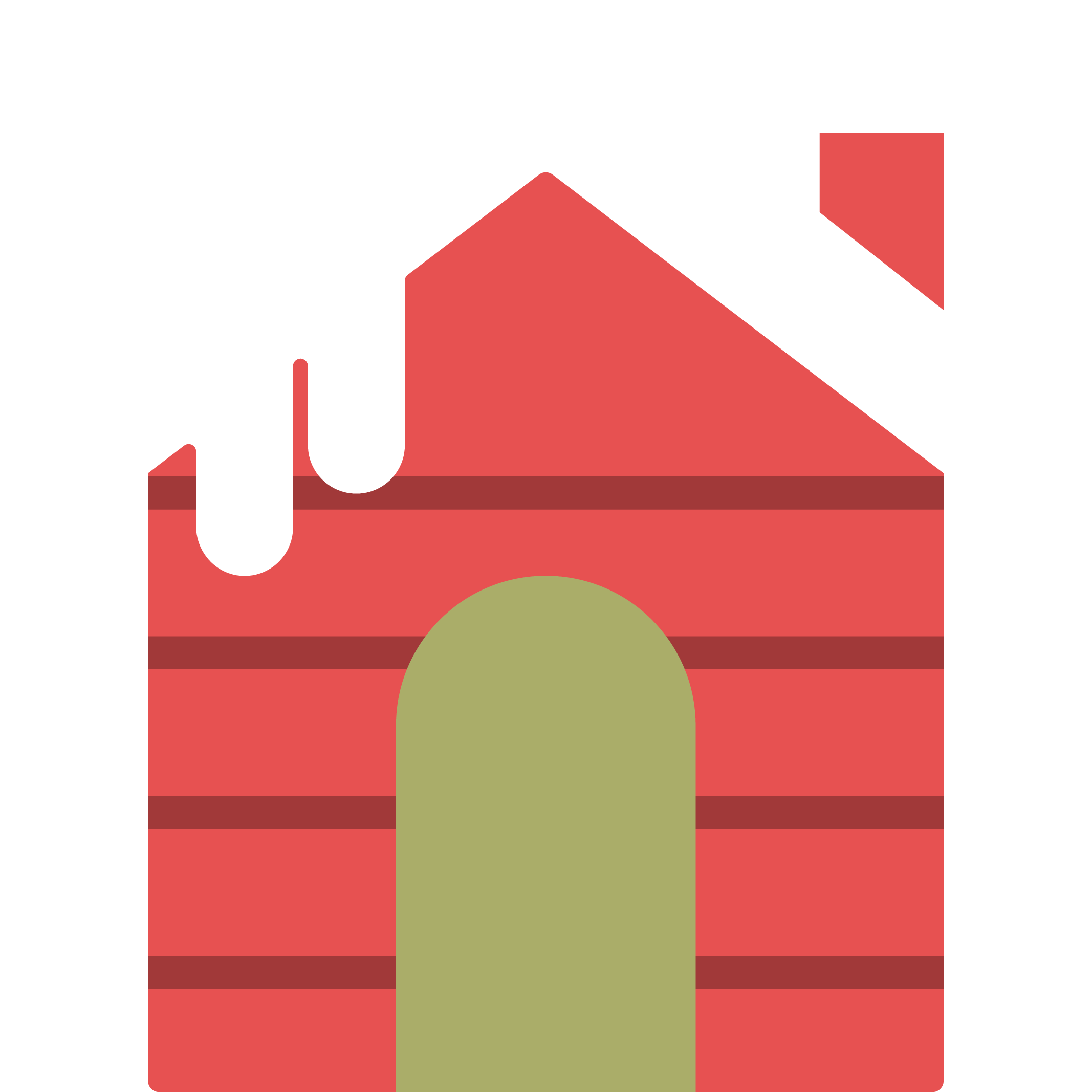 06.
De nouvelles valeurs dans 3 référentiels
Codes de fonction, types de périodiques, écritures
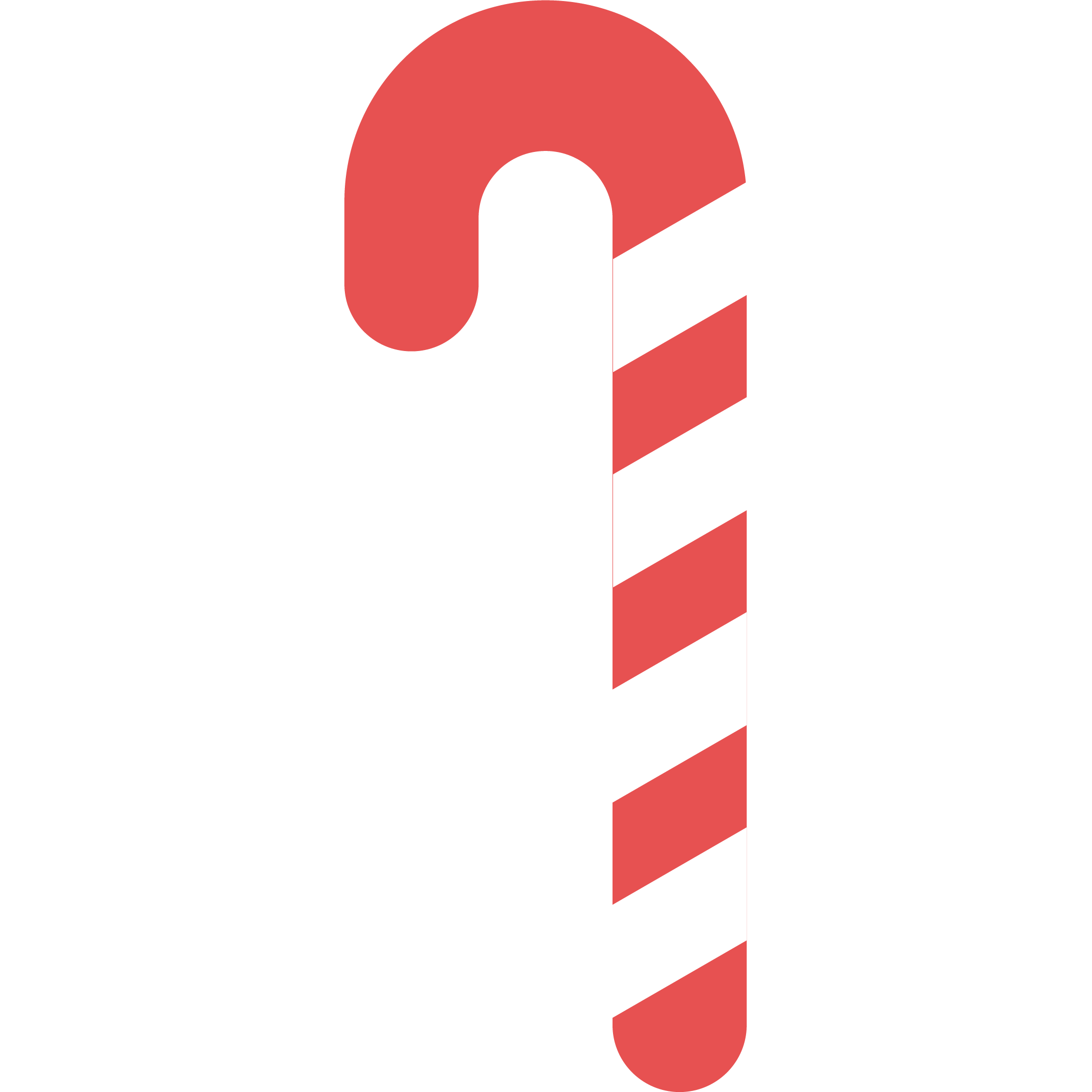 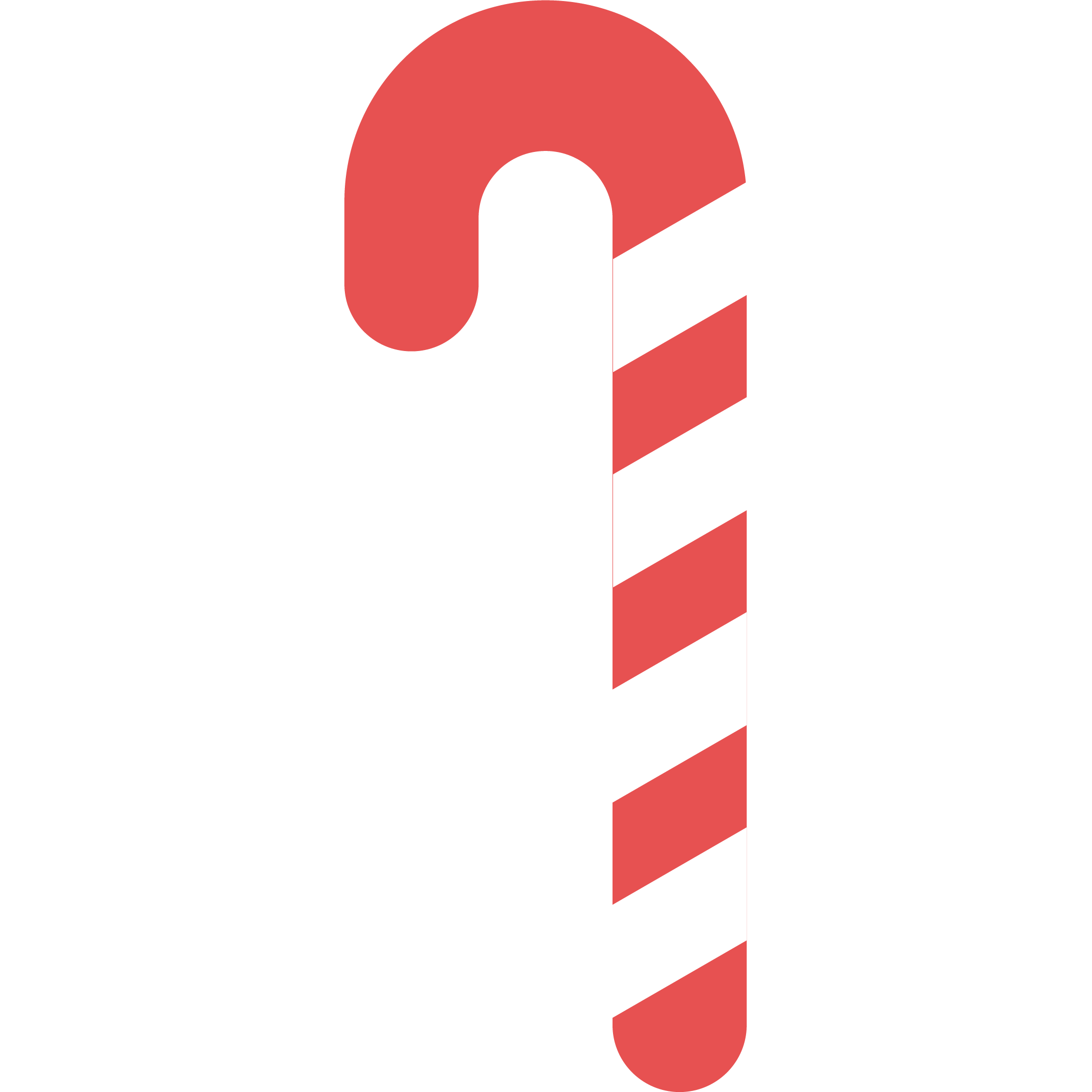 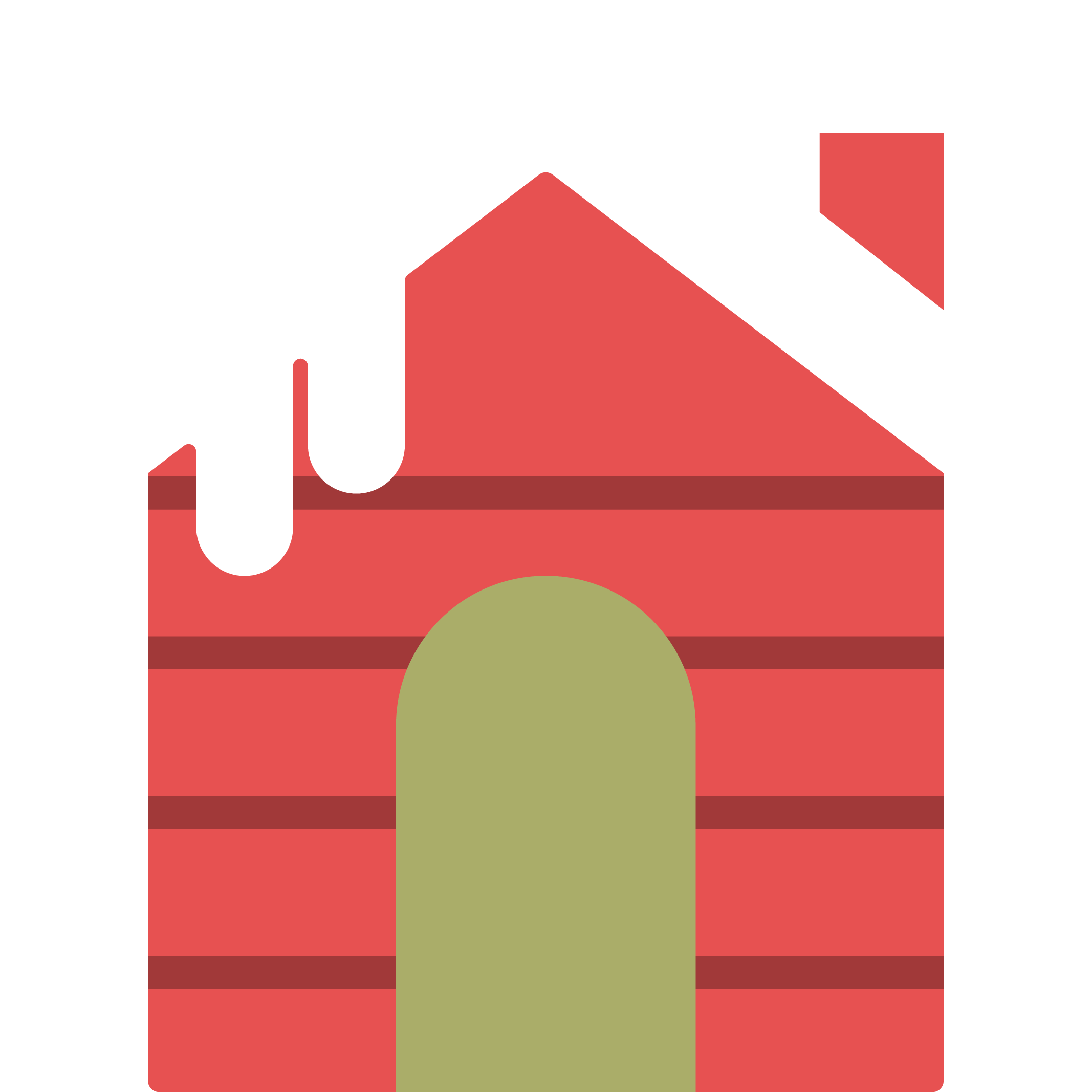 Nouveaux codes de fonction (1)
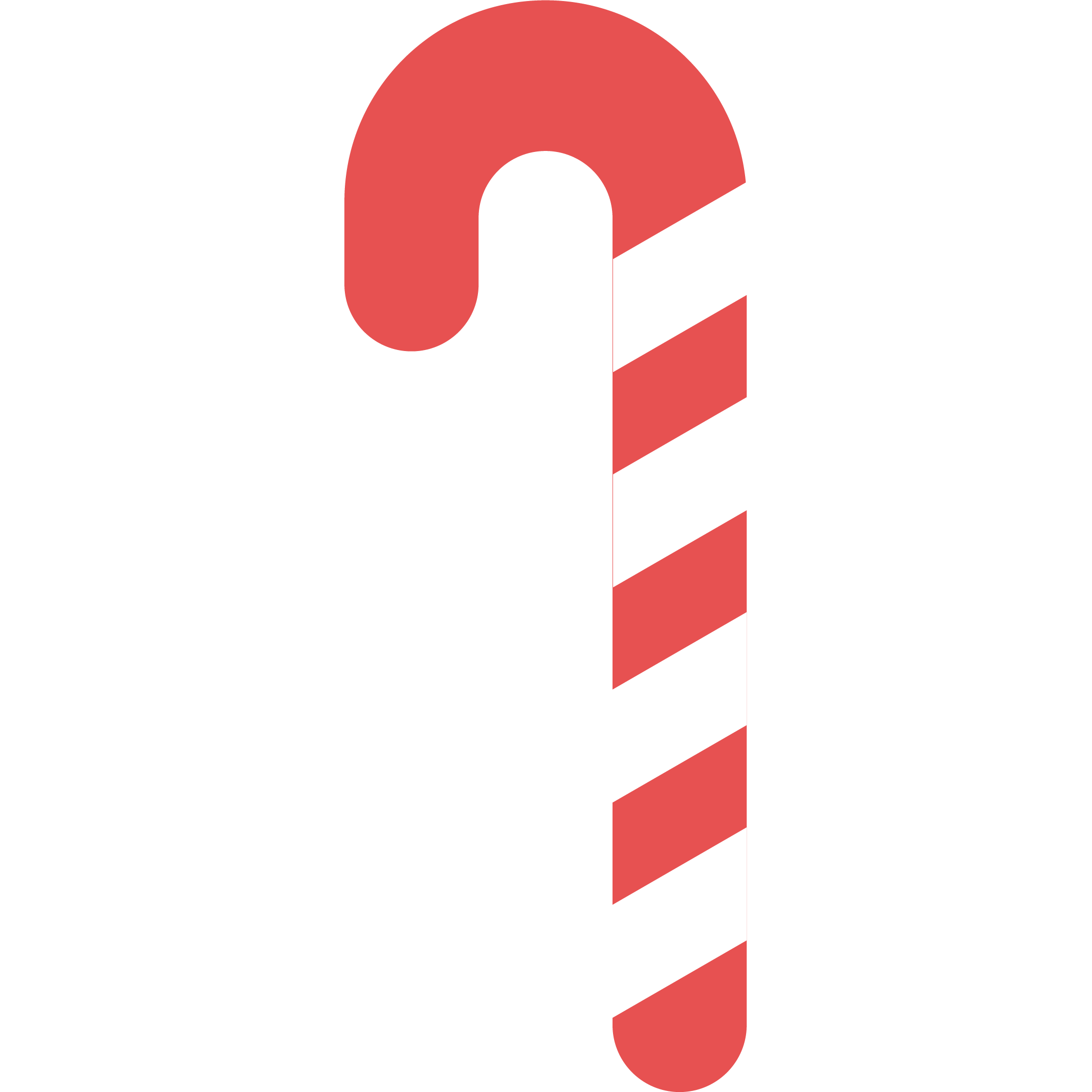 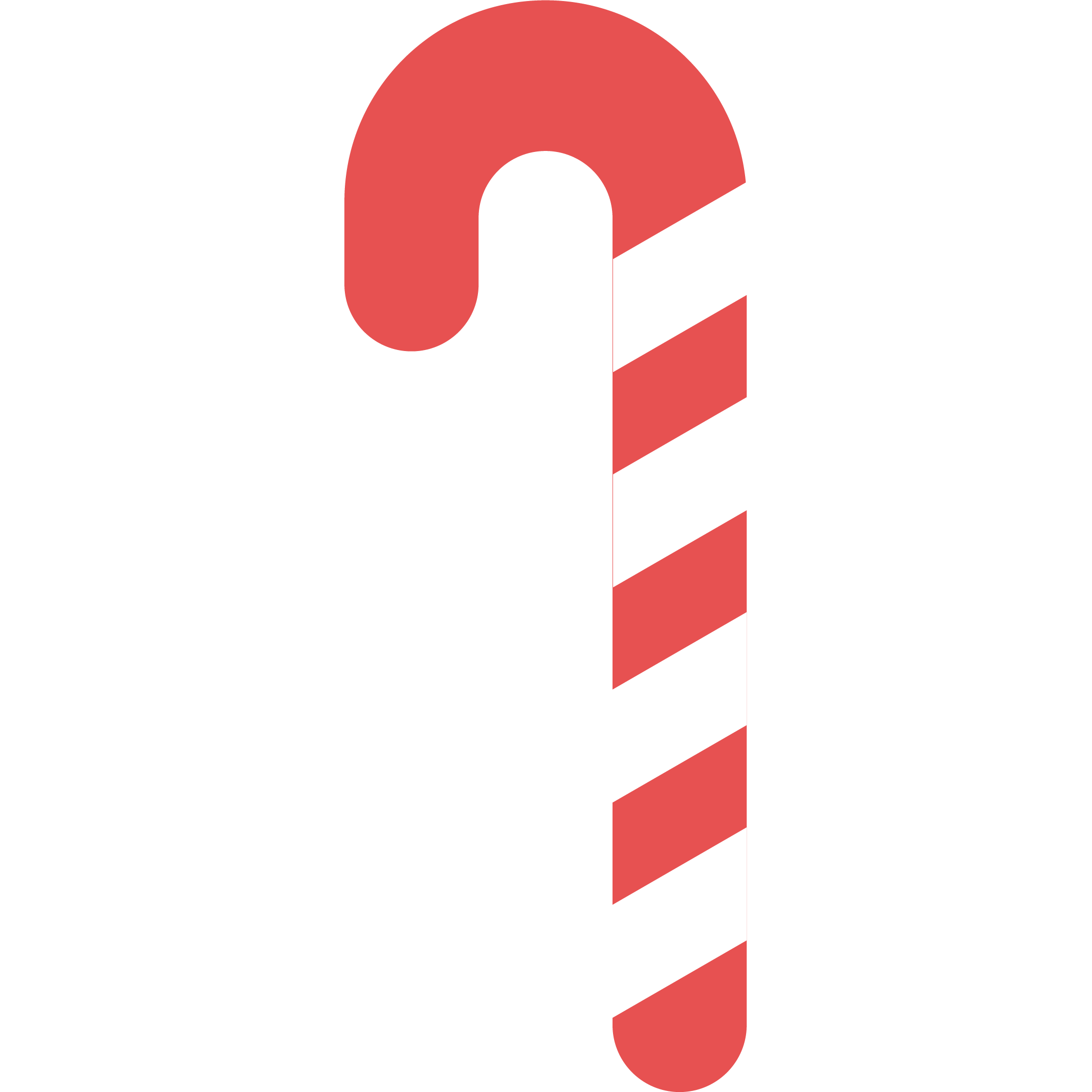 [Speaker Notes: Cas type de 015 : l’ANRT. Ouvre la voie pour enregistrer des points d’accès 71X à partir de données fournies en 214, si l’établissement le souhaite]
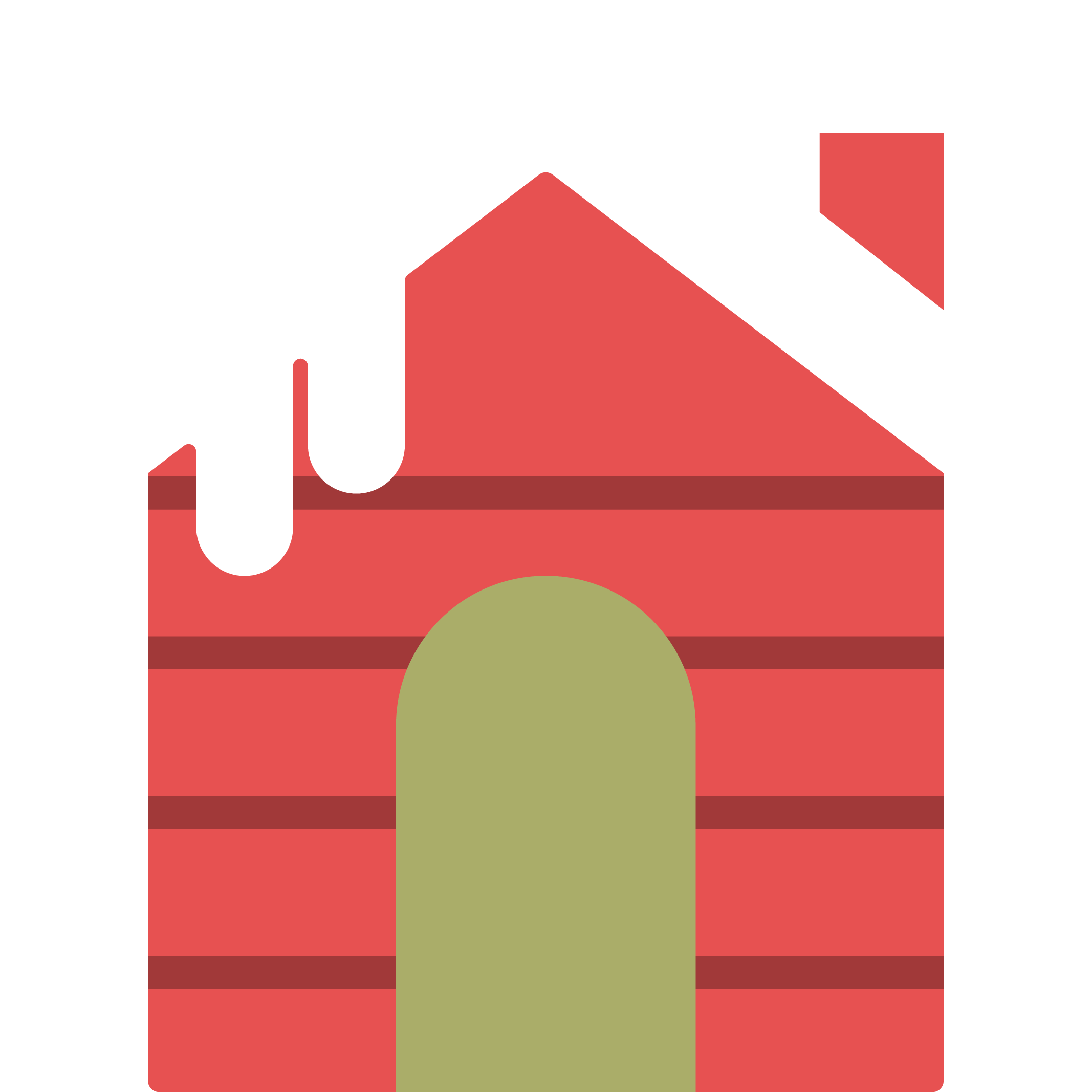 Nouveaux codes de fonction (2)
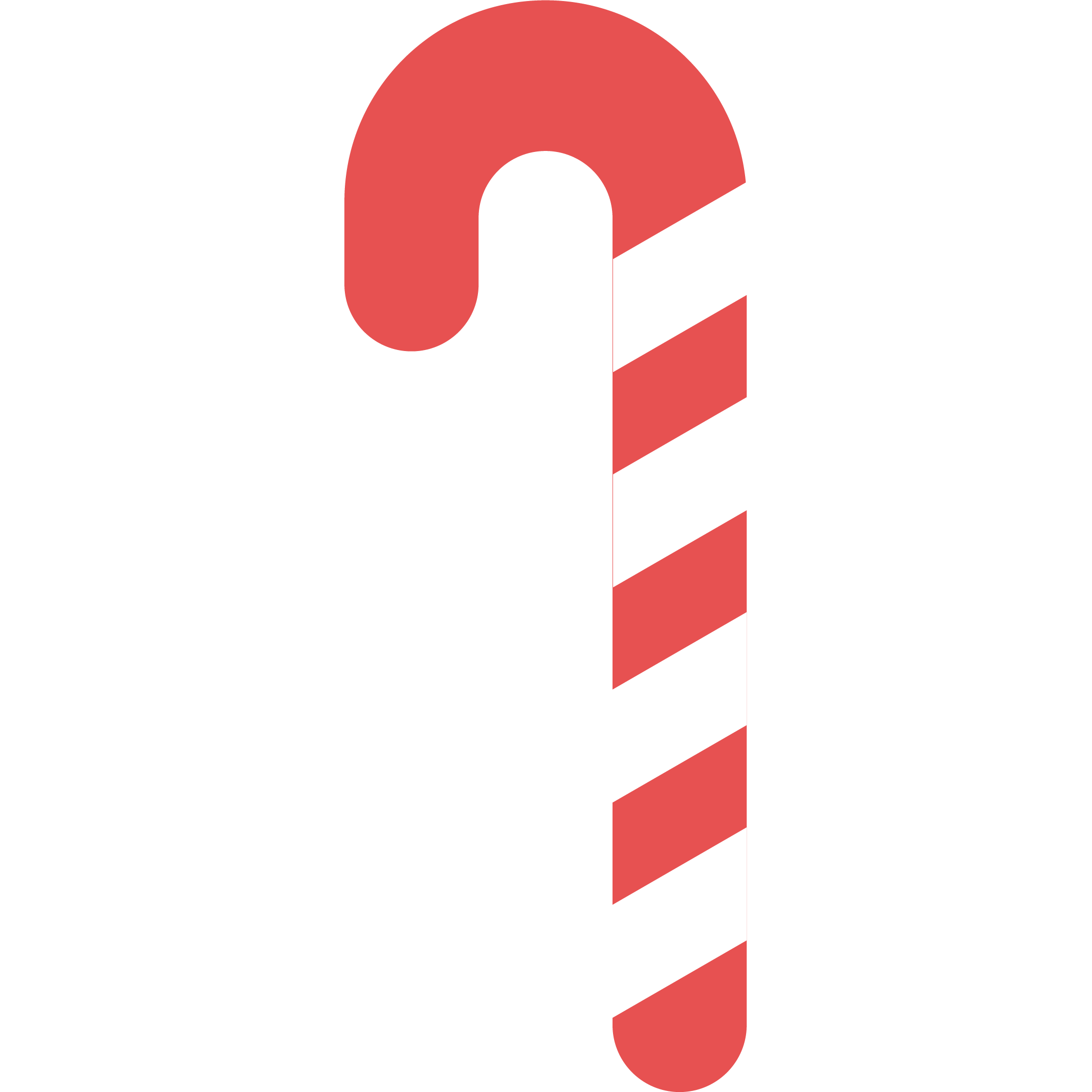 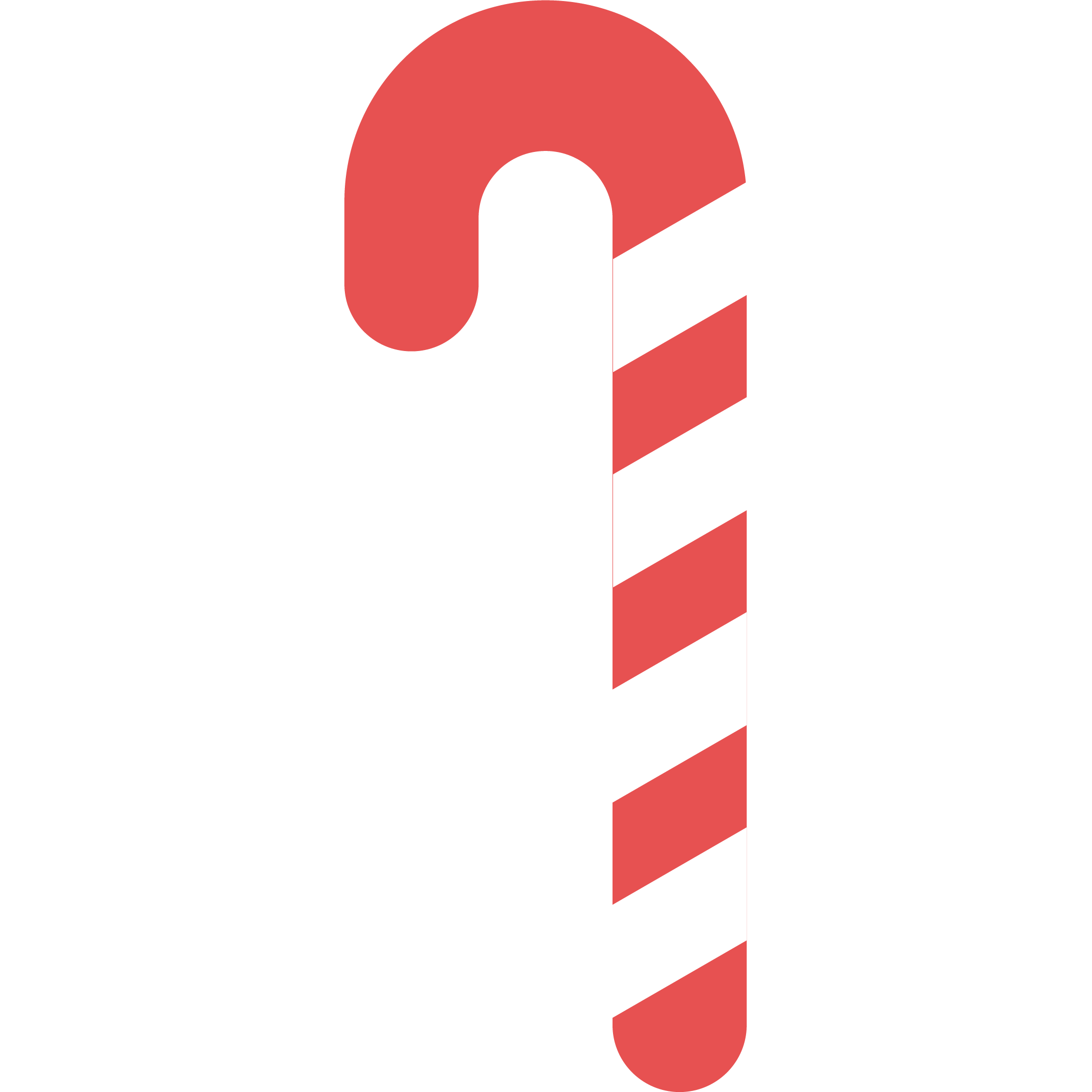 [Speaker Notes: Le code de fonction 385 demande 2 attributions successives]
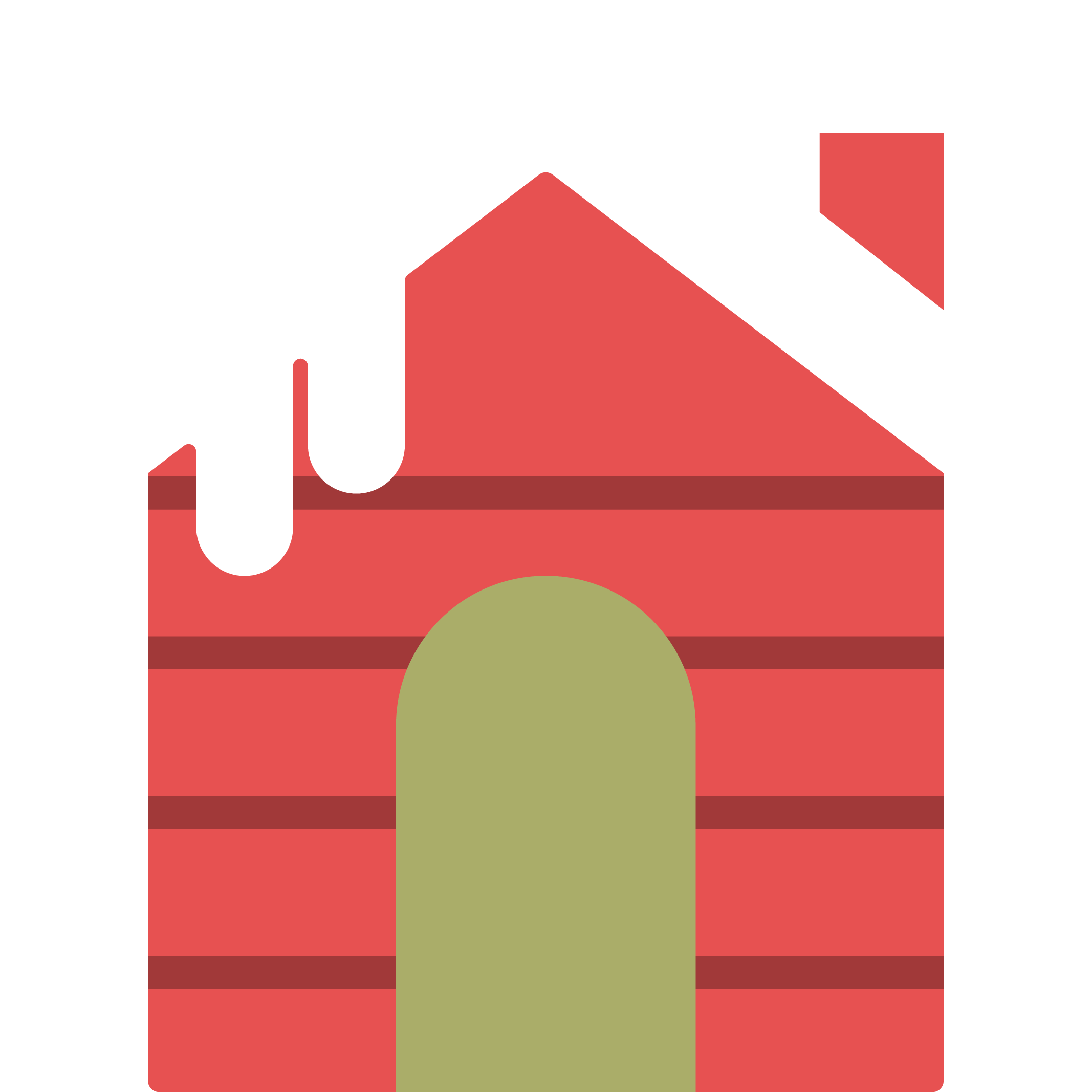 Nouveaux codes de fonction (3)
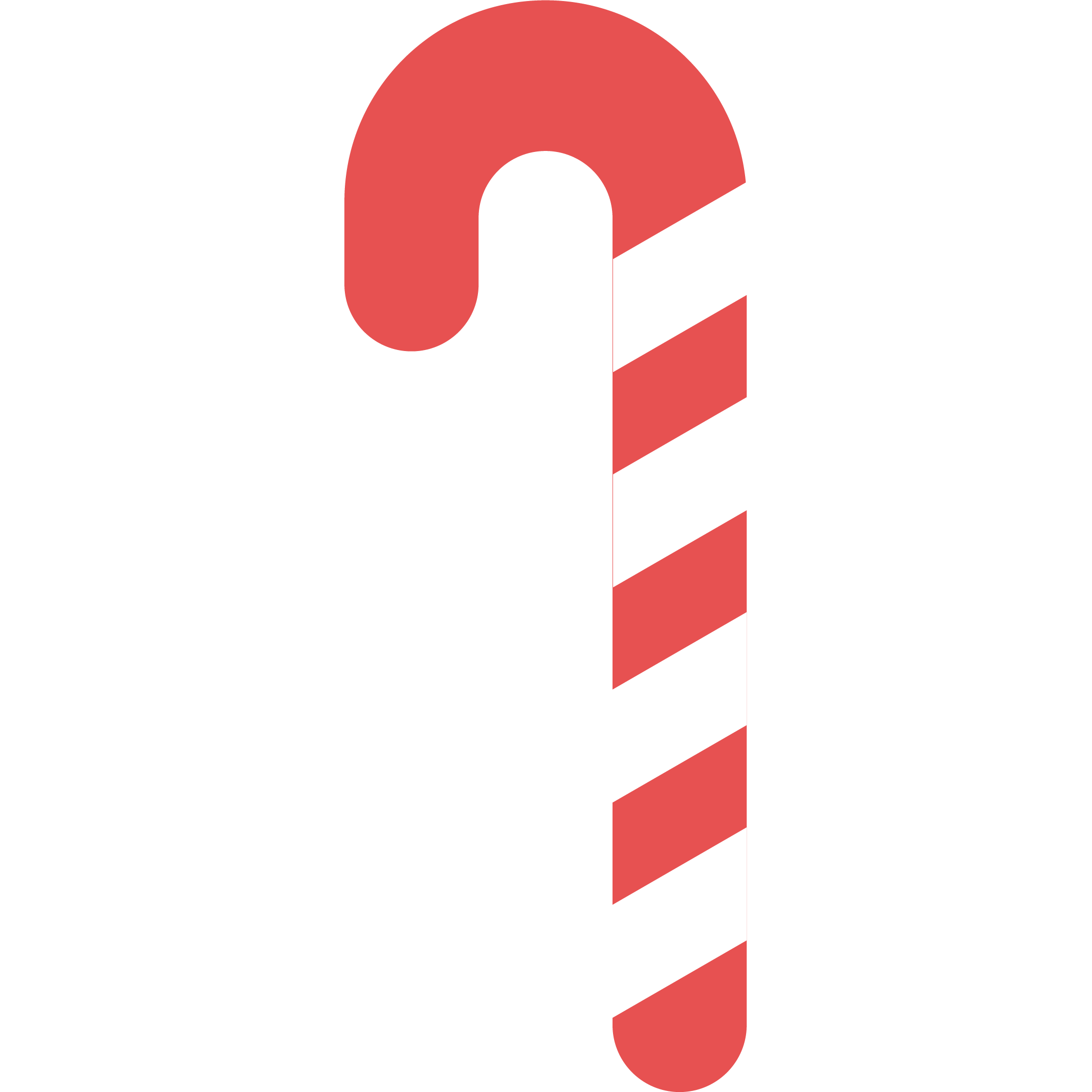 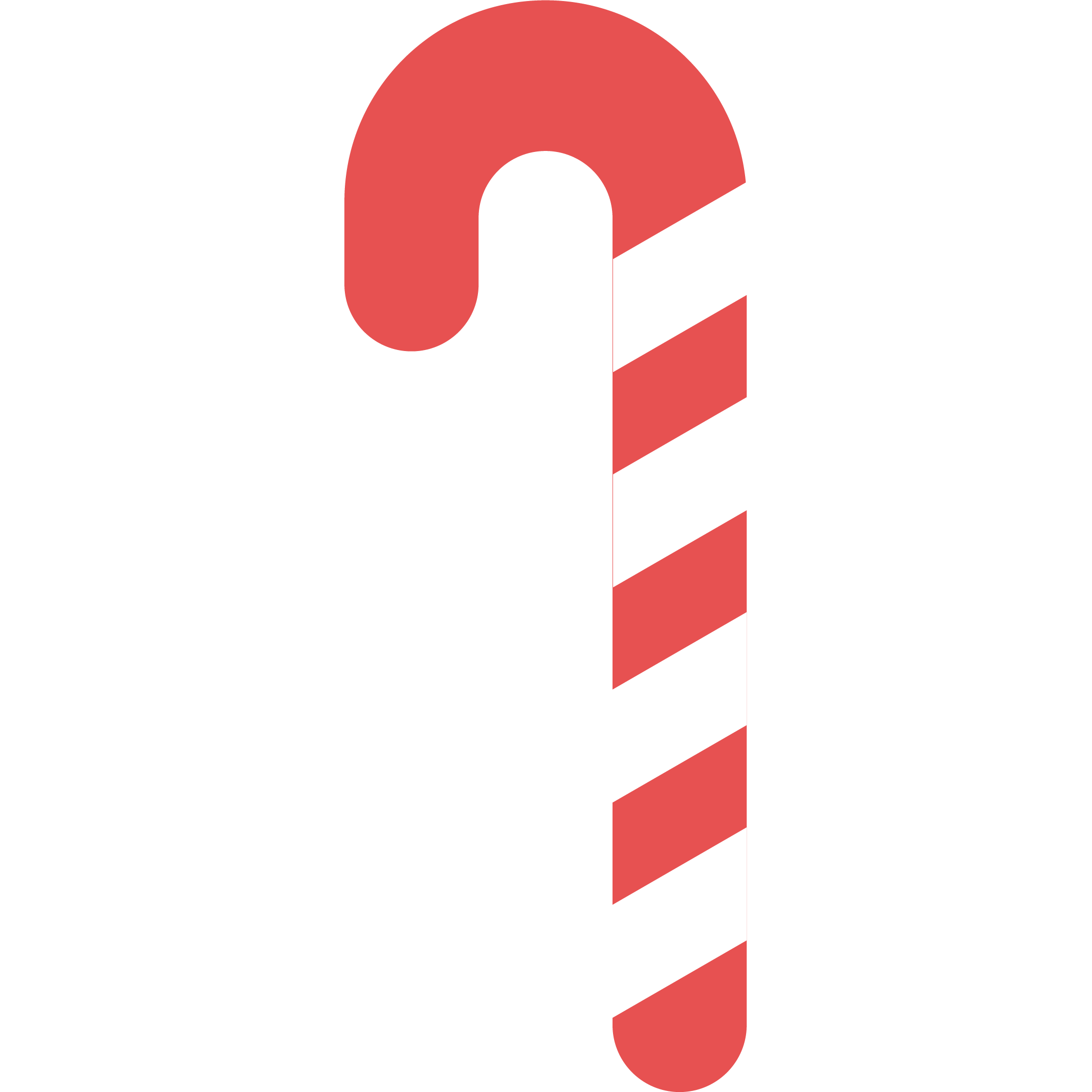 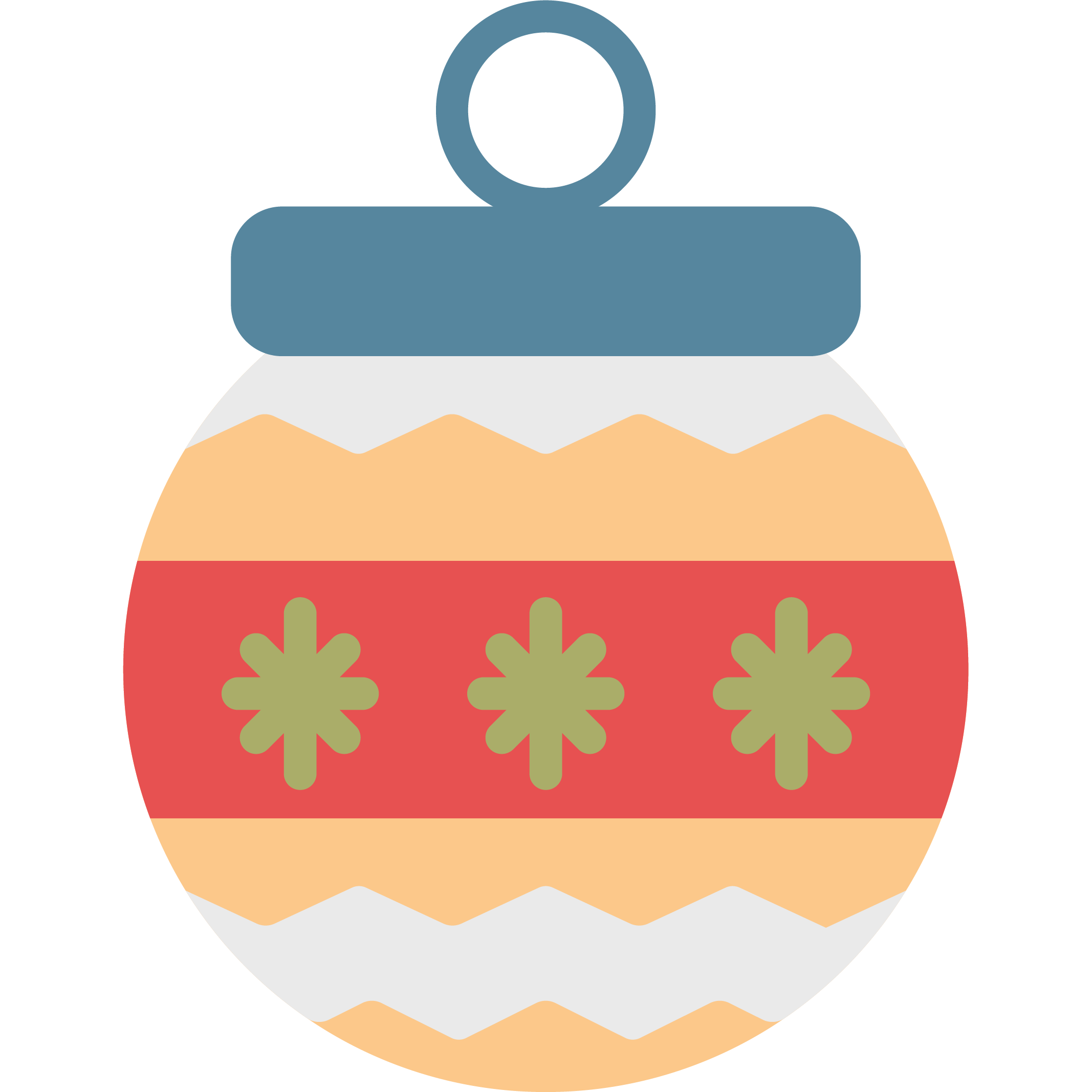 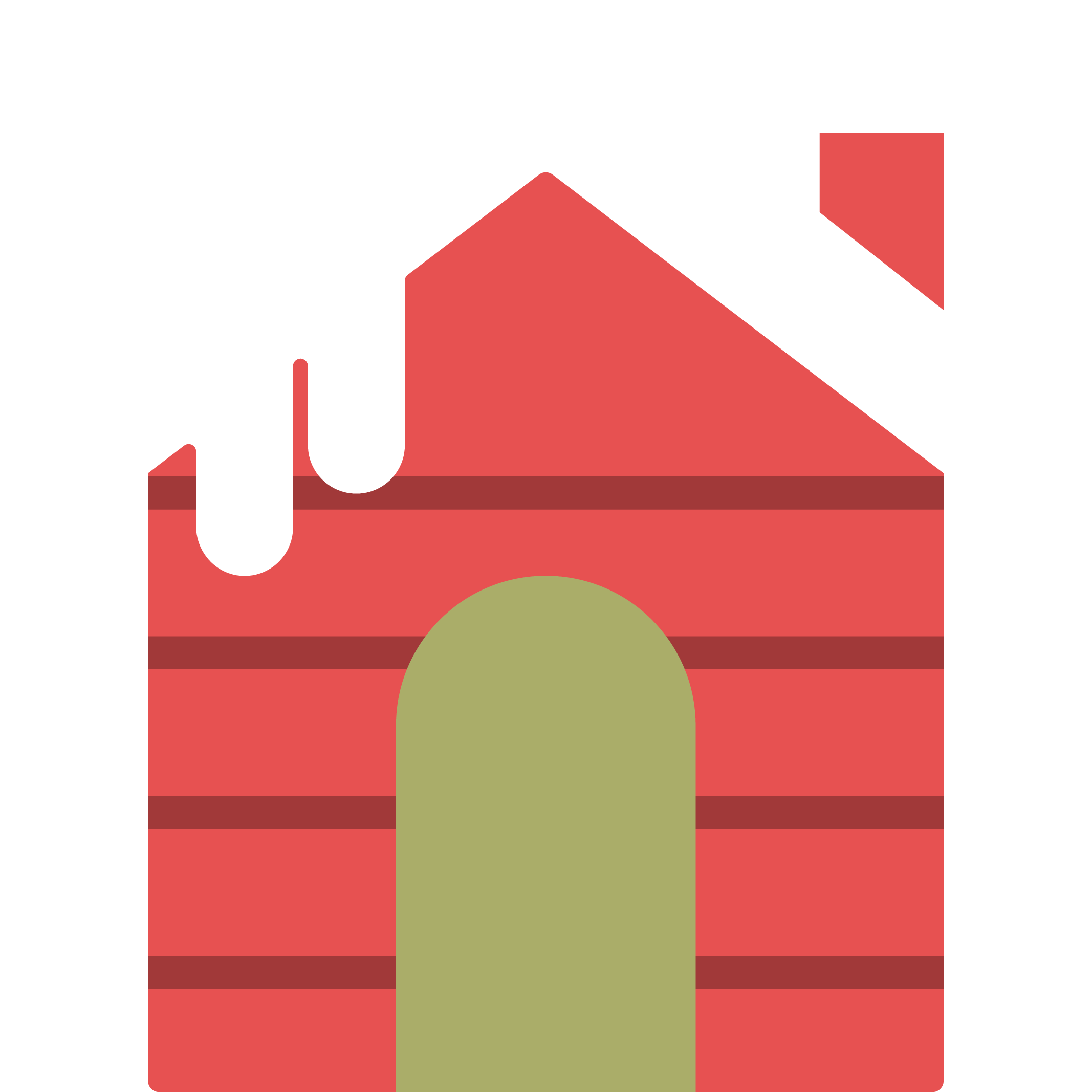 Nouveaux codes pour typer les ressources continues
A utiliser en B/110 $a


Enrichit la typologie des ressources continues (6 nouvelles valeurs). On peut désormais préciser les types suivants :
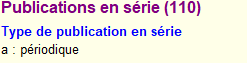 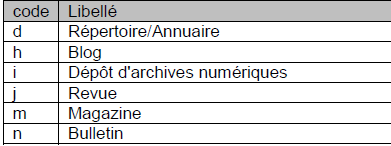 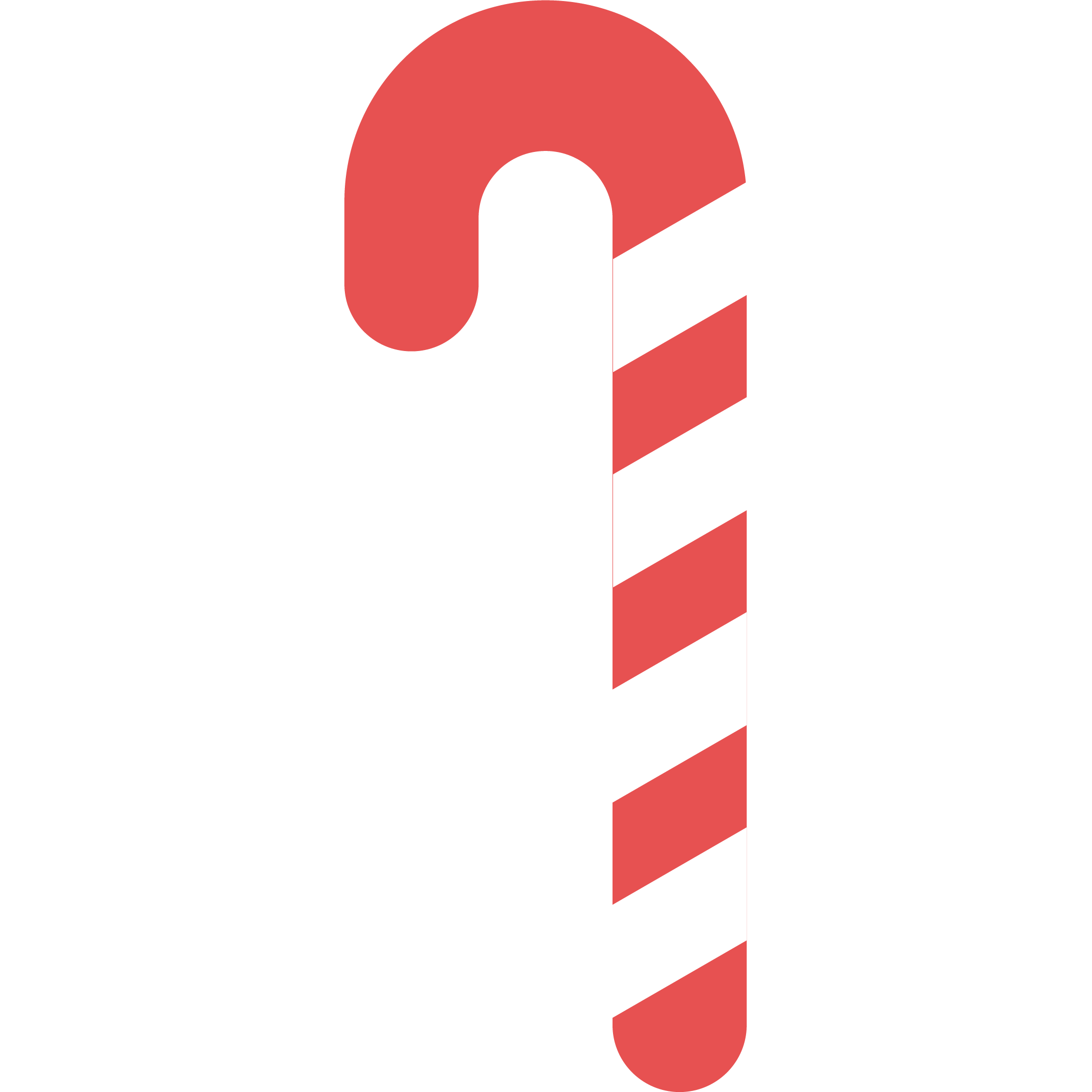 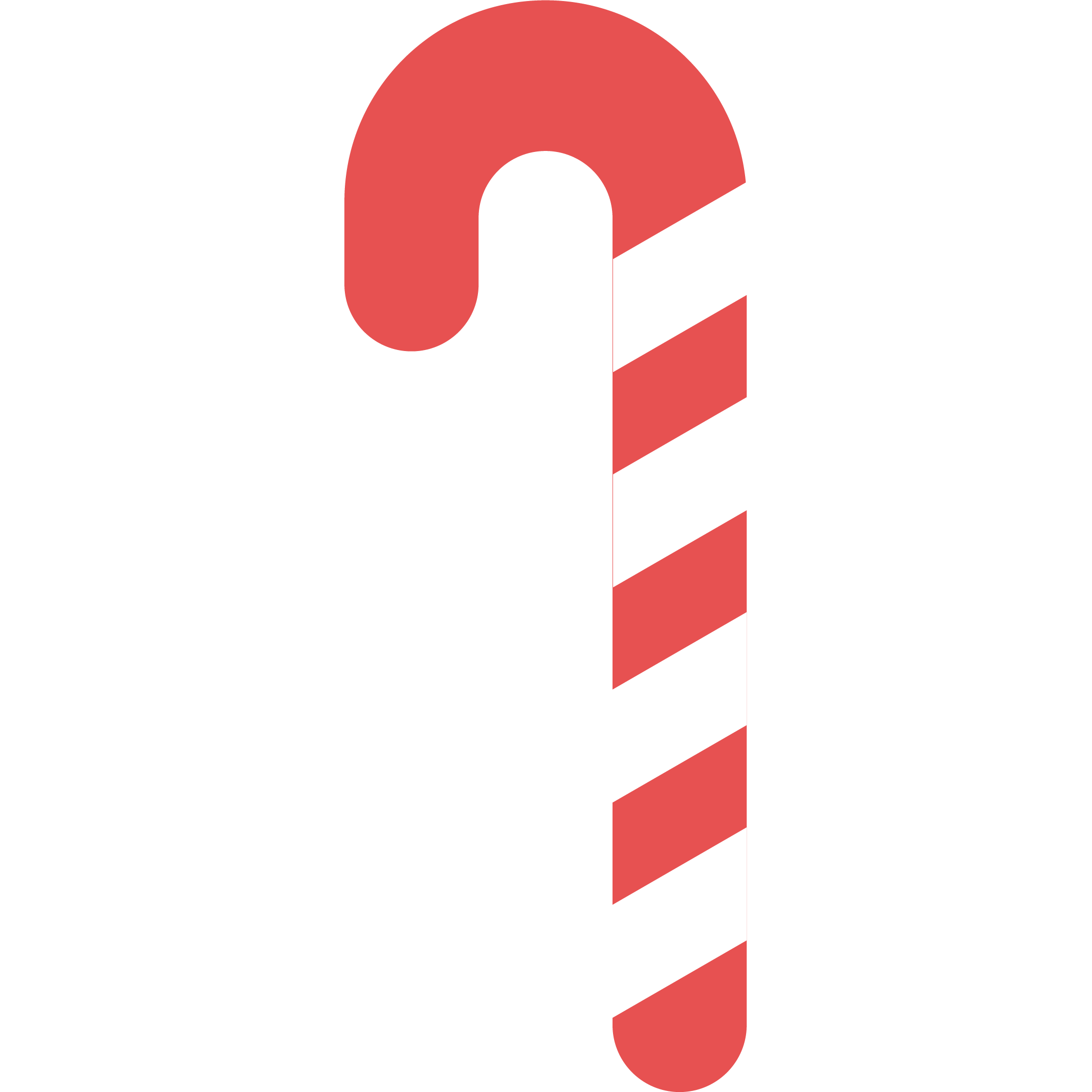 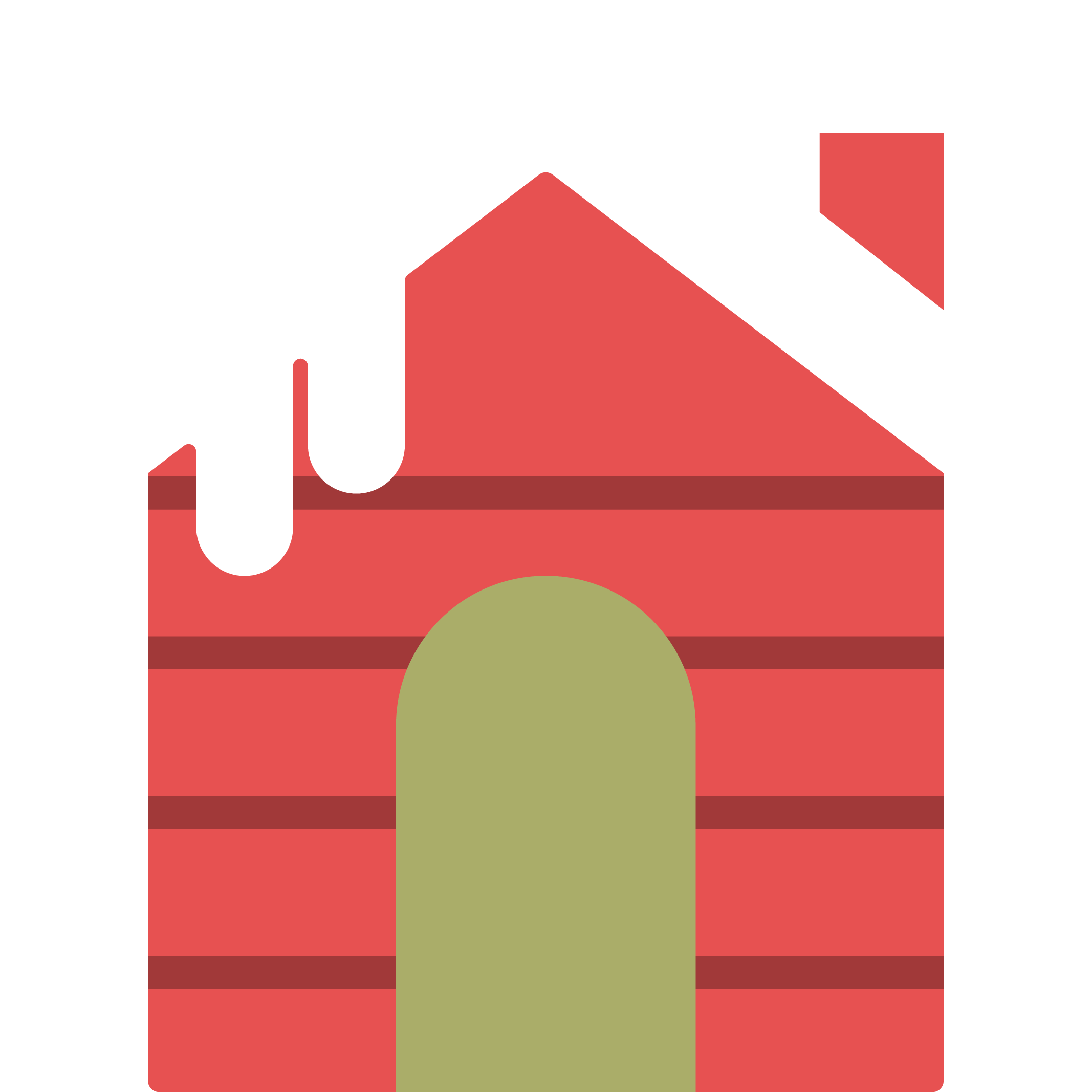 Nouveaux codes d’écriture
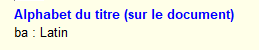 Codes utilisés dans 2 zones Unimarc : 
B/104 $d : écriture du titre 
Dans toute zone Unimarc susceptible d’être doublée pour enregistrer des données en écriture non latine et en écriture translittérée, après la sous-zone de contrôle $7 et en appariement avec la sous-zone $6.

Exemple : 
700 #0 $602$7ba$aAdam$bMaitland$4070
700 #0 $602$7da$aアダム$bマイテランデ$4070

Le code DA peut désormais être utilisé
dans le cas d’écritures japonaises mélangées
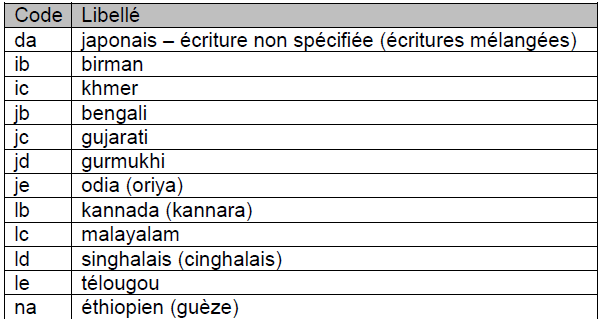 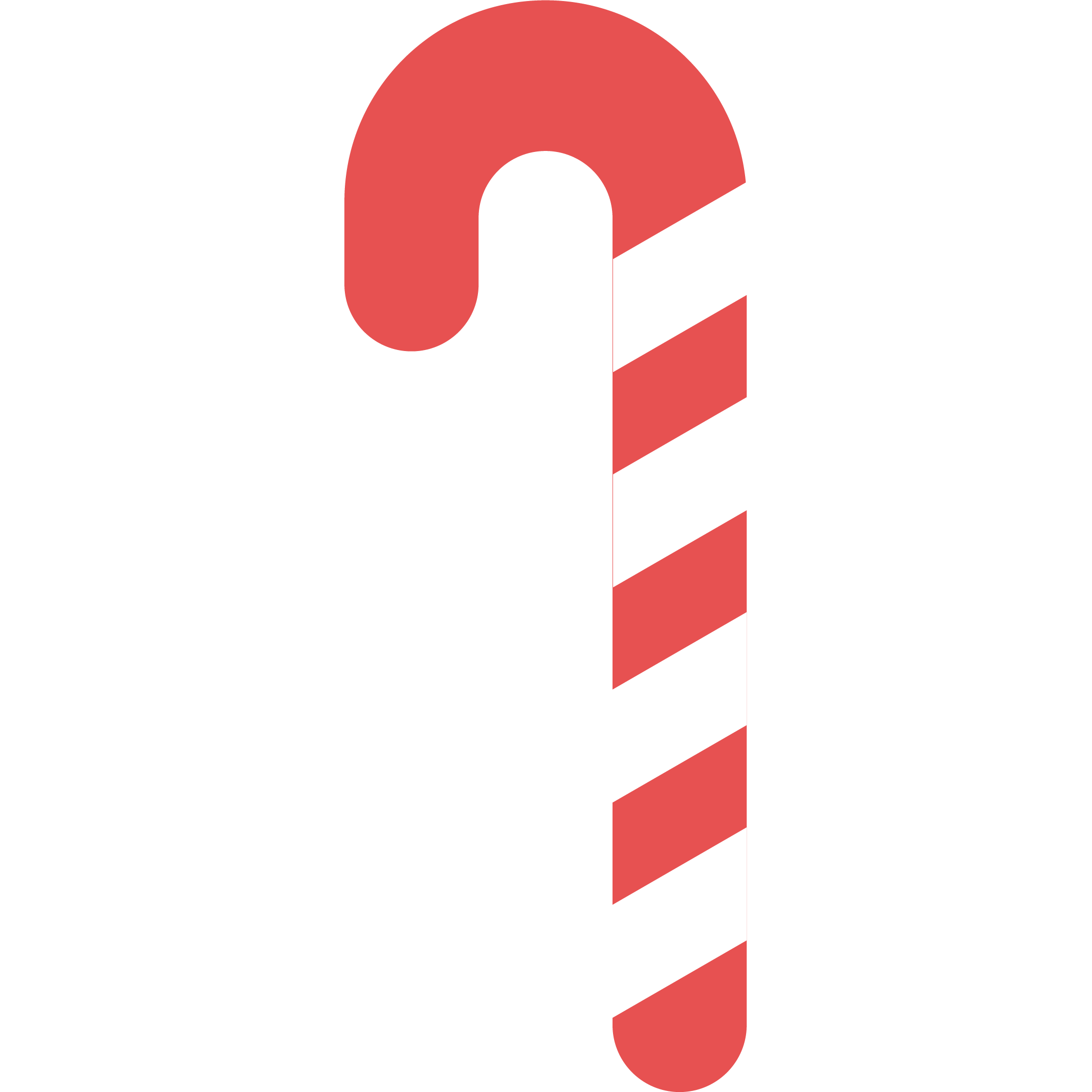 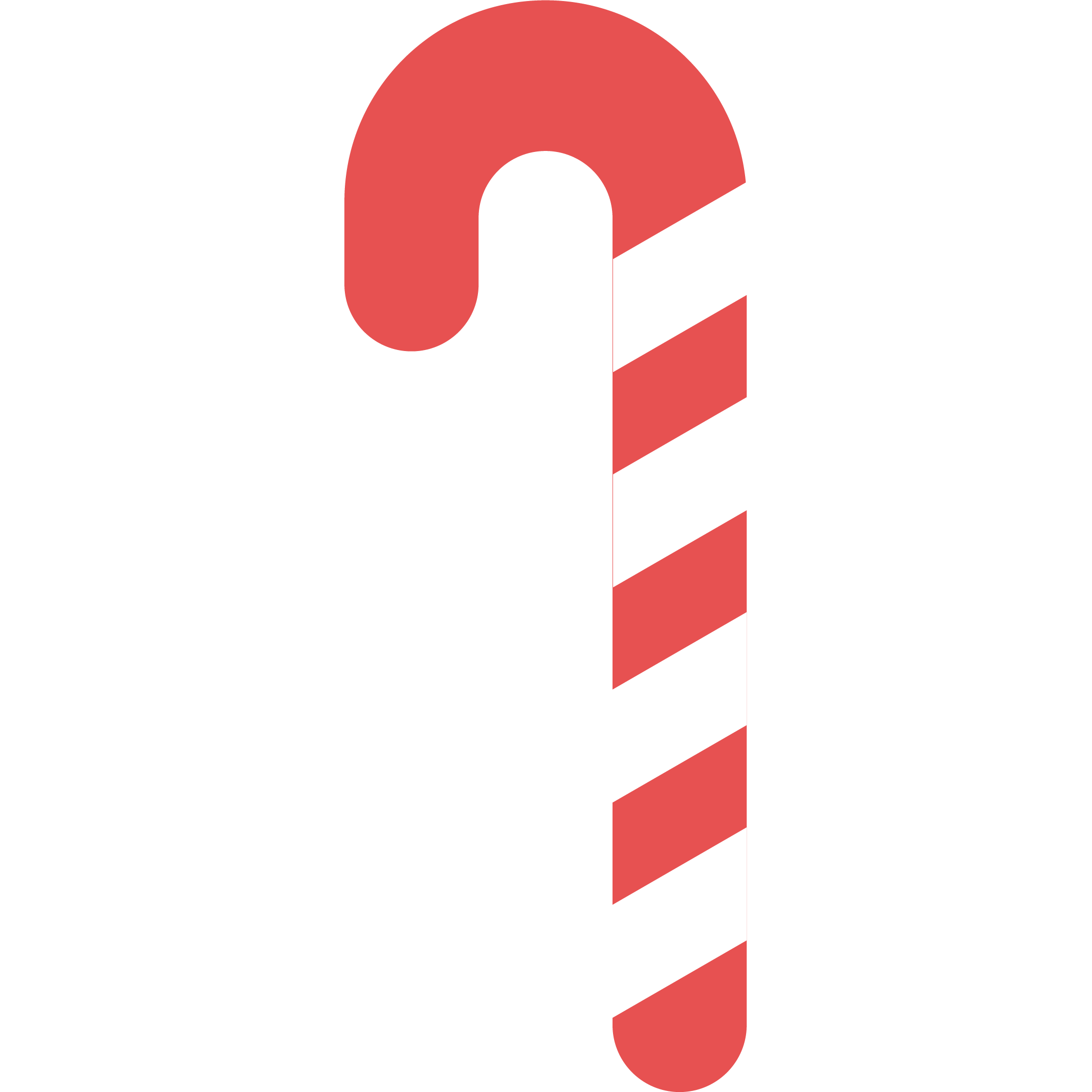 [Speaker Notes: On prépare d’autres codes à présenter au CFU qui correspondront à des demandes françaises (tibétain) alors que ces codes ont été demandés par l’Italie]
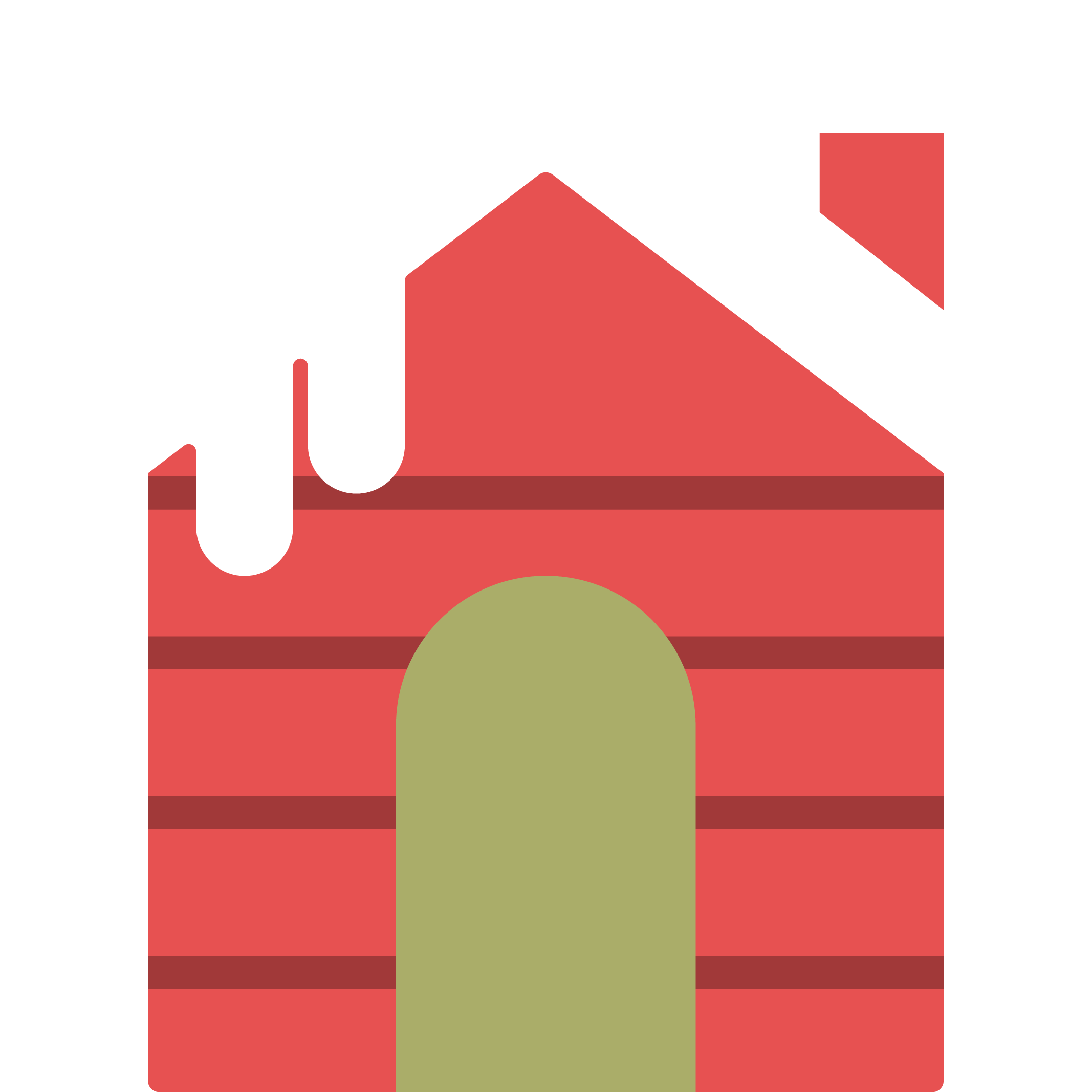 DESKTOP SOTWARE
Début des festivités
6 janvier 2022
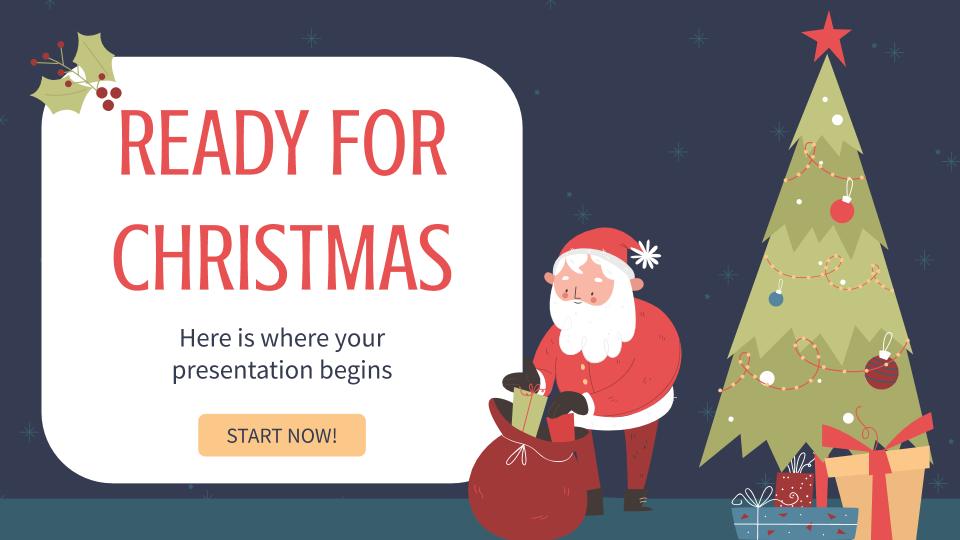 Cerise sur le pudding, la correction de quelques scripts…
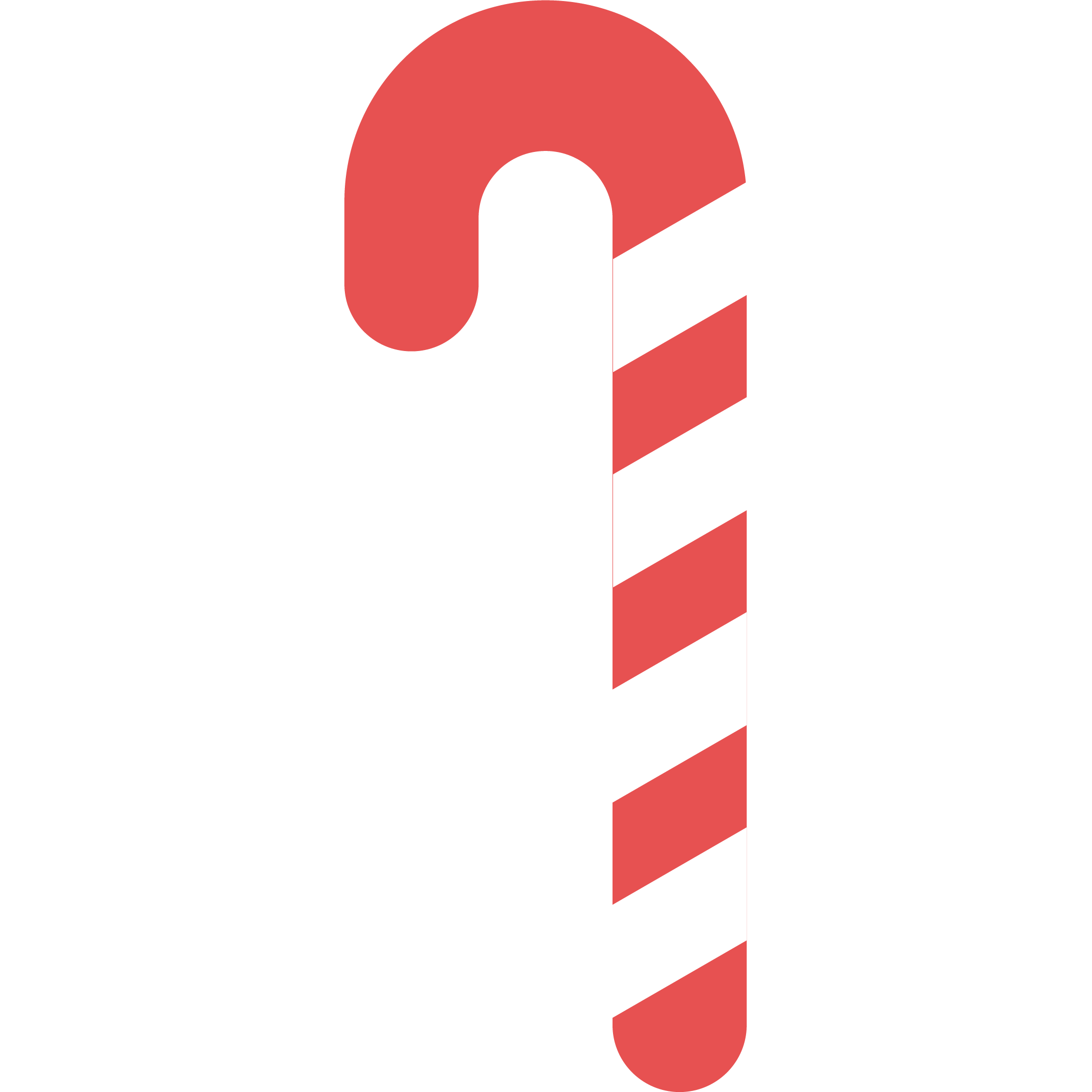 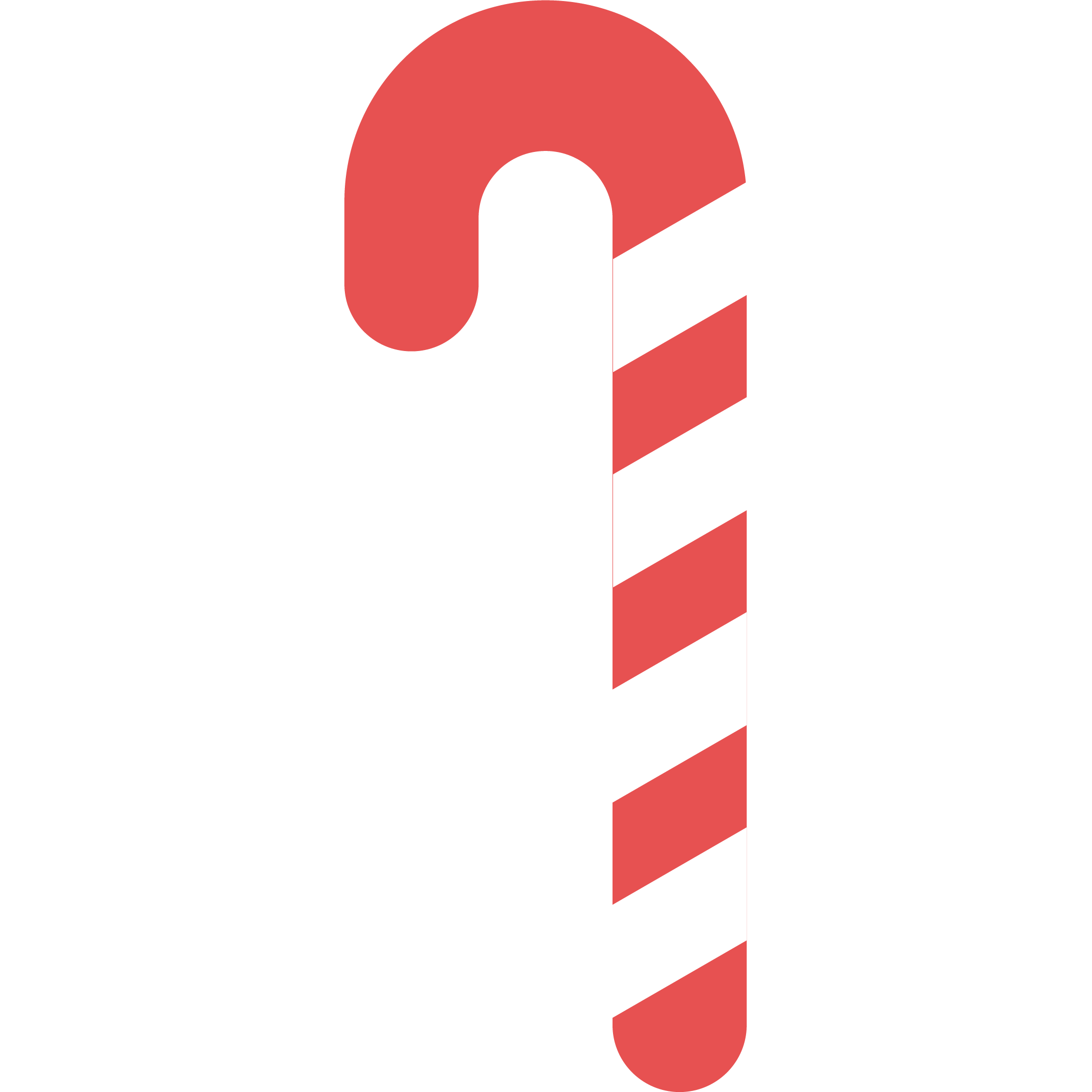 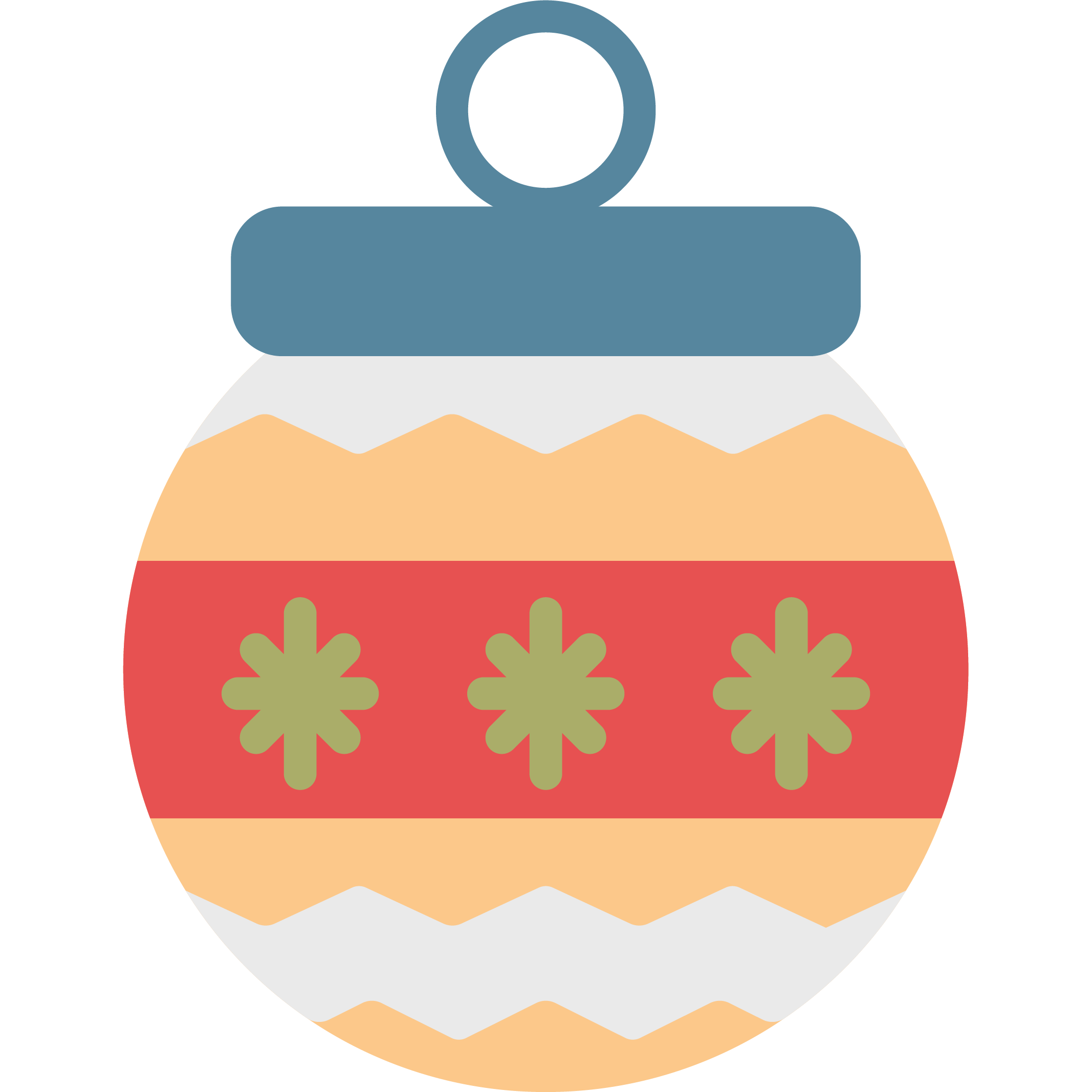 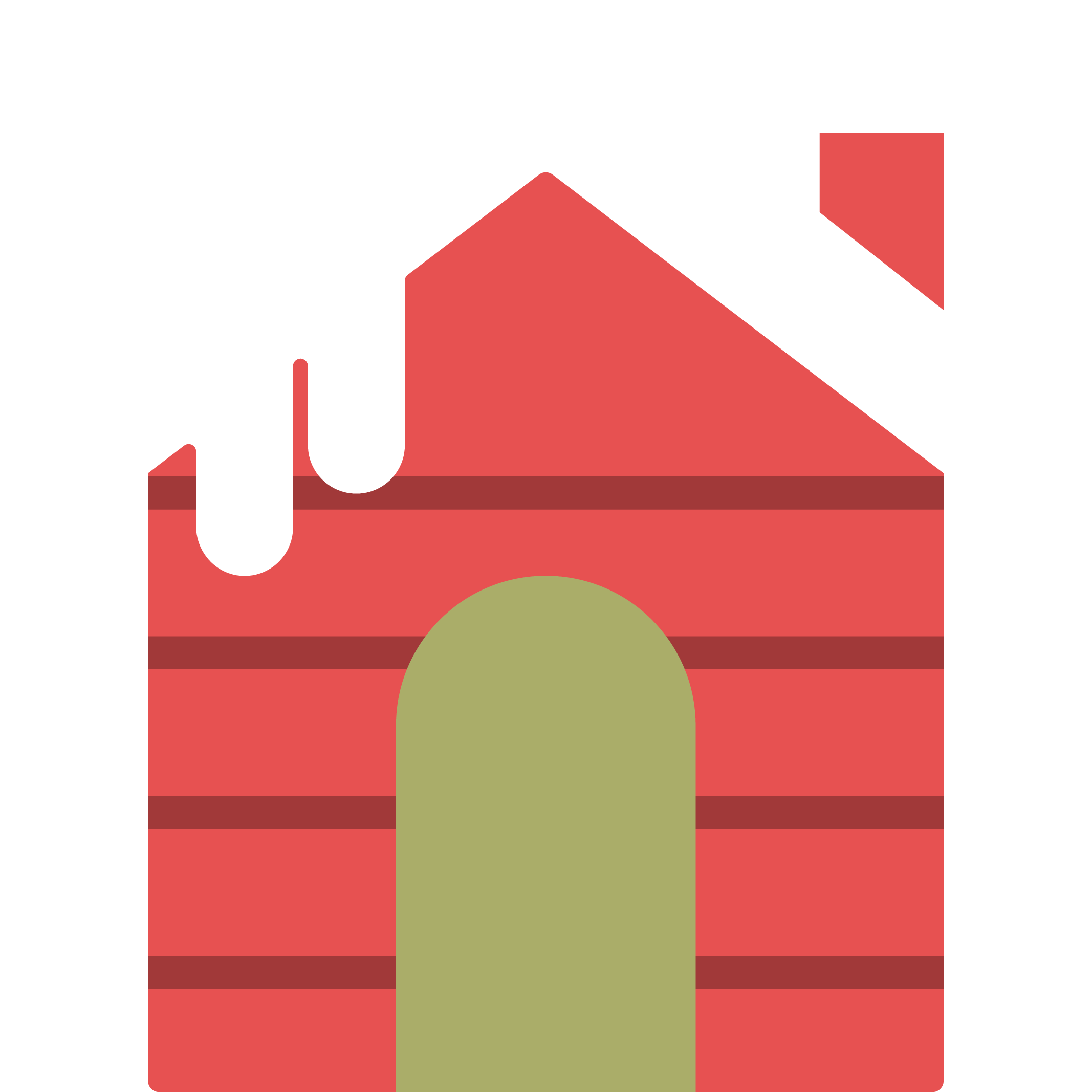 Merci !
On attend vos questions !
On attend vos questions !
Maintenant, ou sur ABESstp…
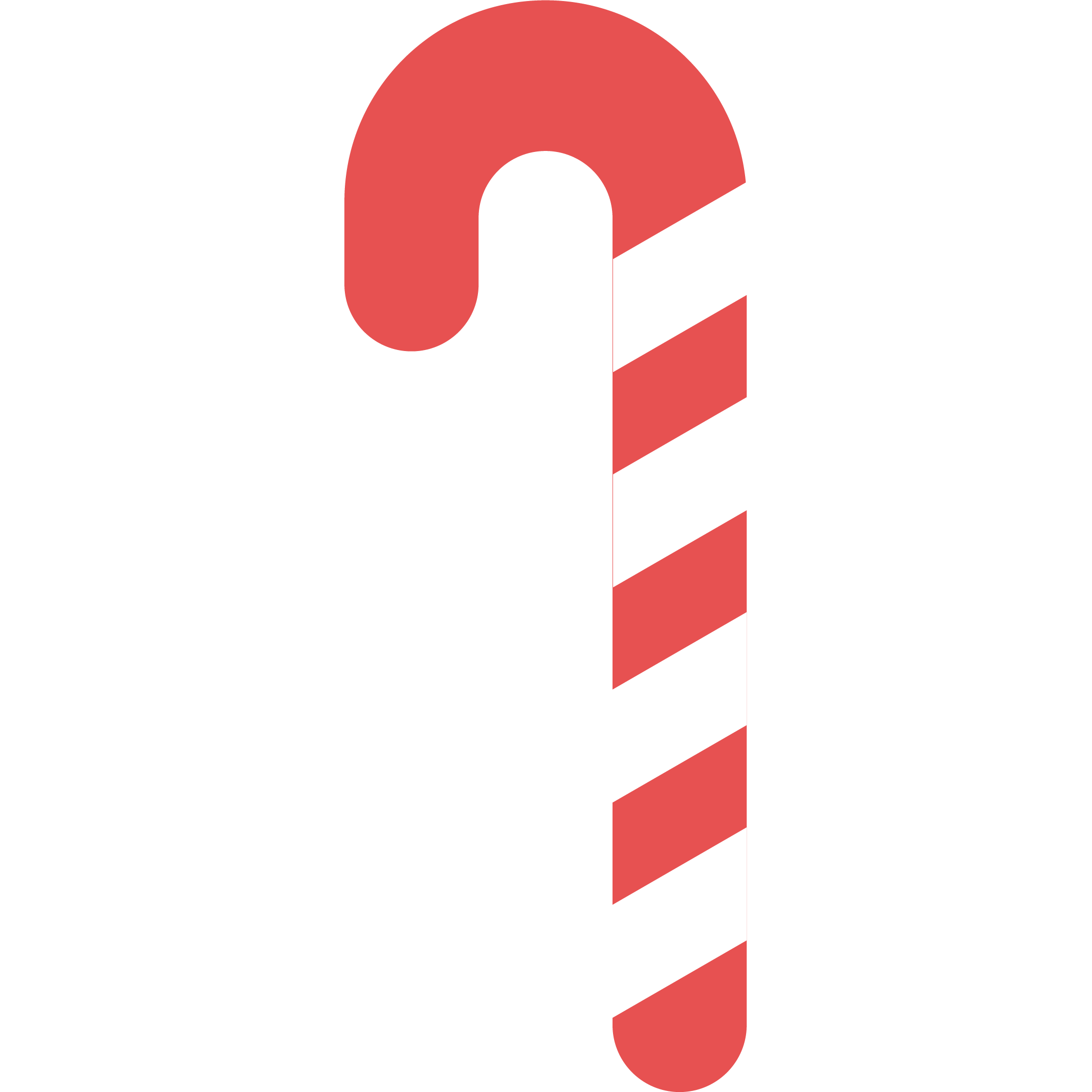 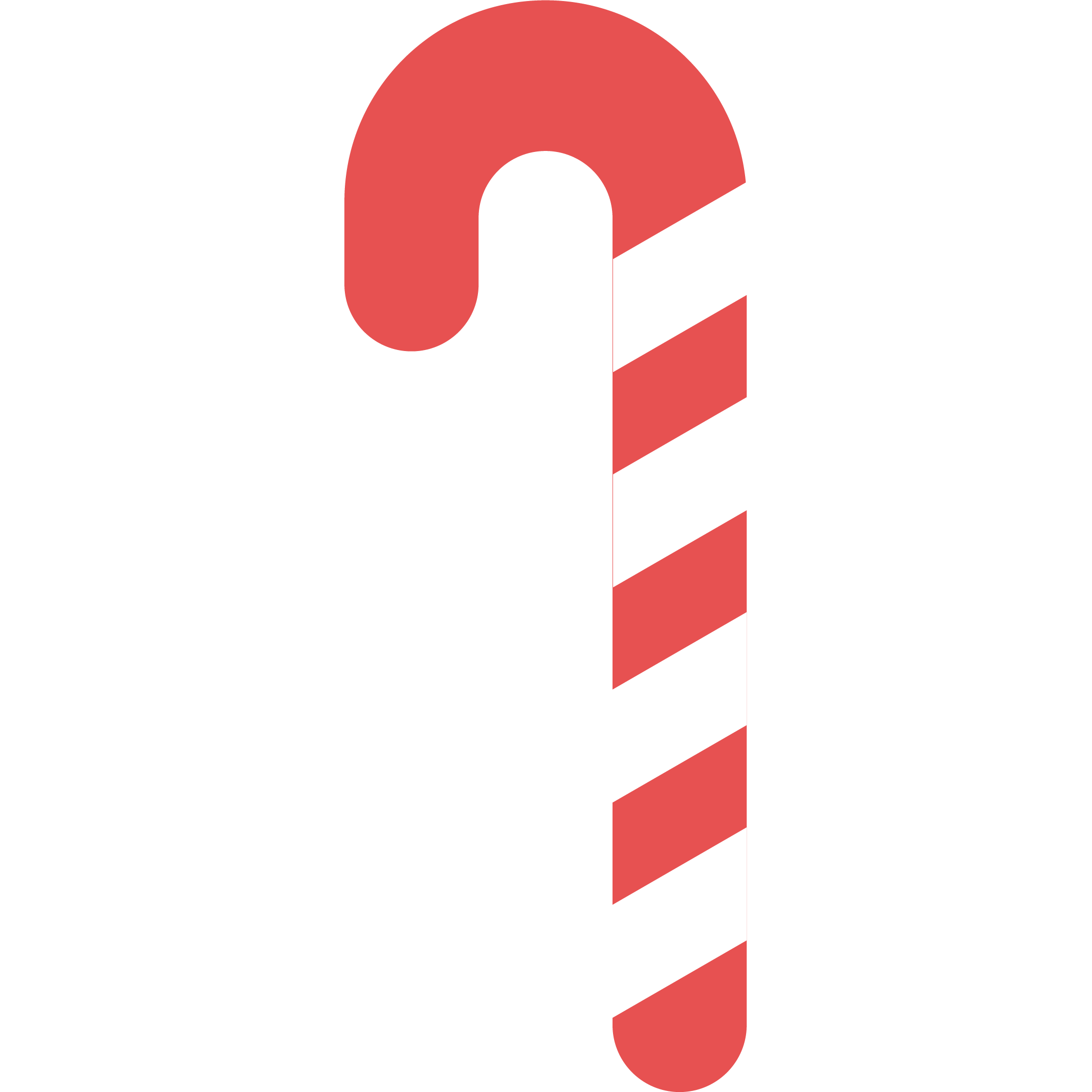